Round
Odesa
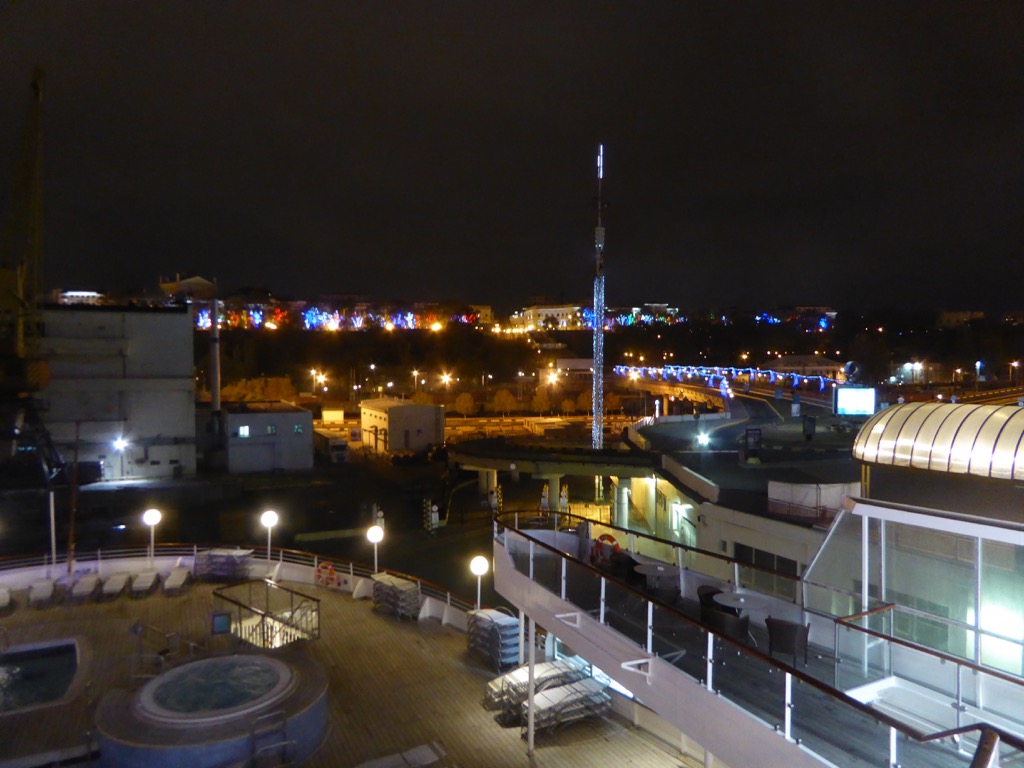 Arriving at the Port
No! passport checks
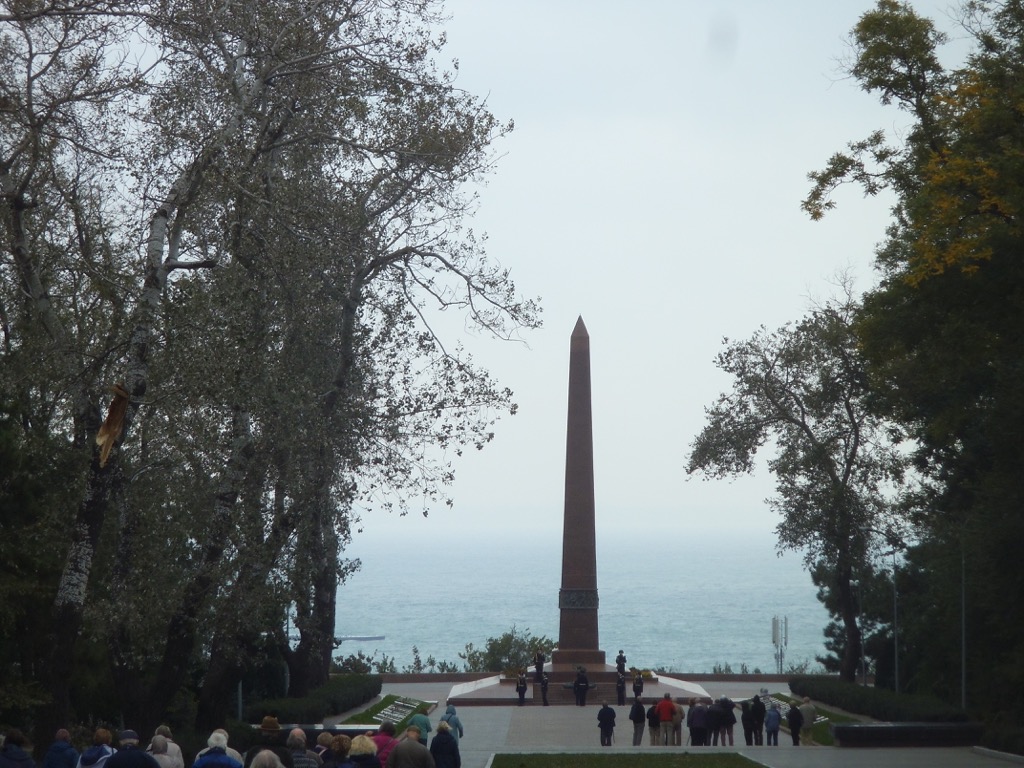 Tomb of the
Unknown
Sailor
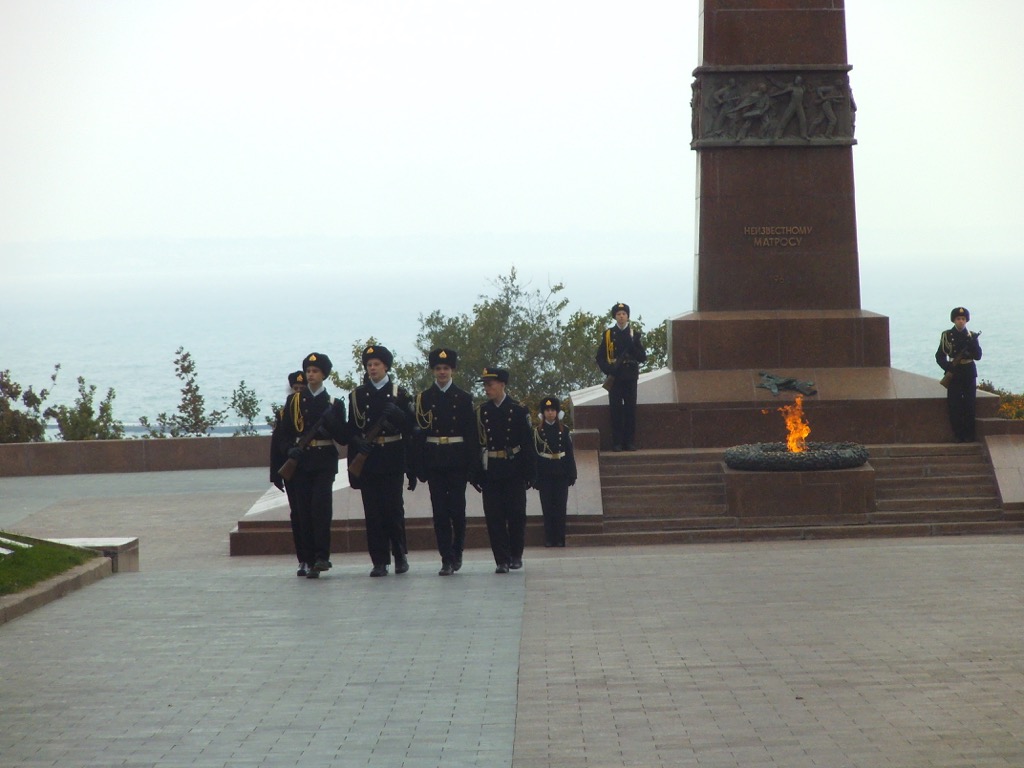 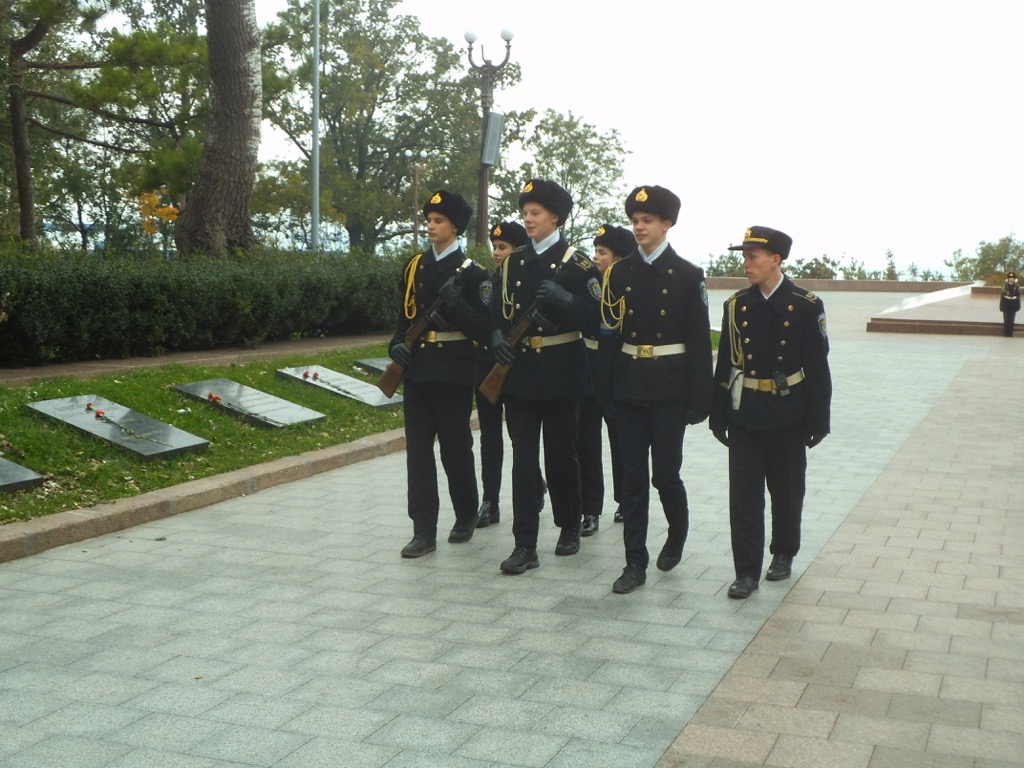 Cadets
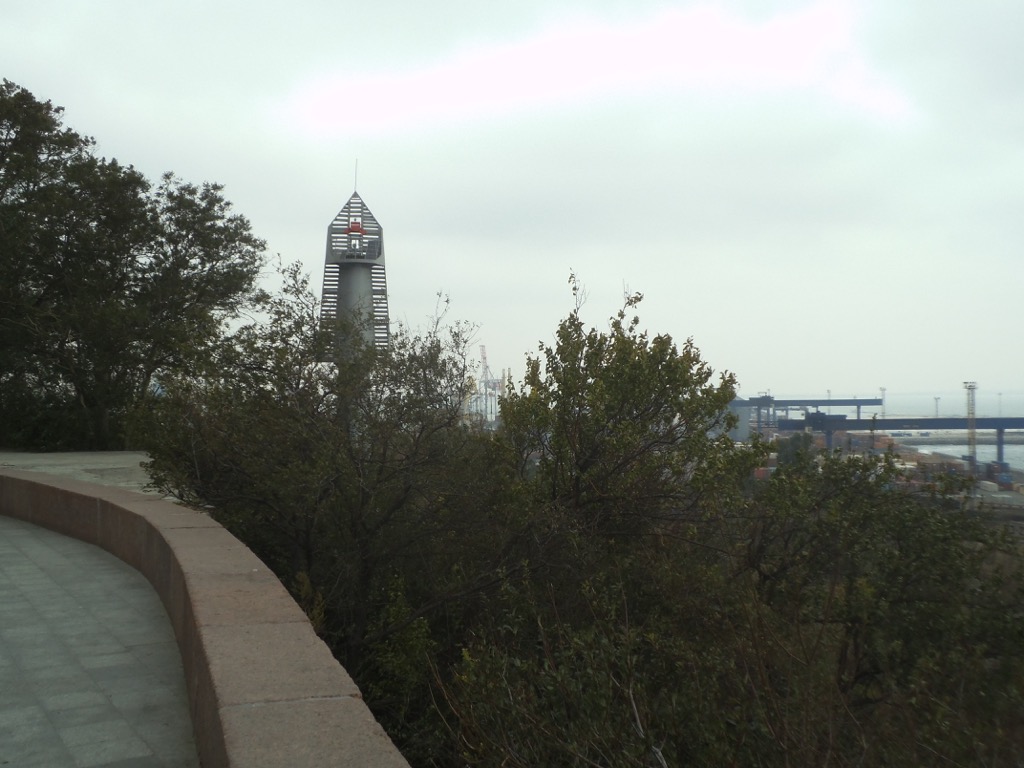 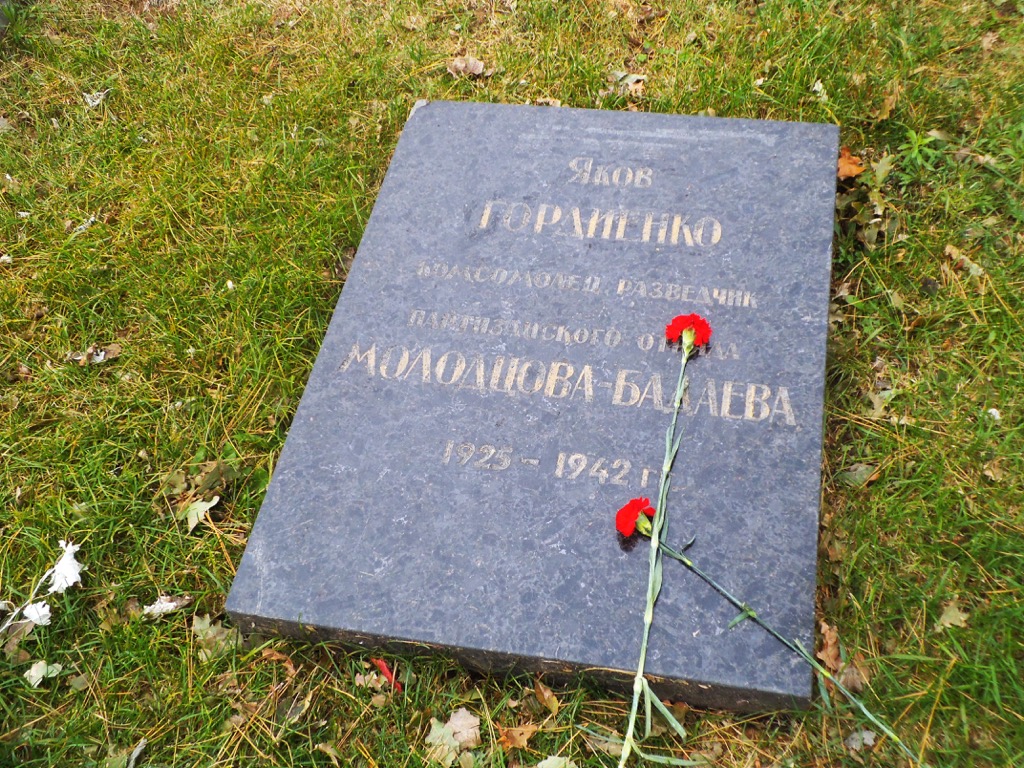 Young
Resistance
Hero
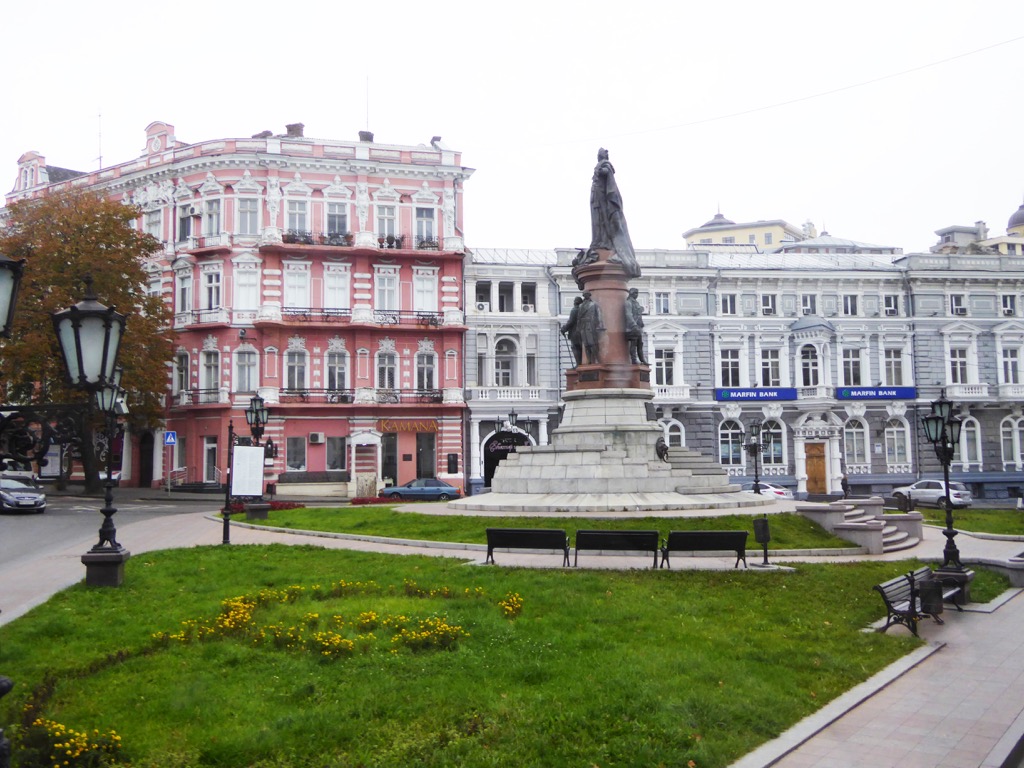 Catharine (the Great) square
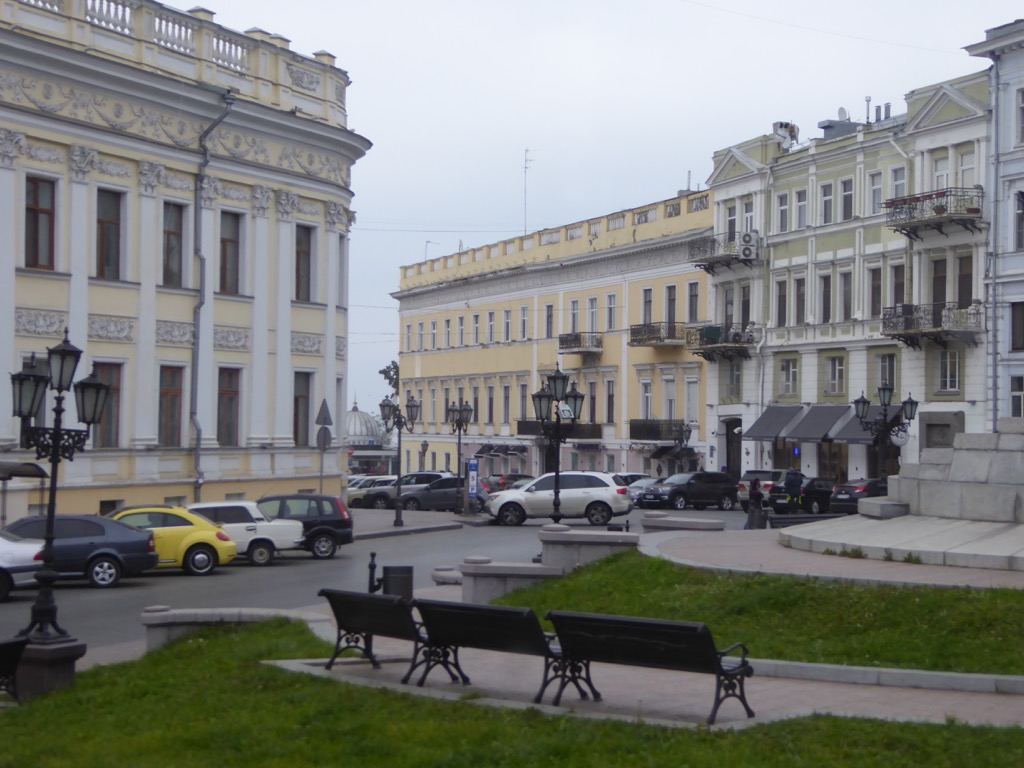 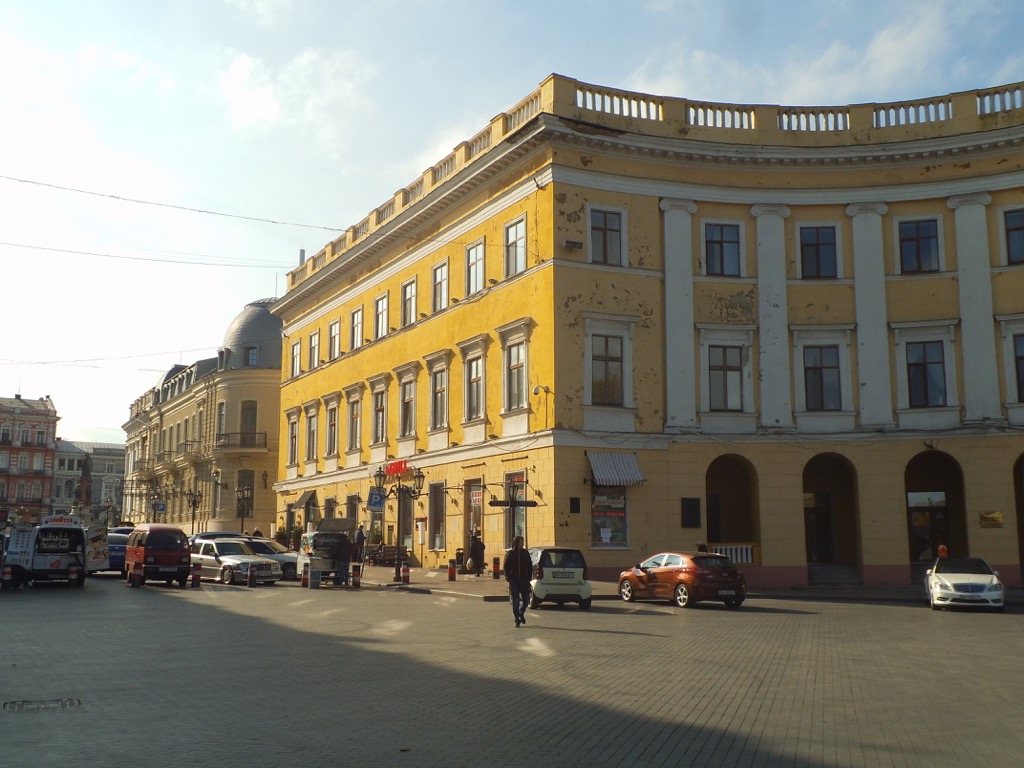 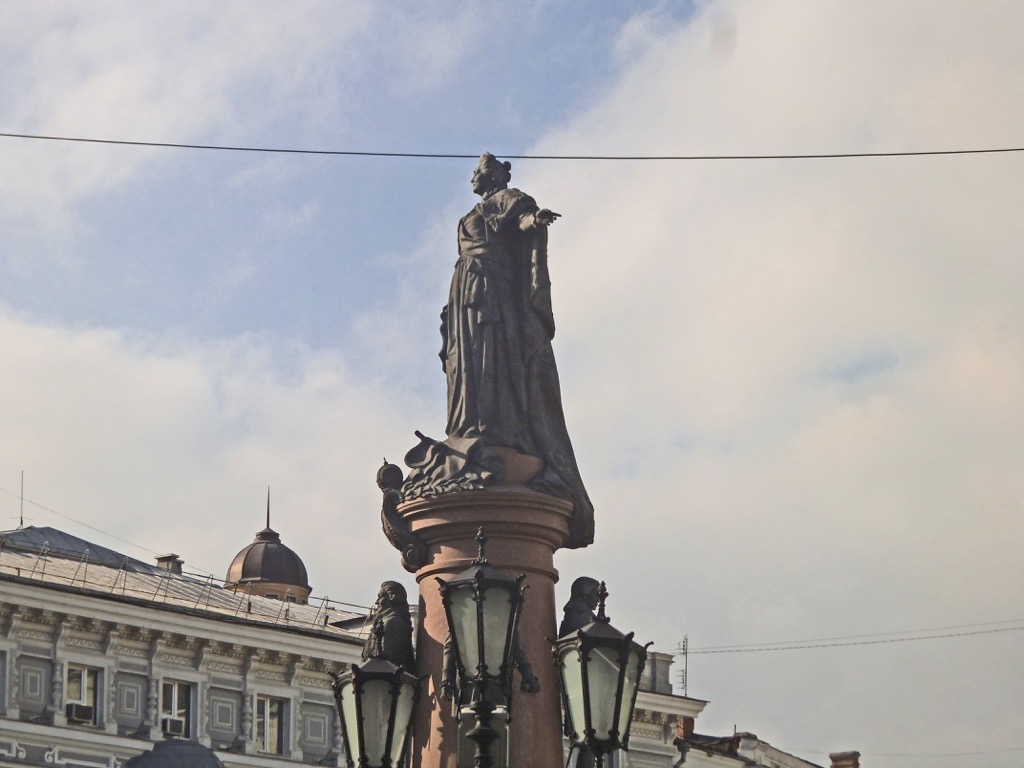 Catharine the Great
She built Odesa
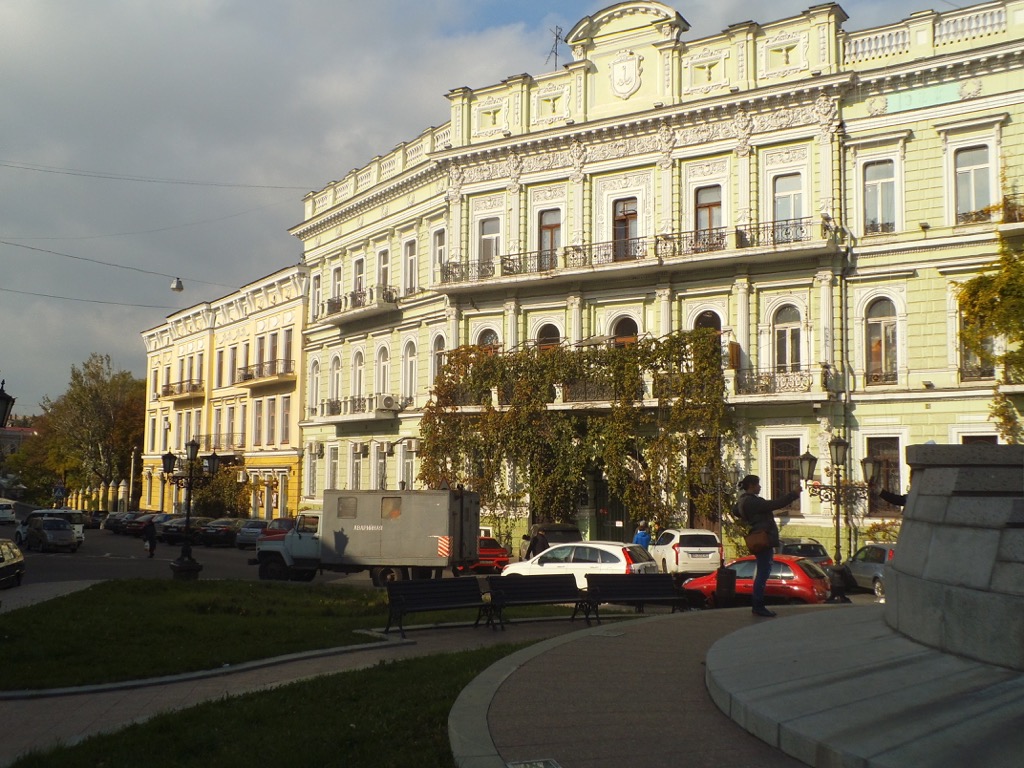 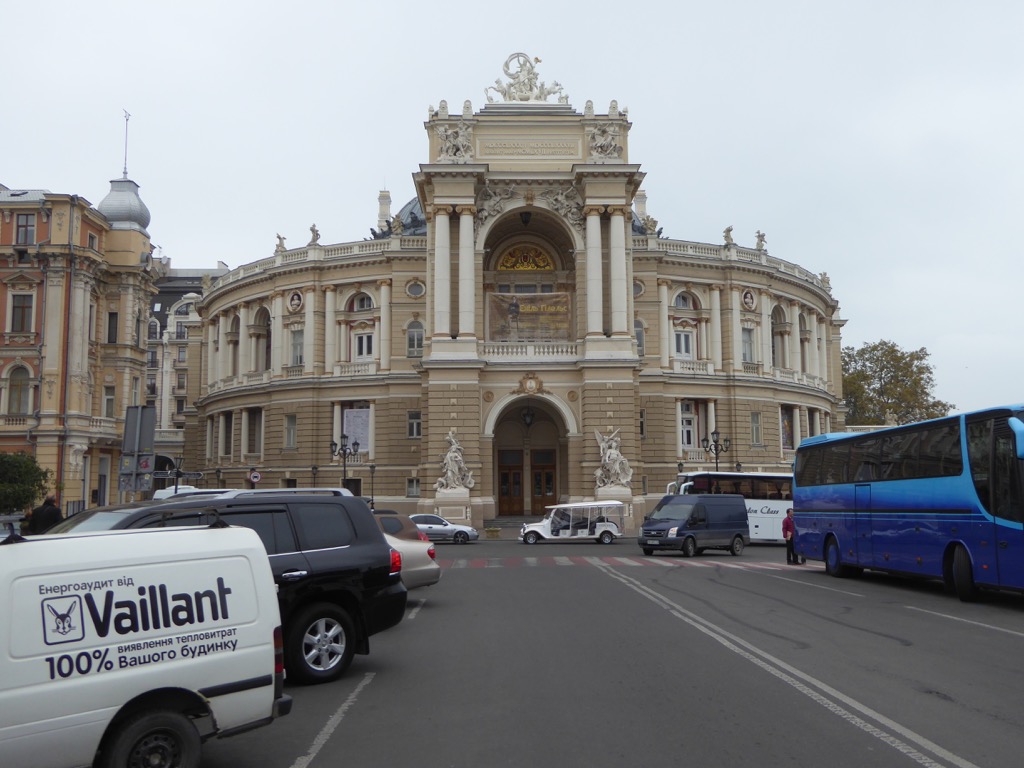 Opera
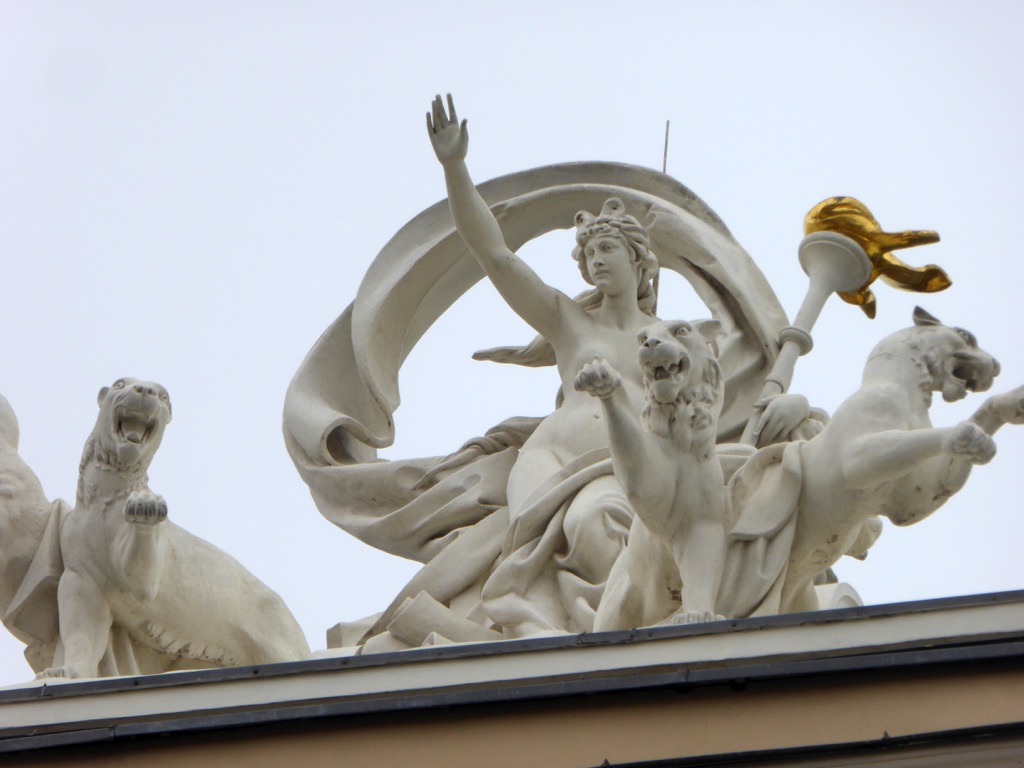 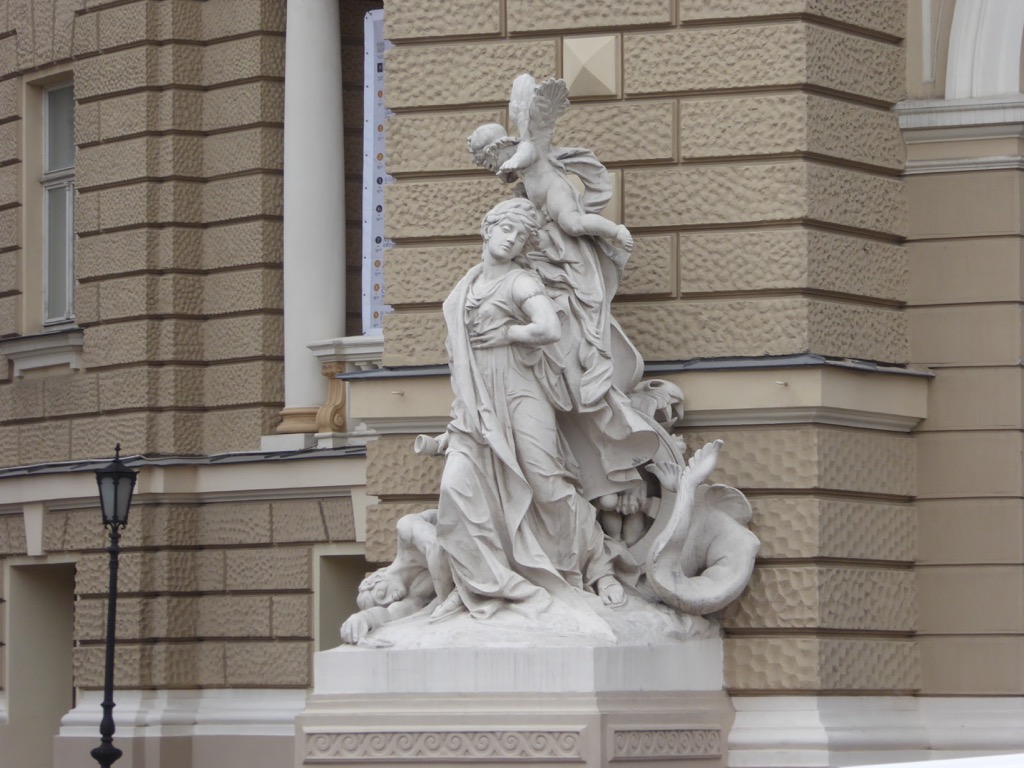 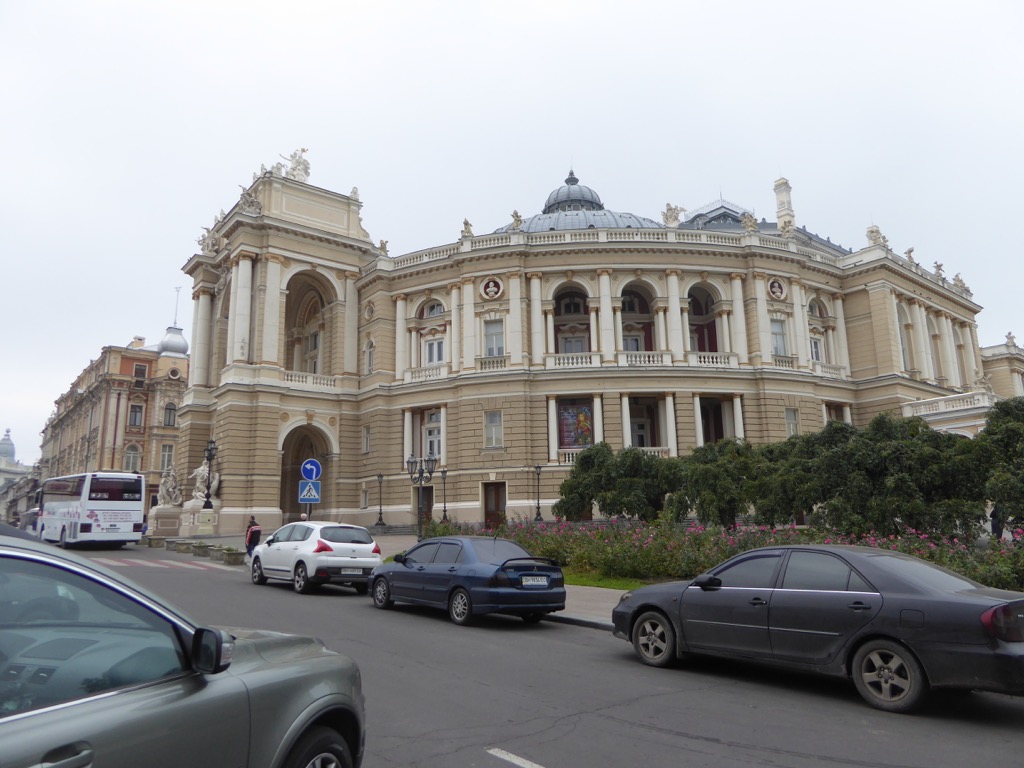 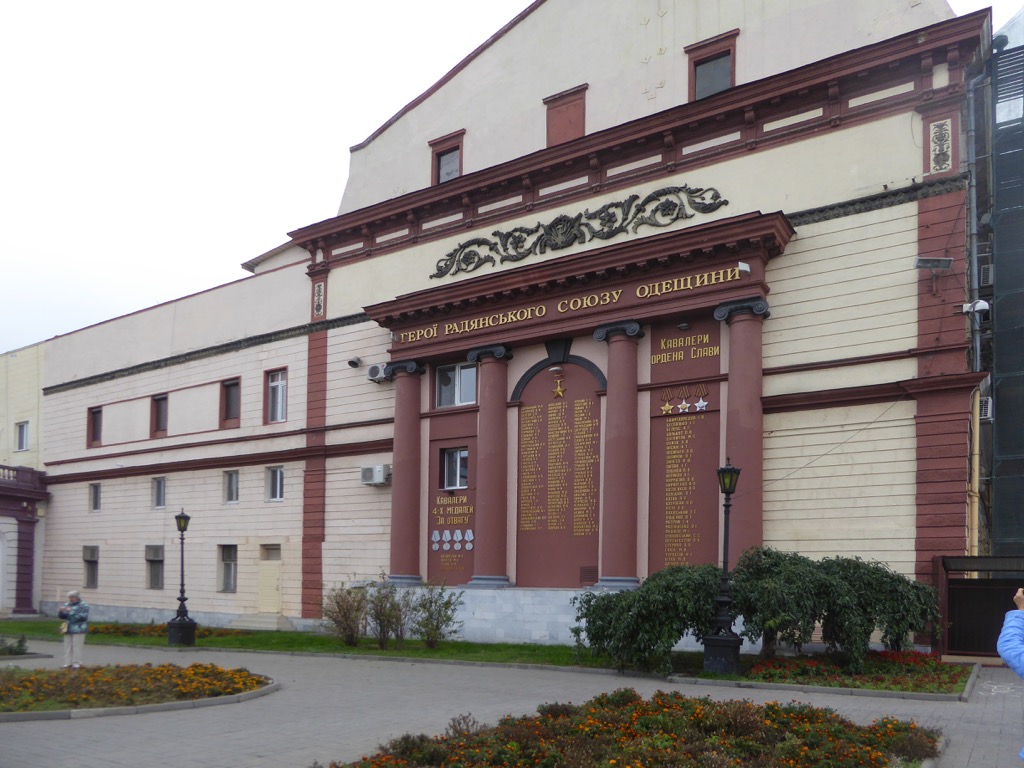 Heroes Museum
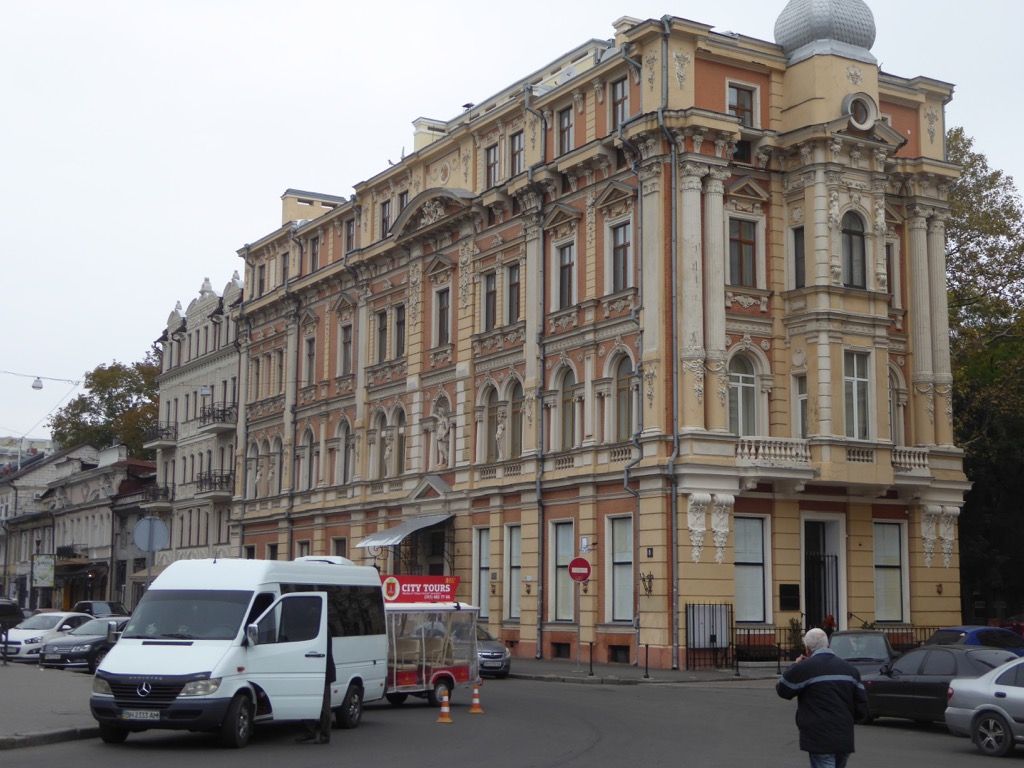 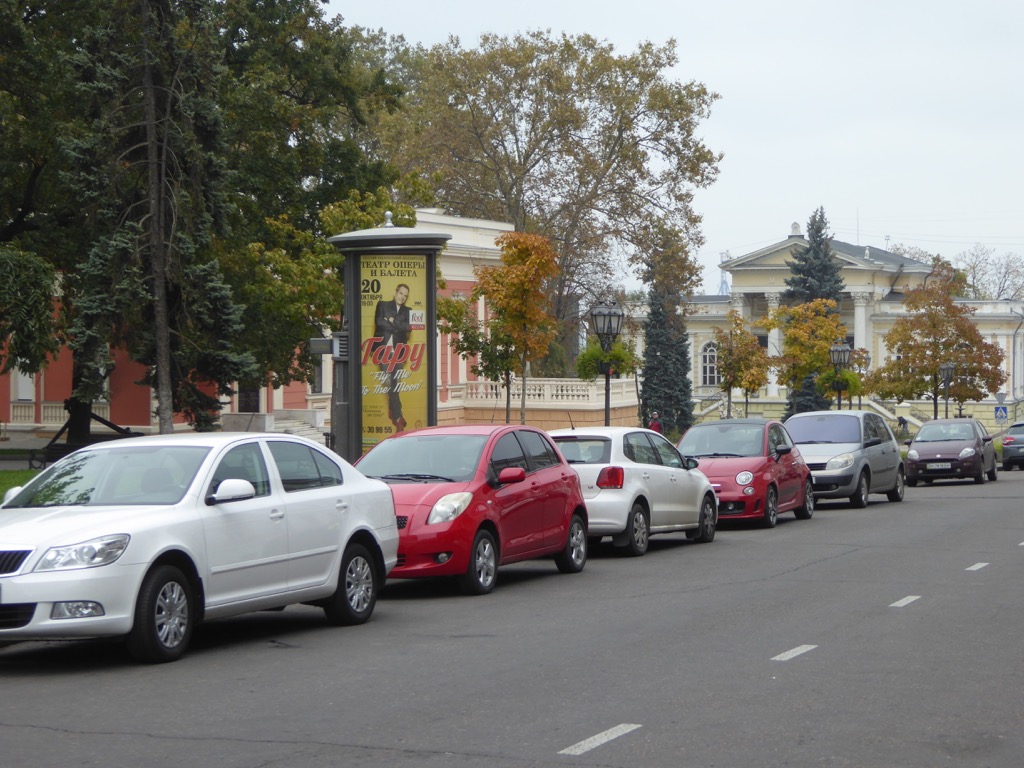 British Club
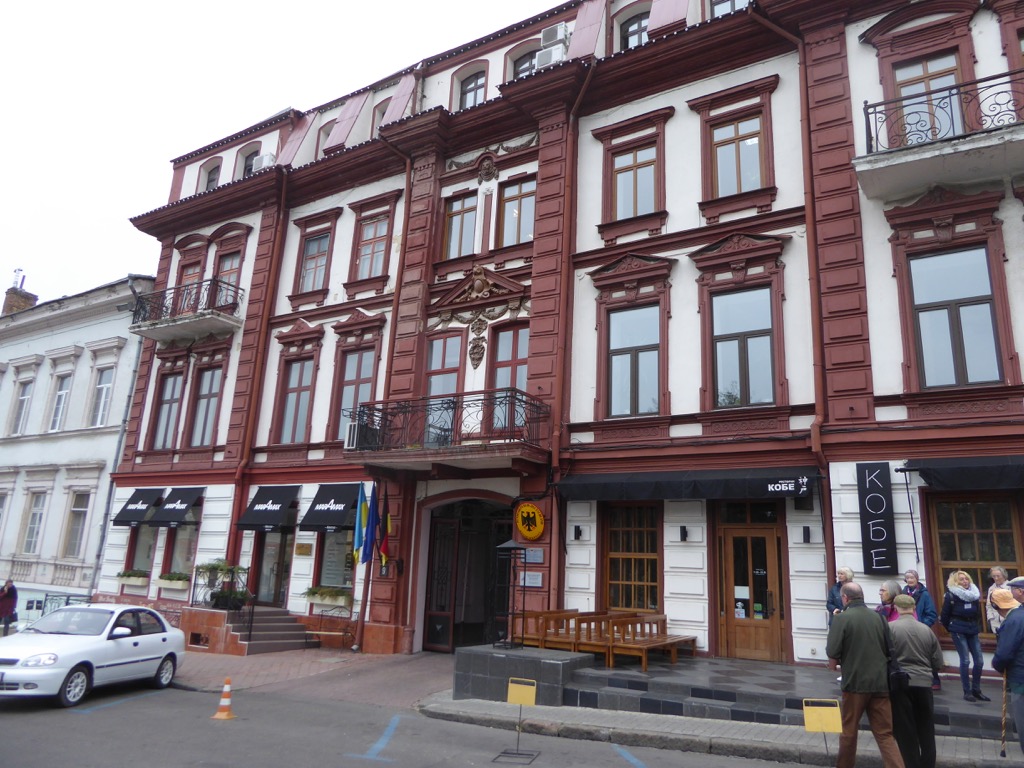 German Consulate
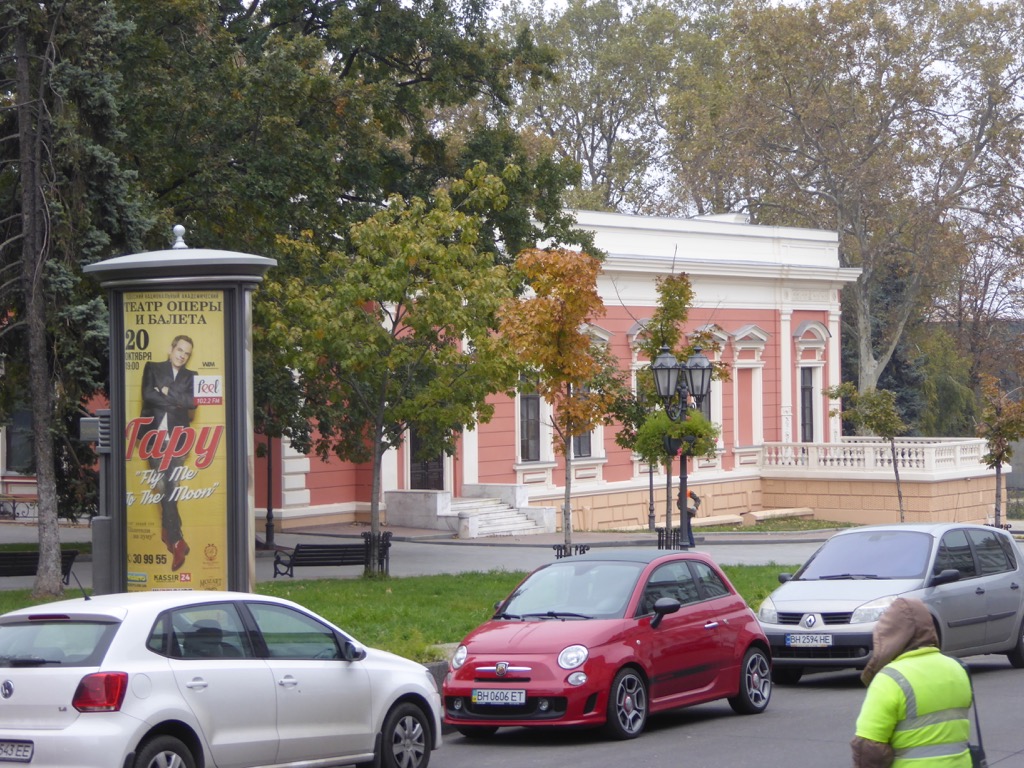 British Club
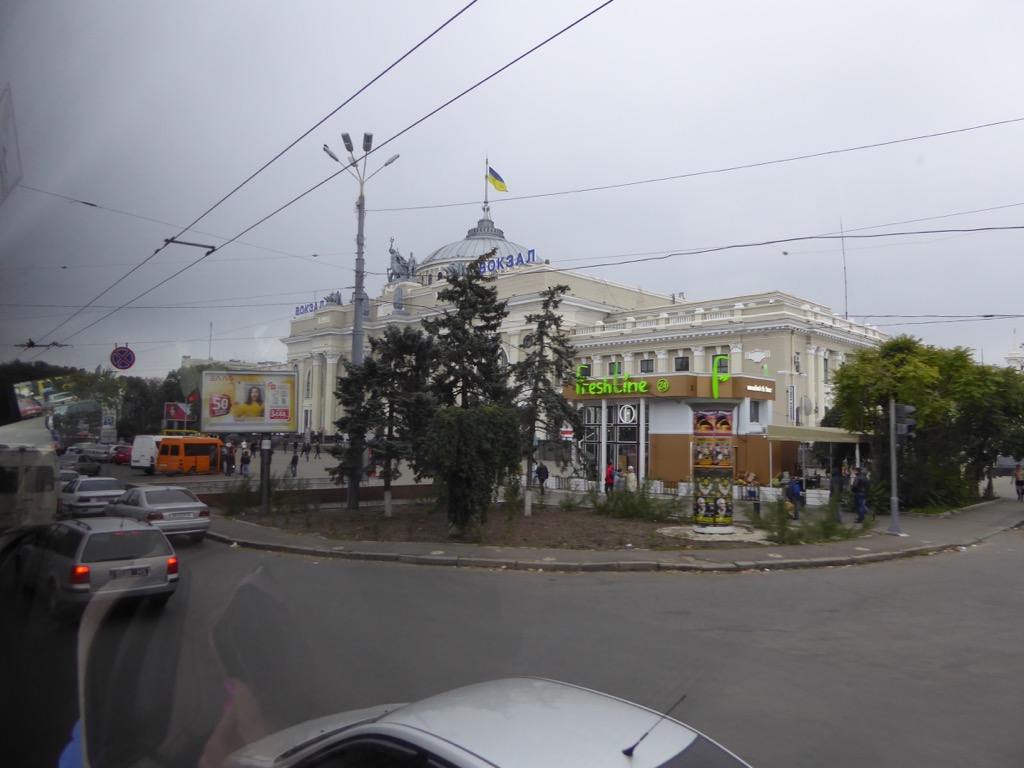 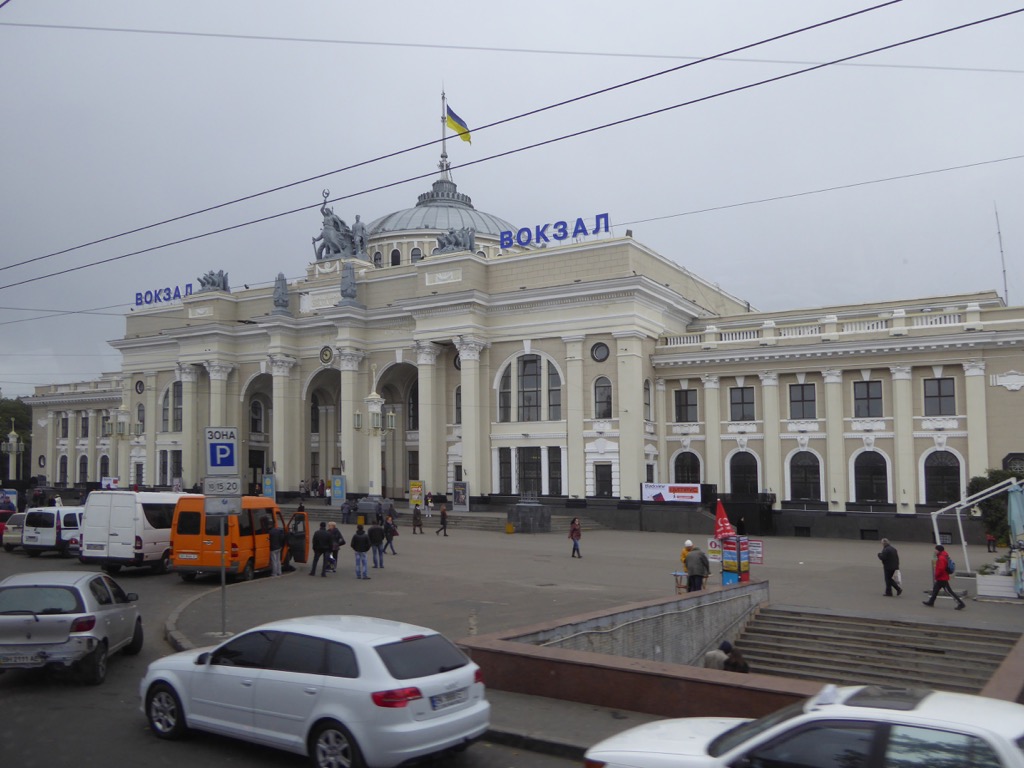 Railway Station
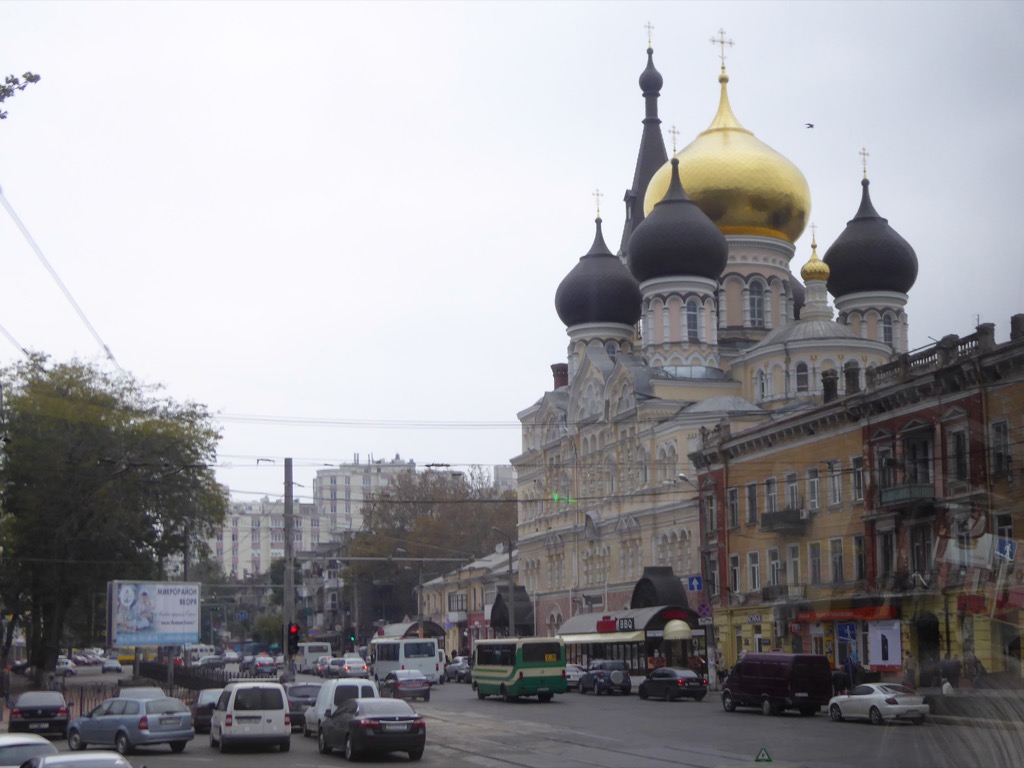 Preoprazhensky
Cathedral
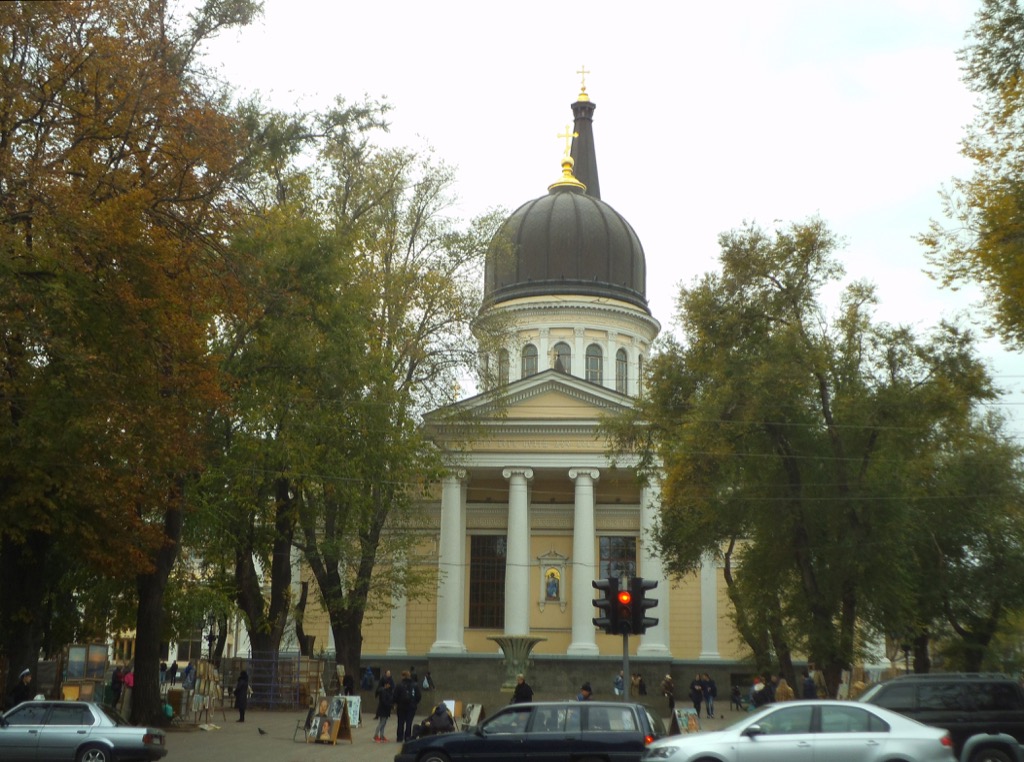 Preoprazhensky
Cathedral
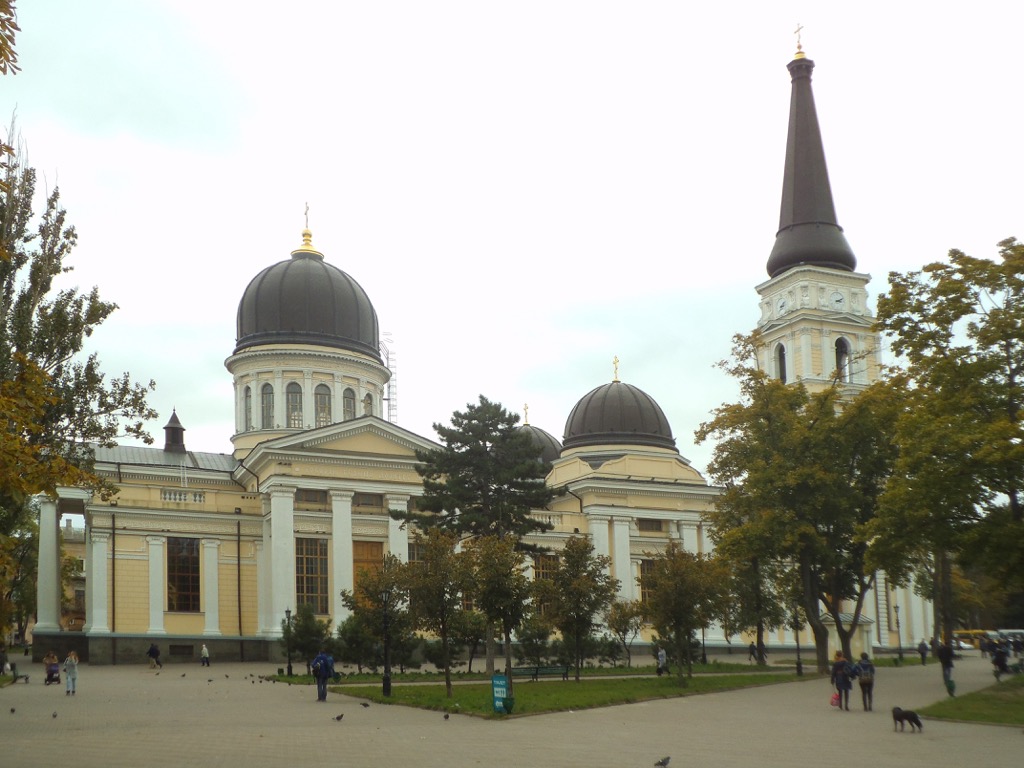 Preoprazhensky
Cathedral
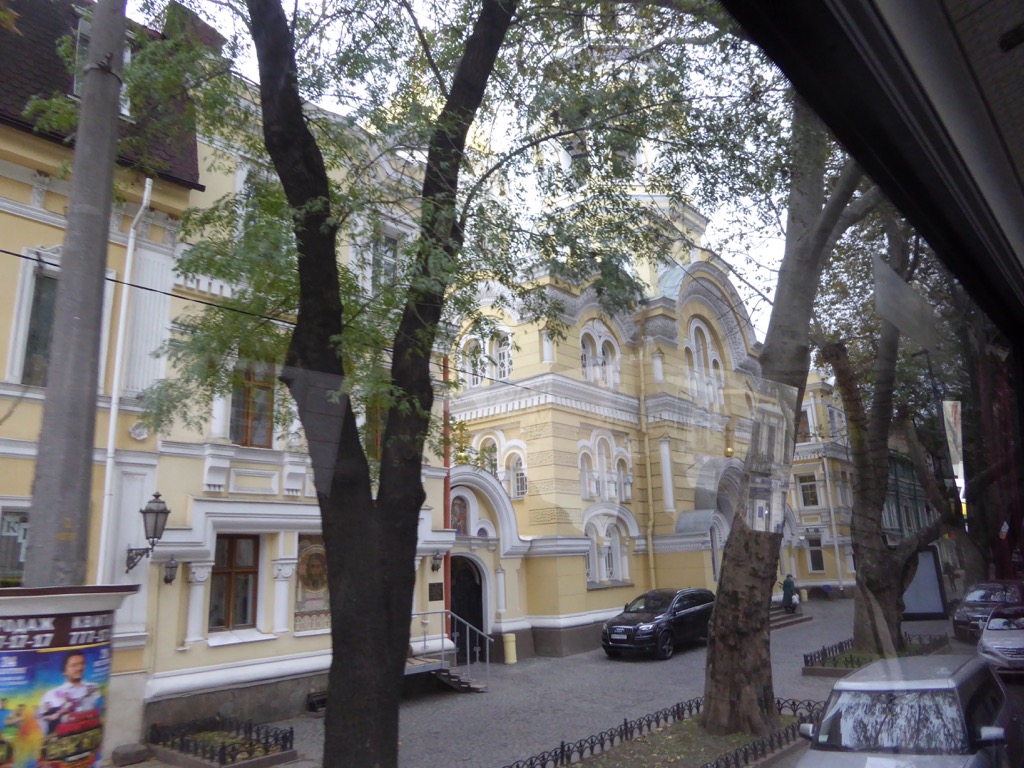 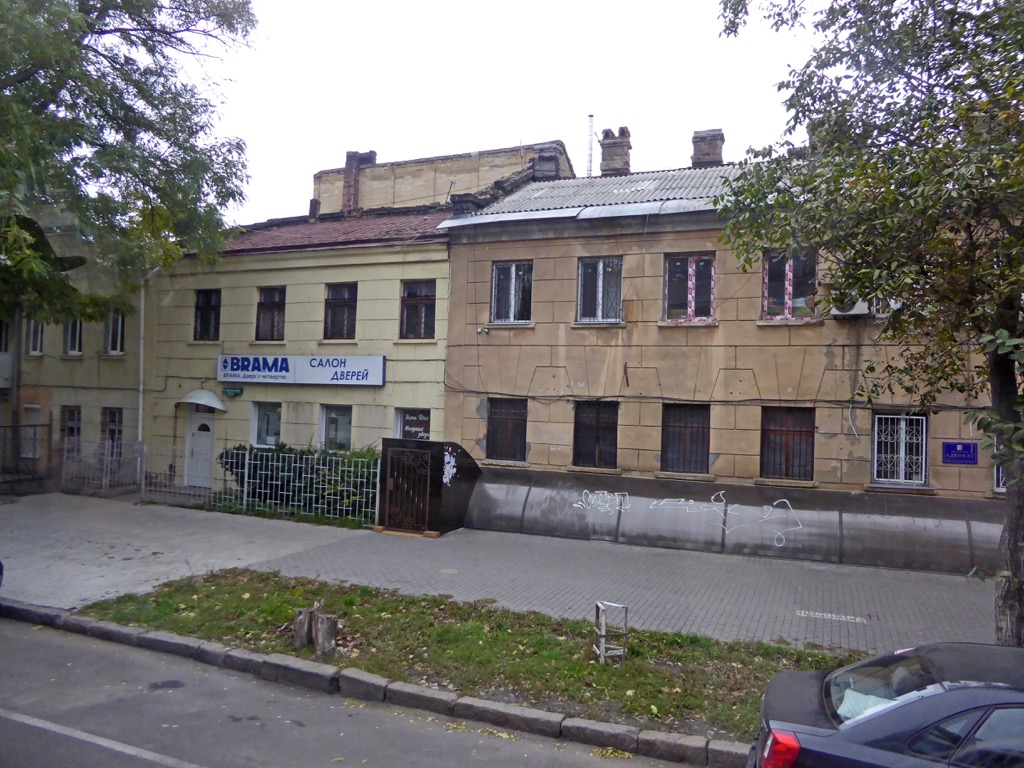 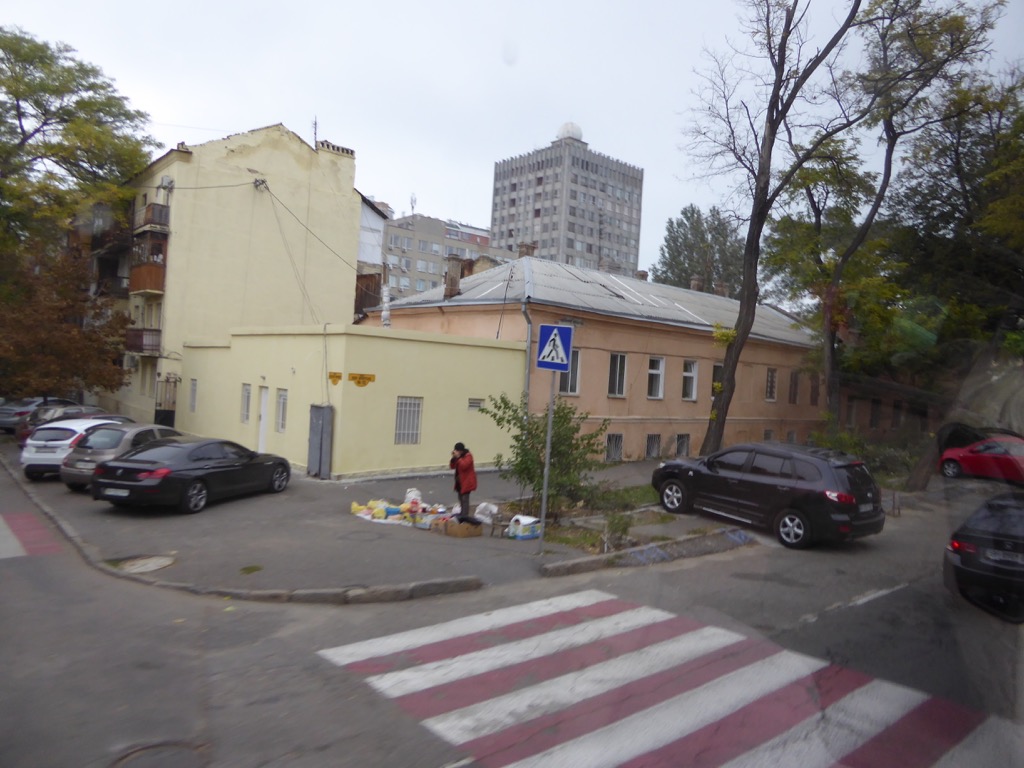 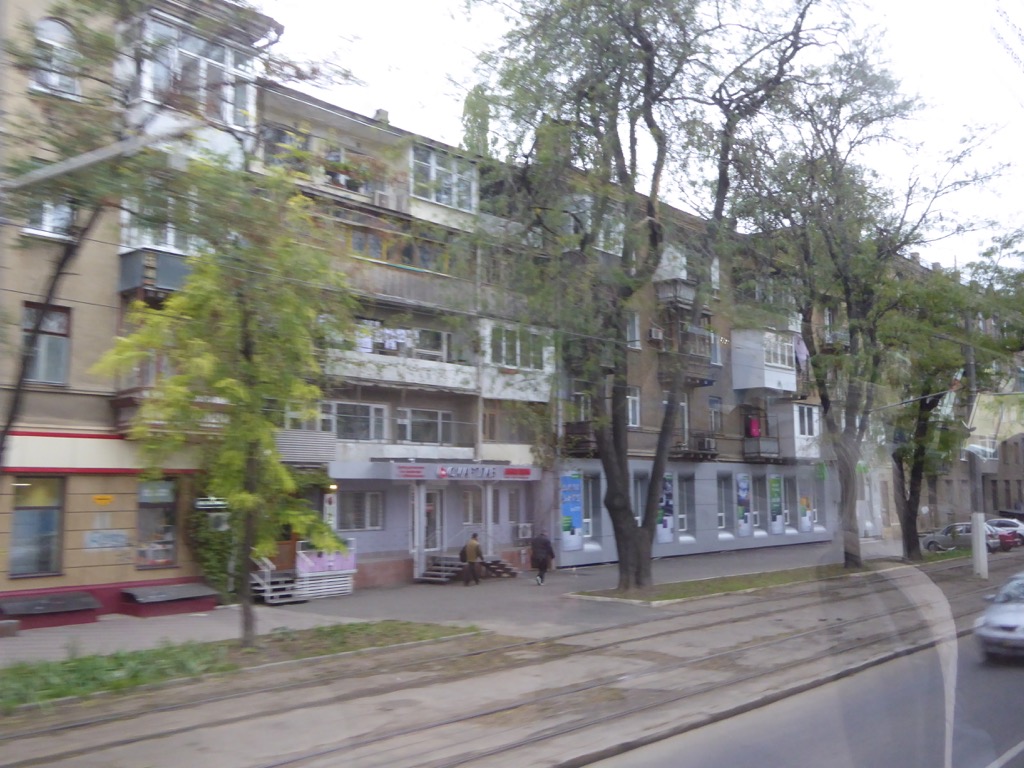 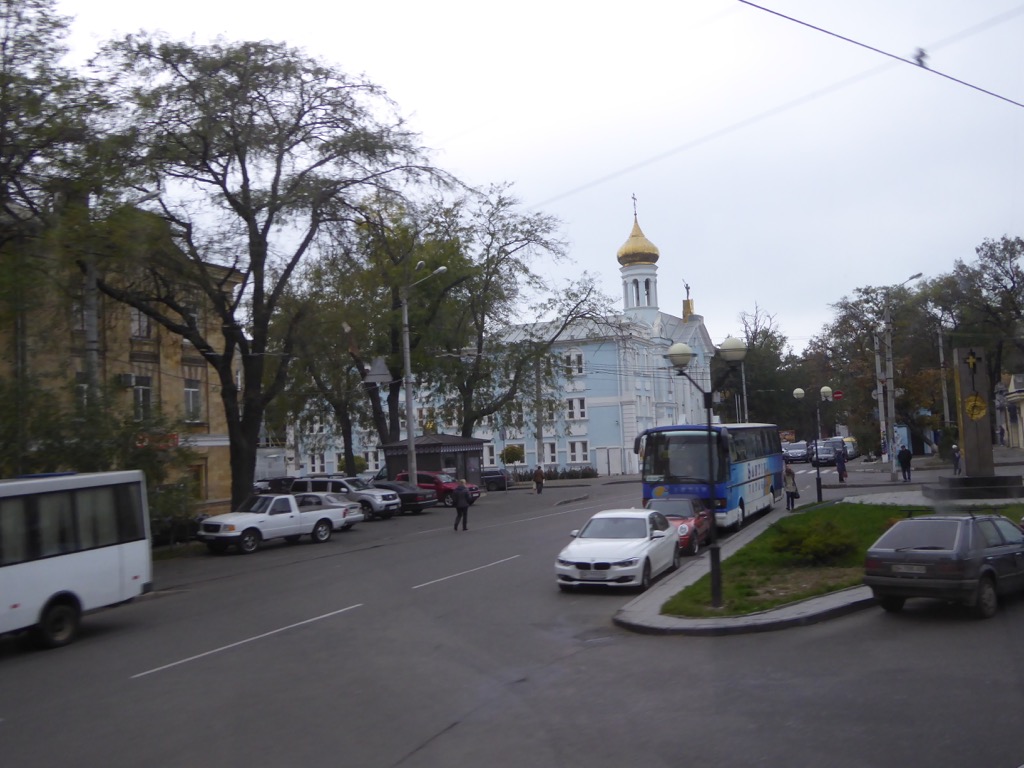 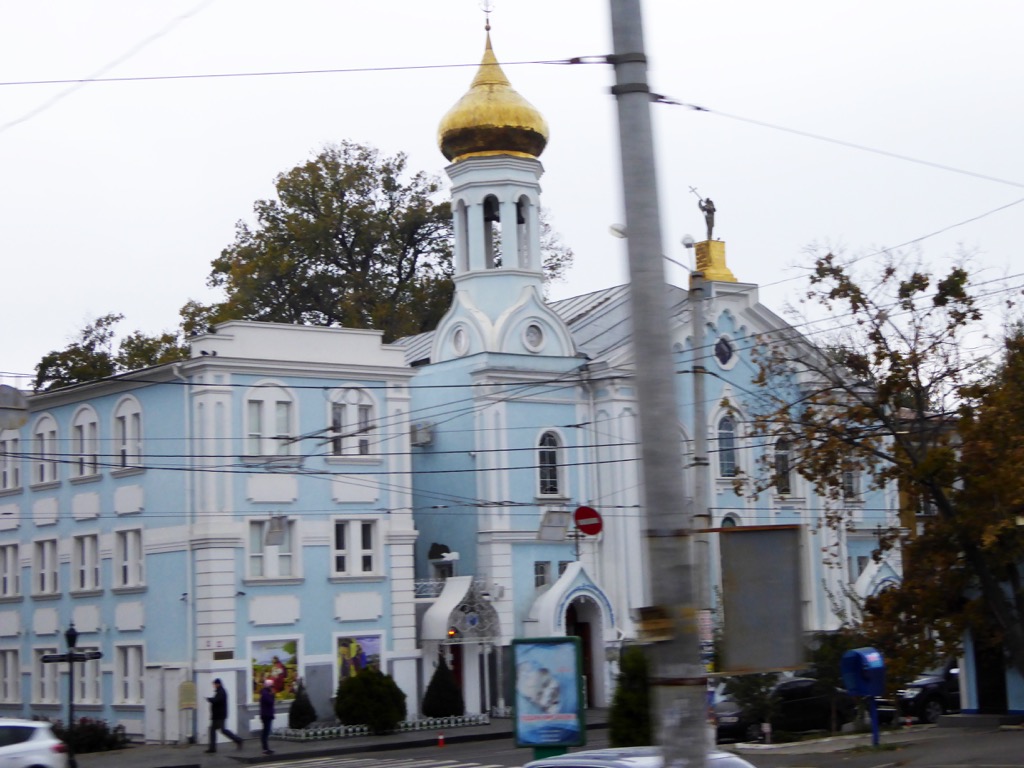 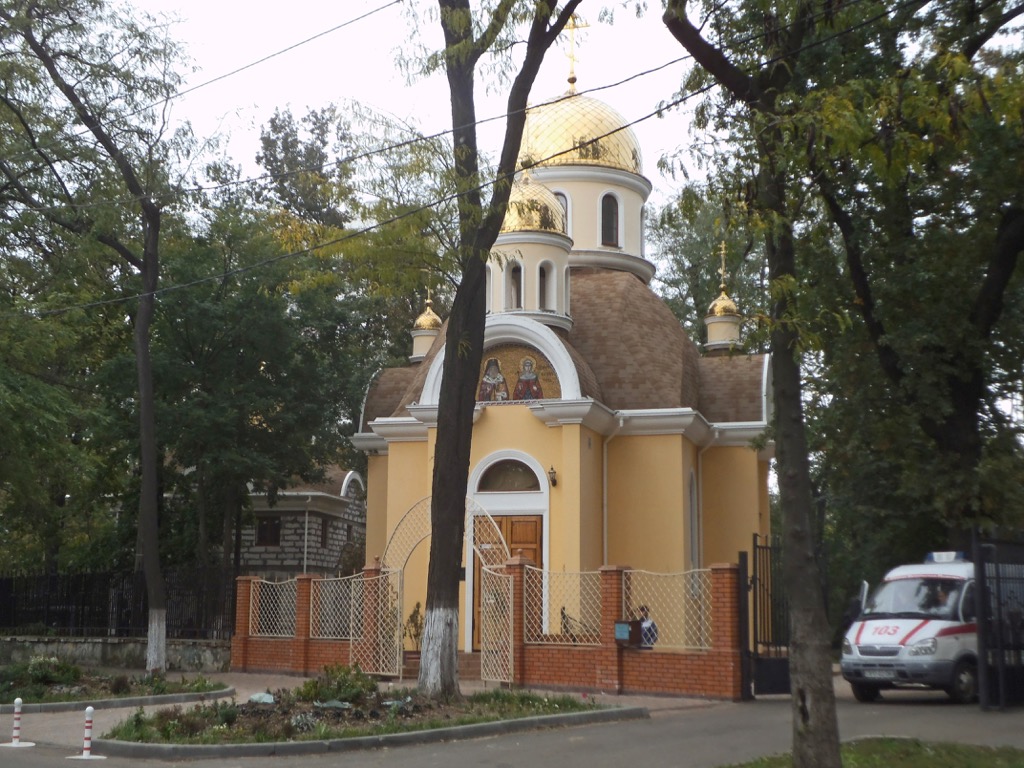 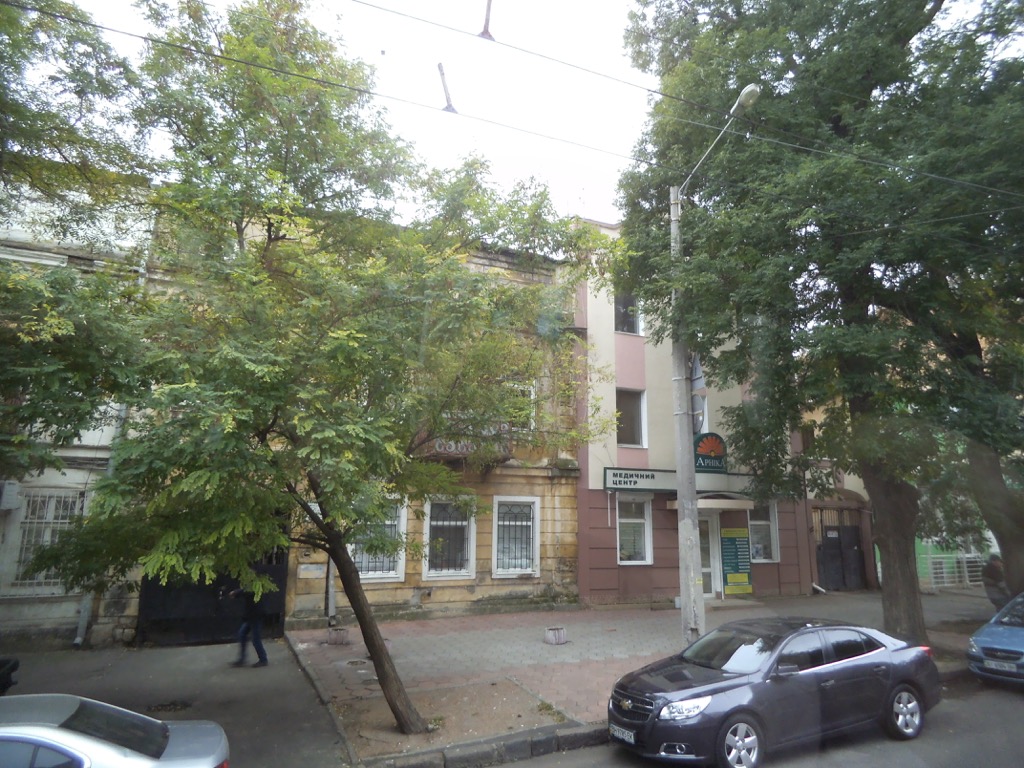 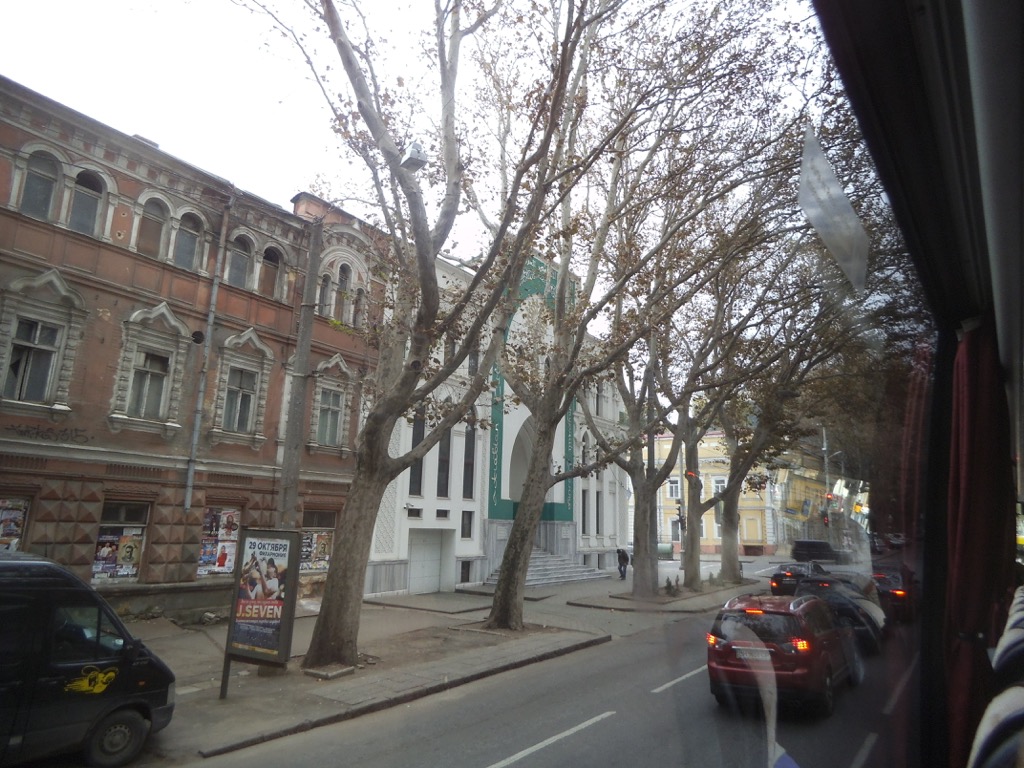 Mosque
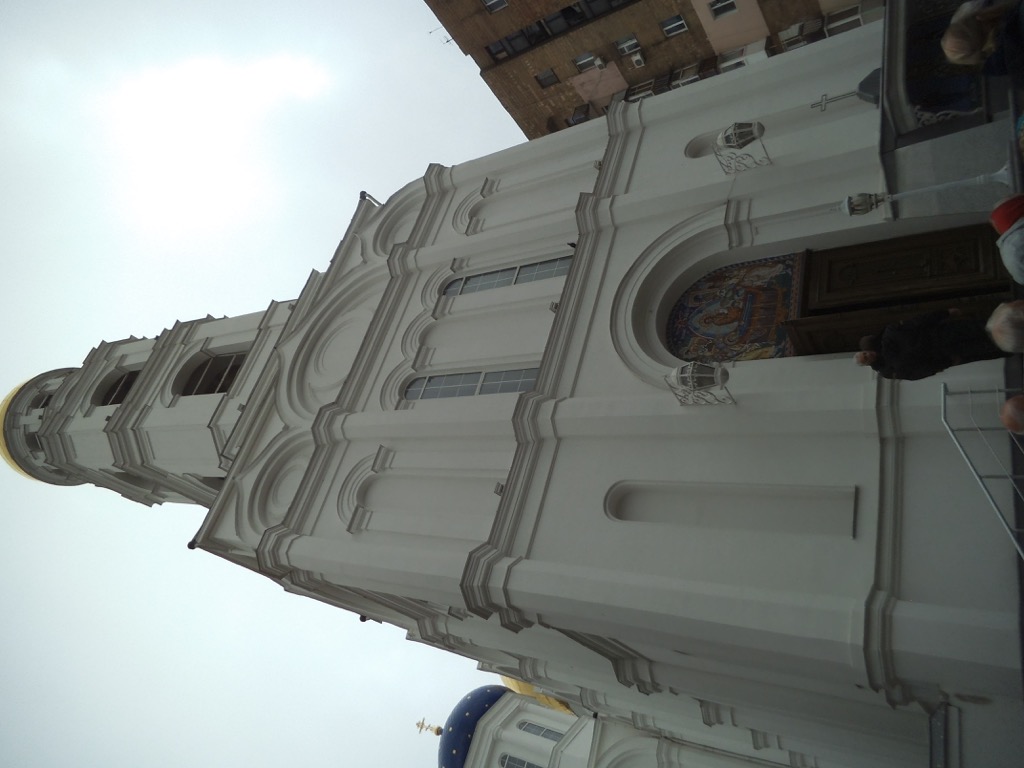 Uspensky
Cathedral
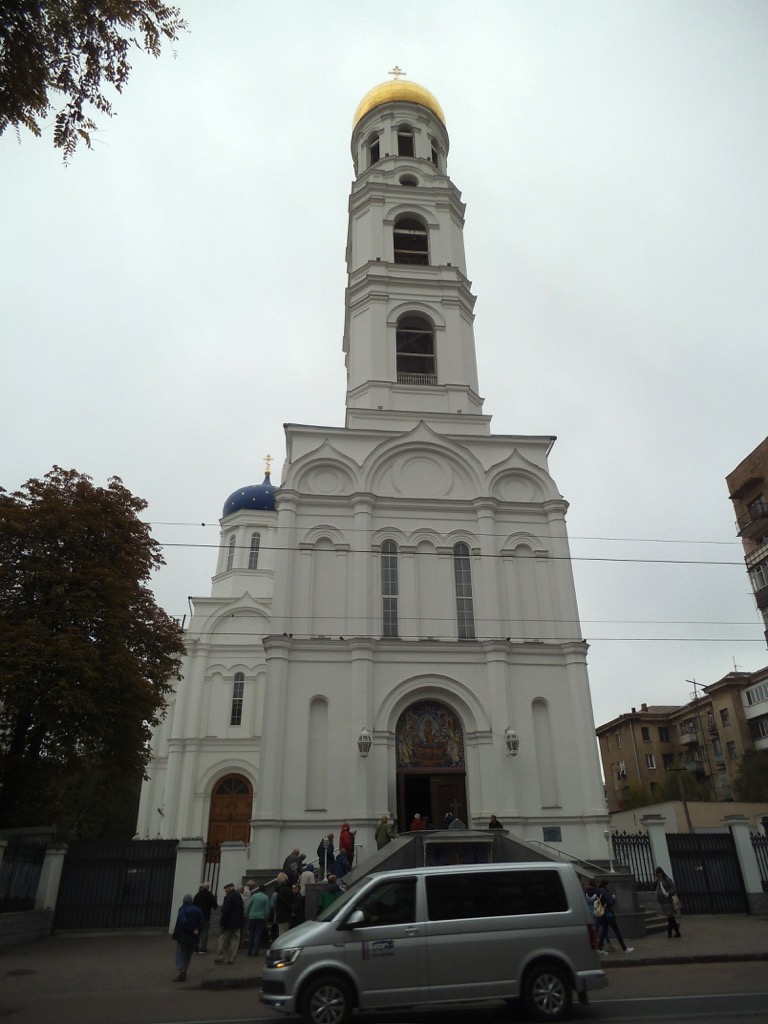 Uspensky
Cathedral
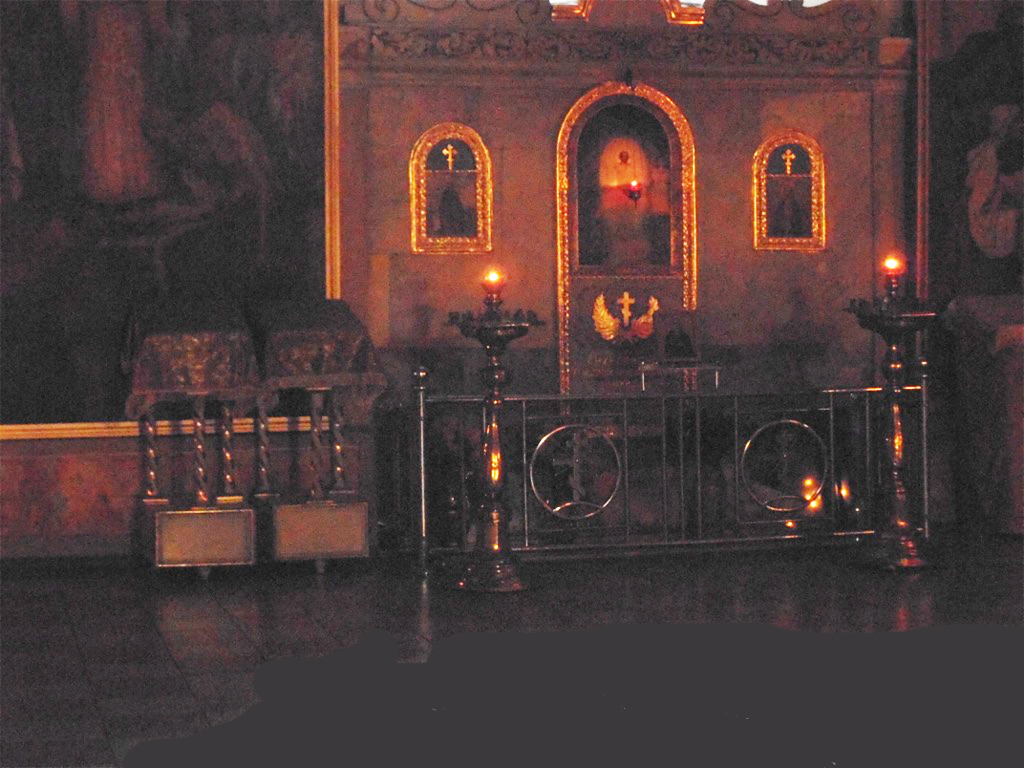 in Uspensky
Cathedral
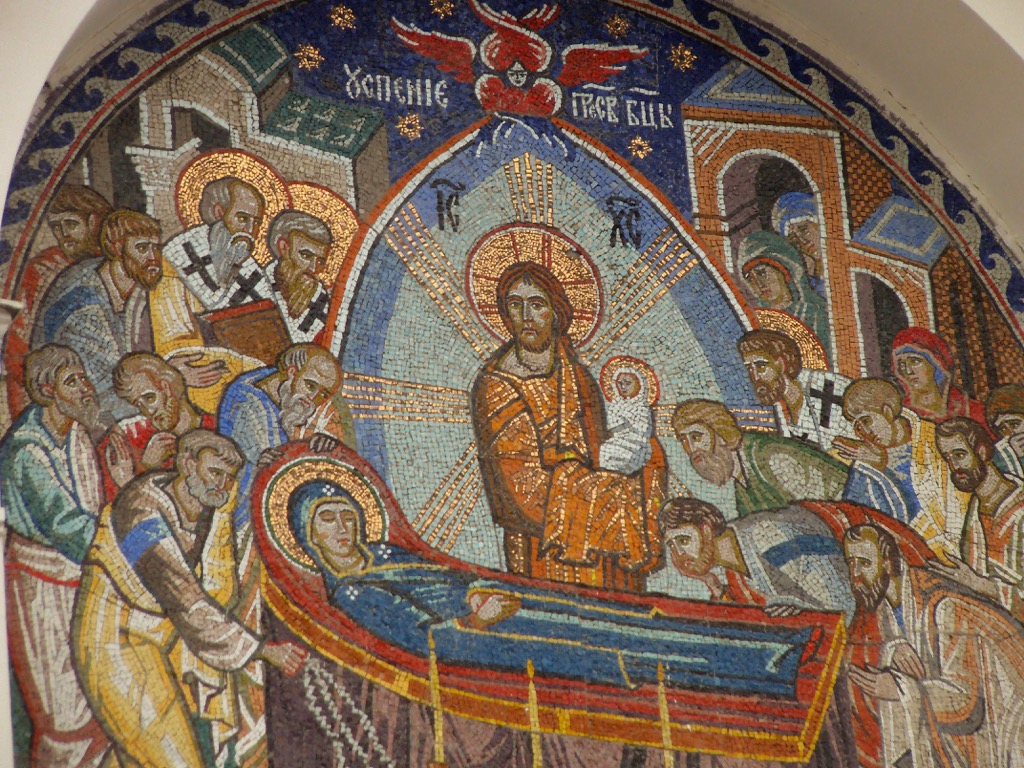 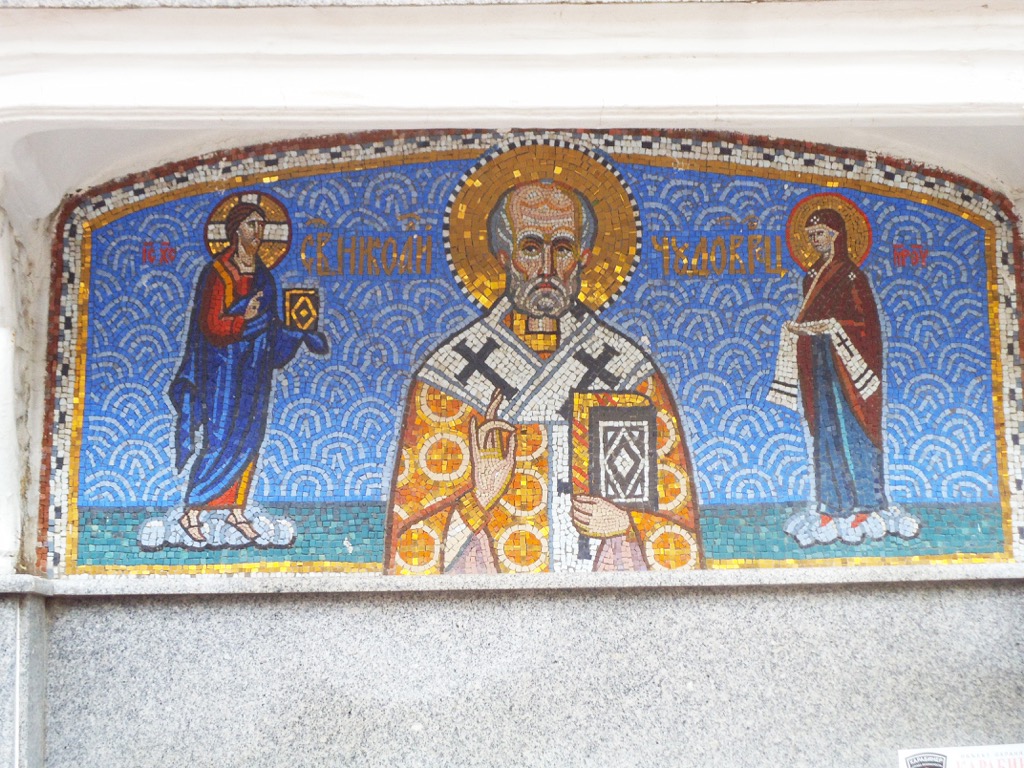 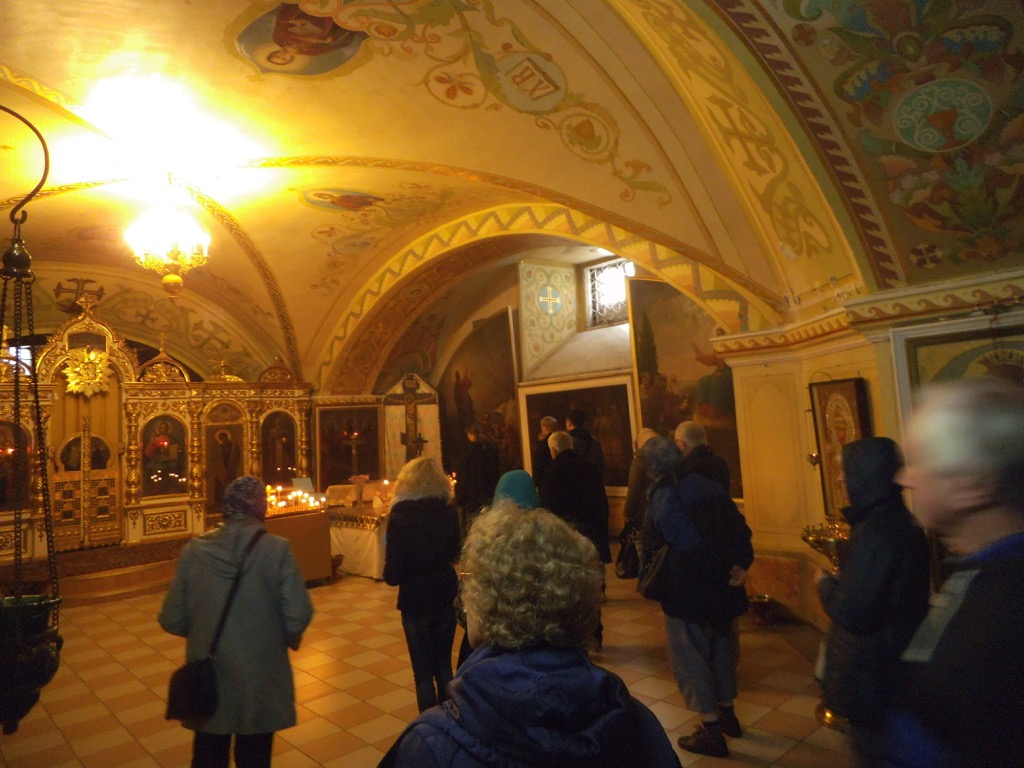 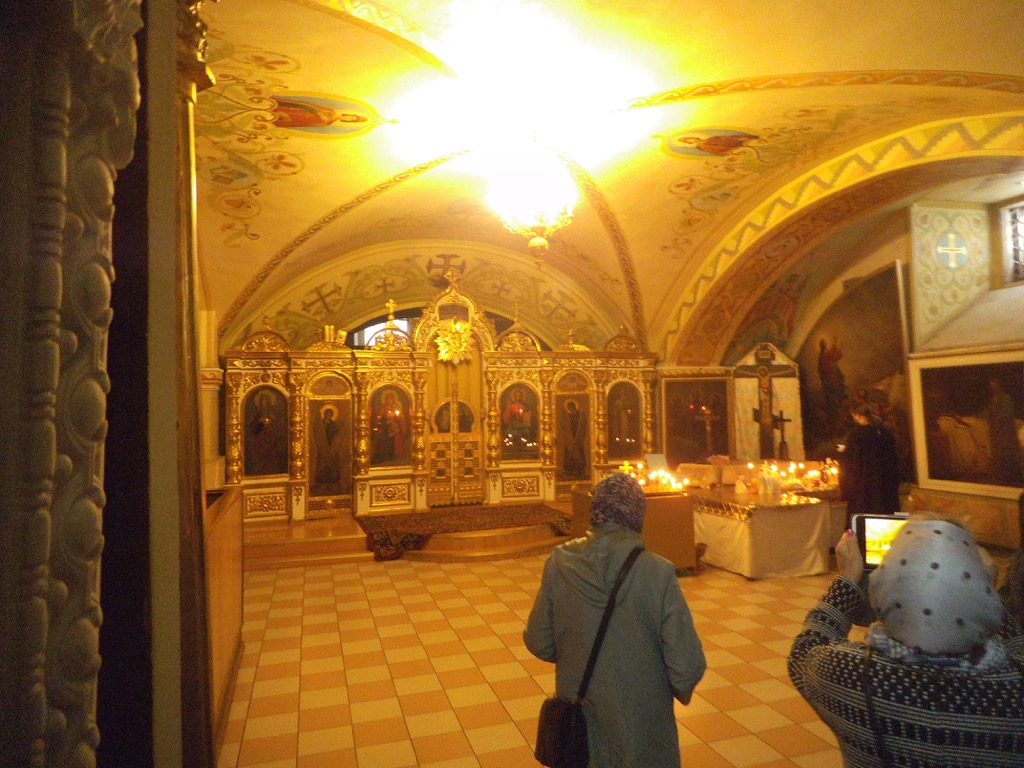 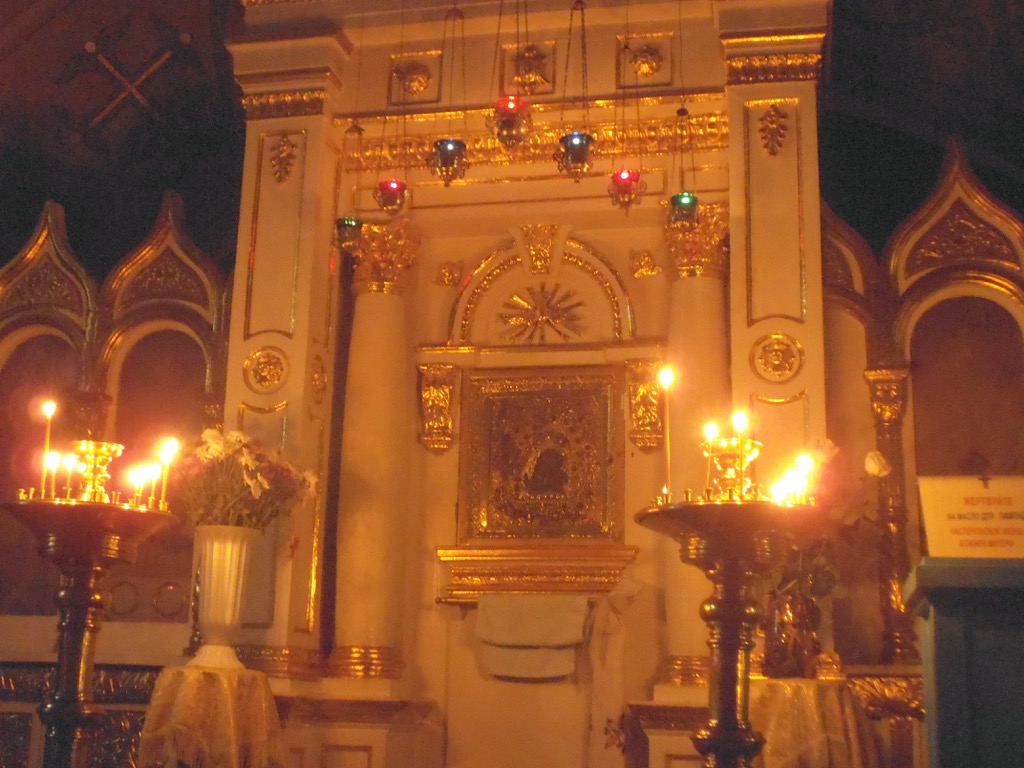 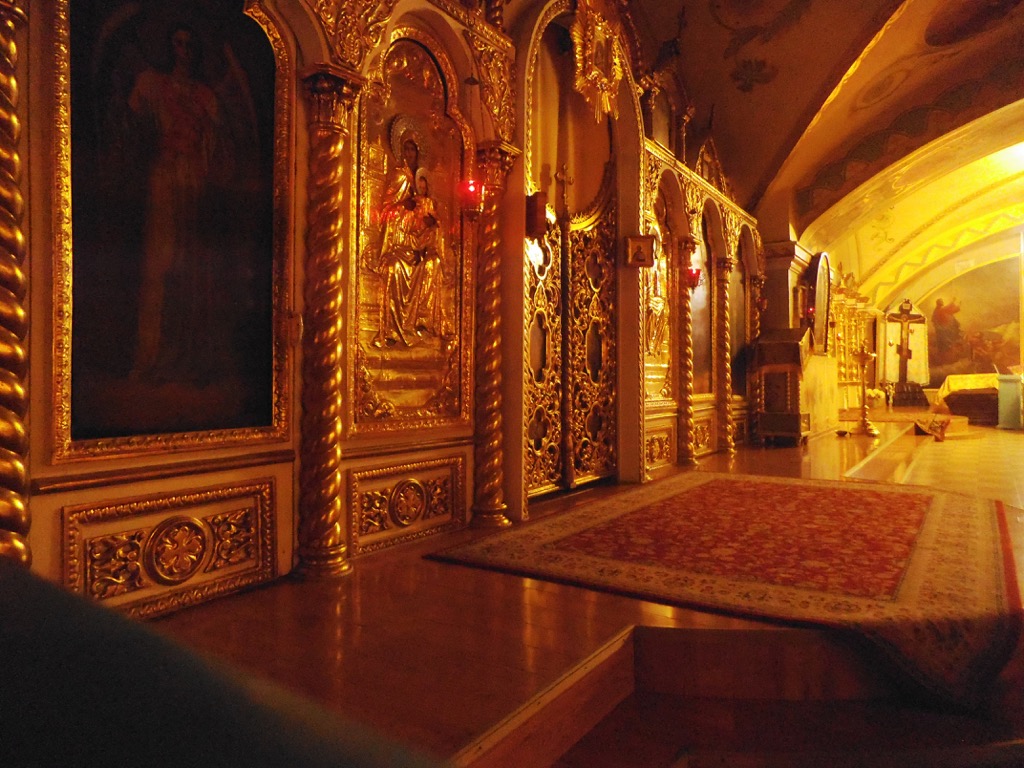 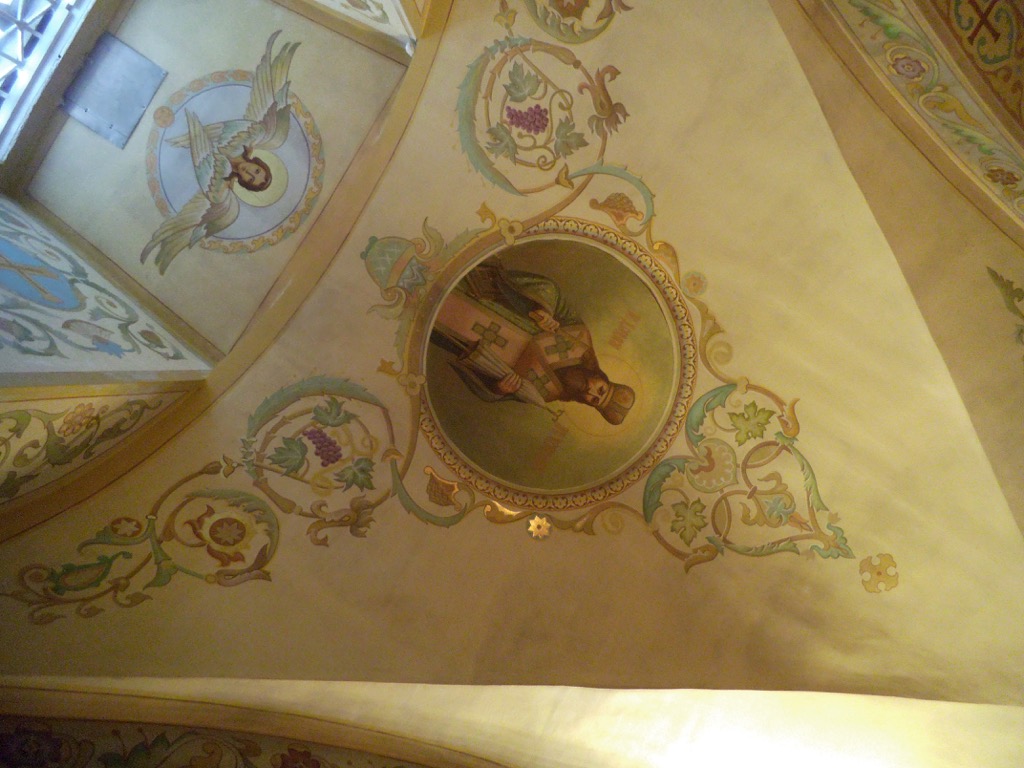 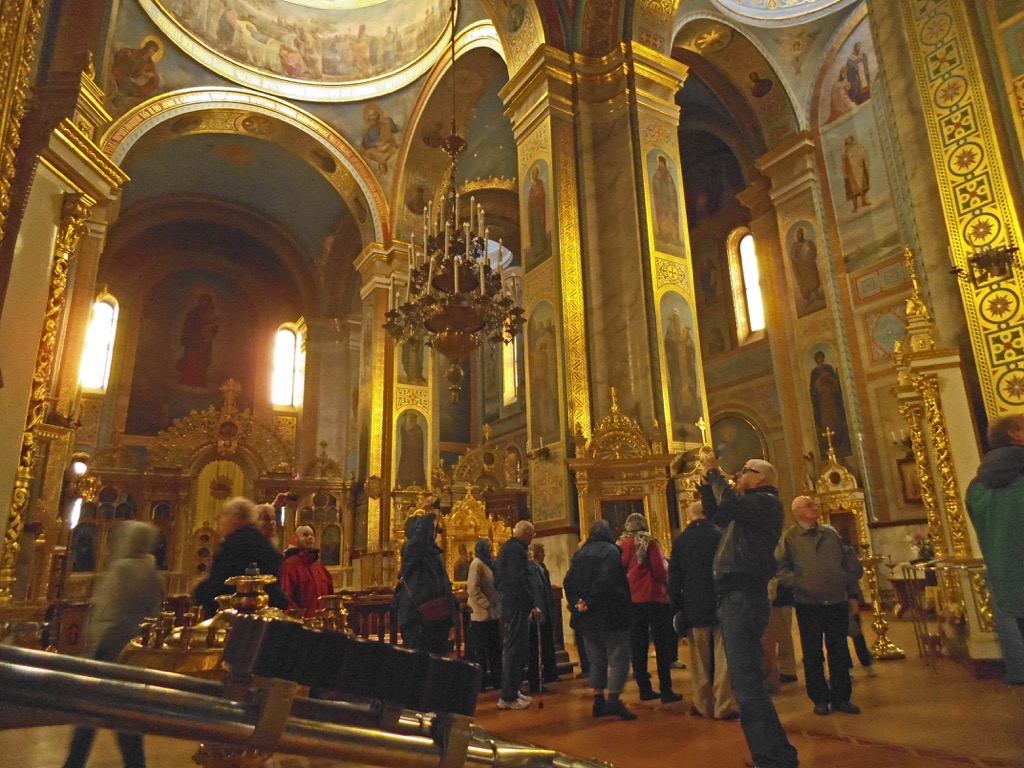 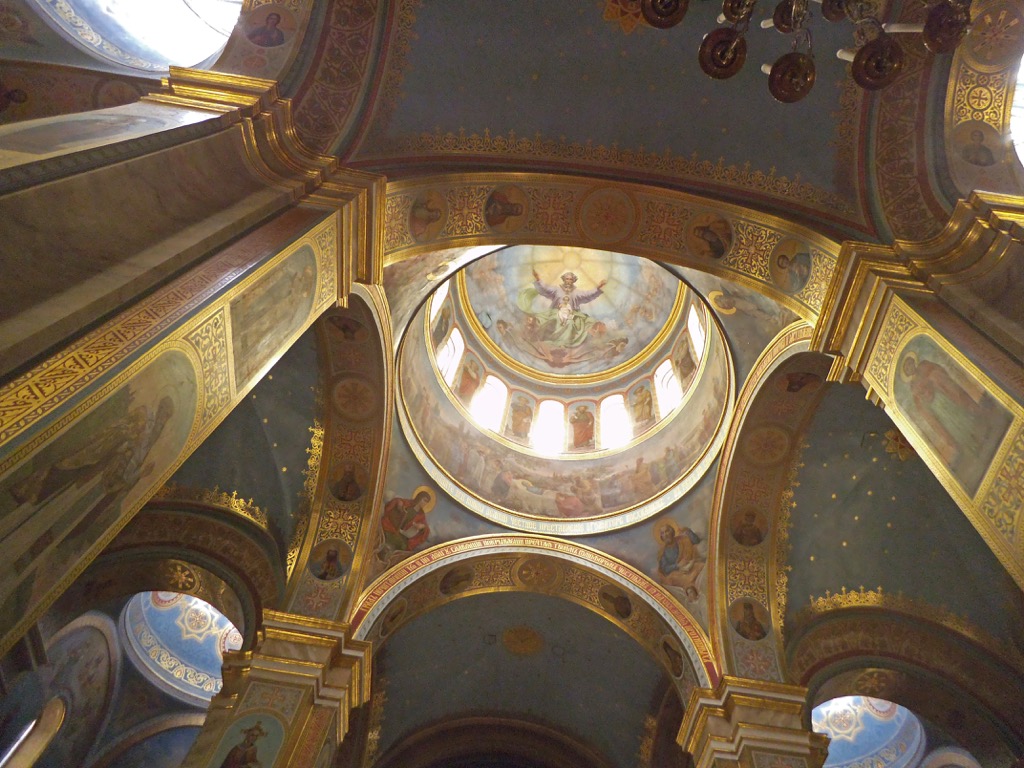 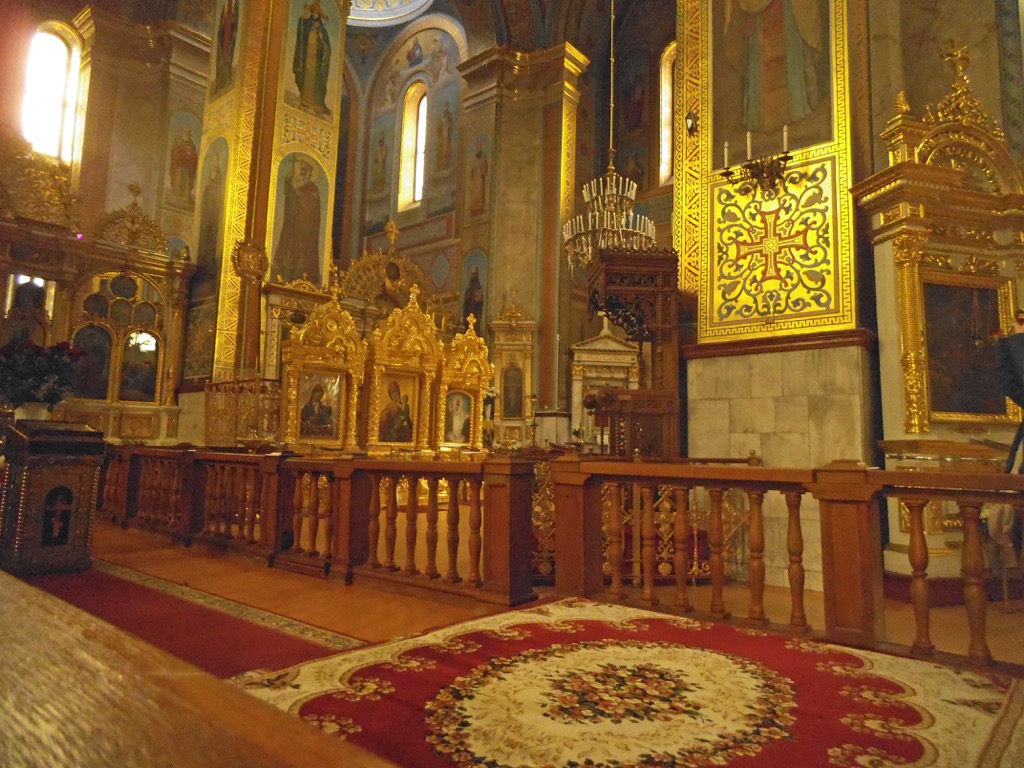 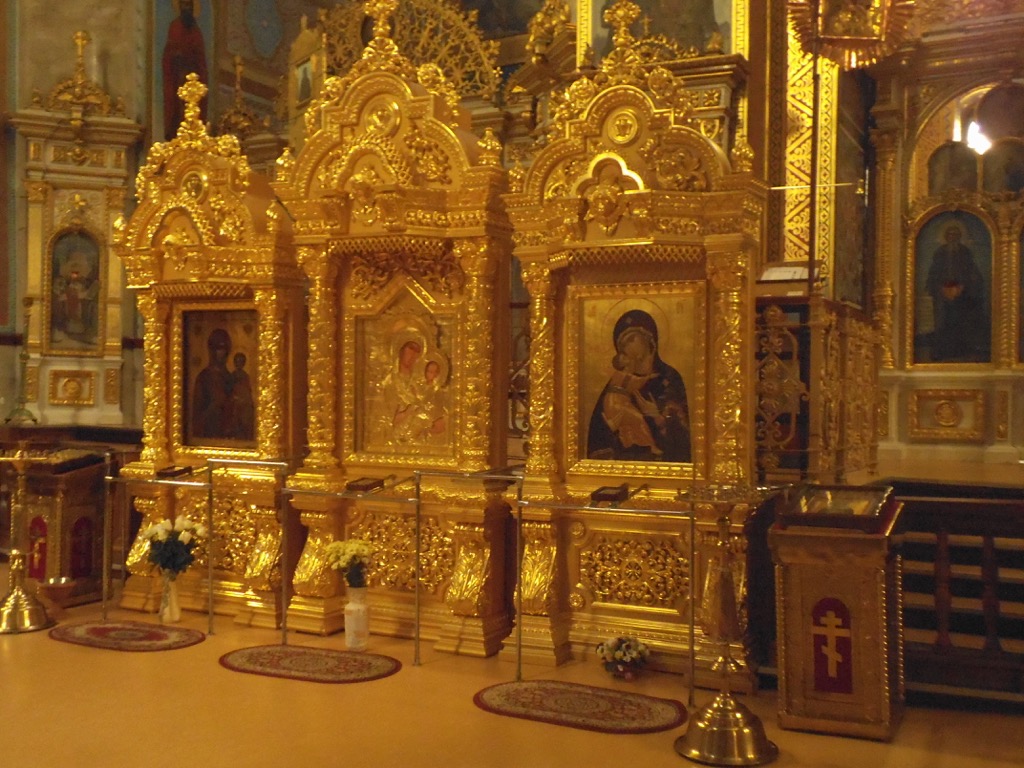 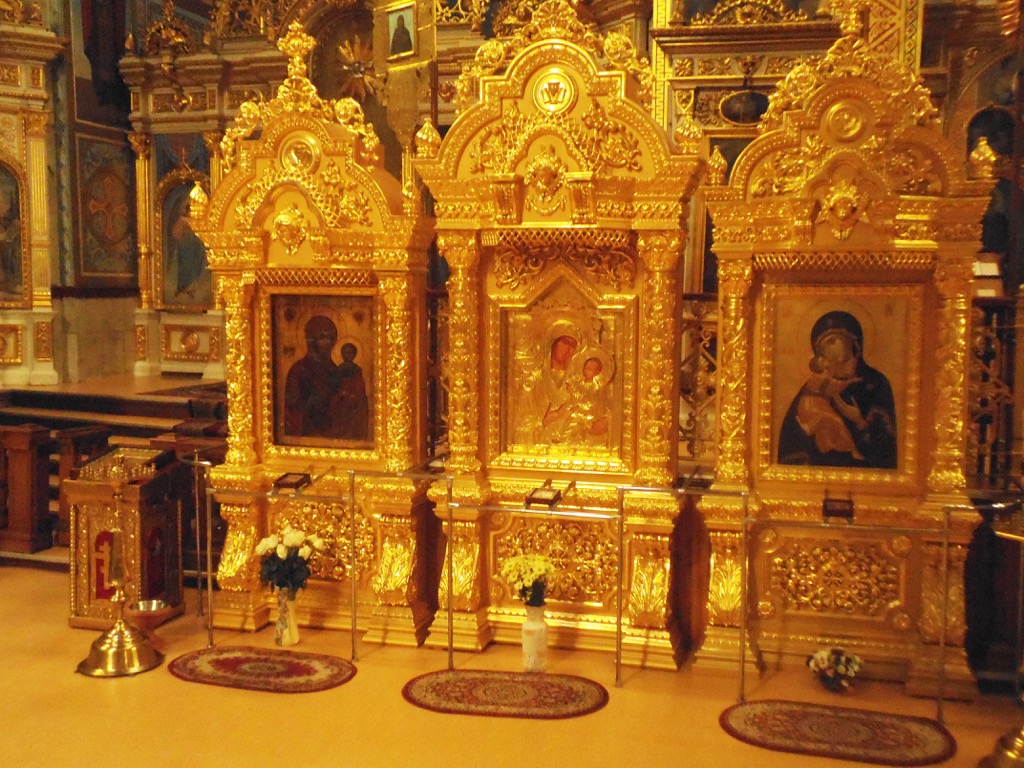 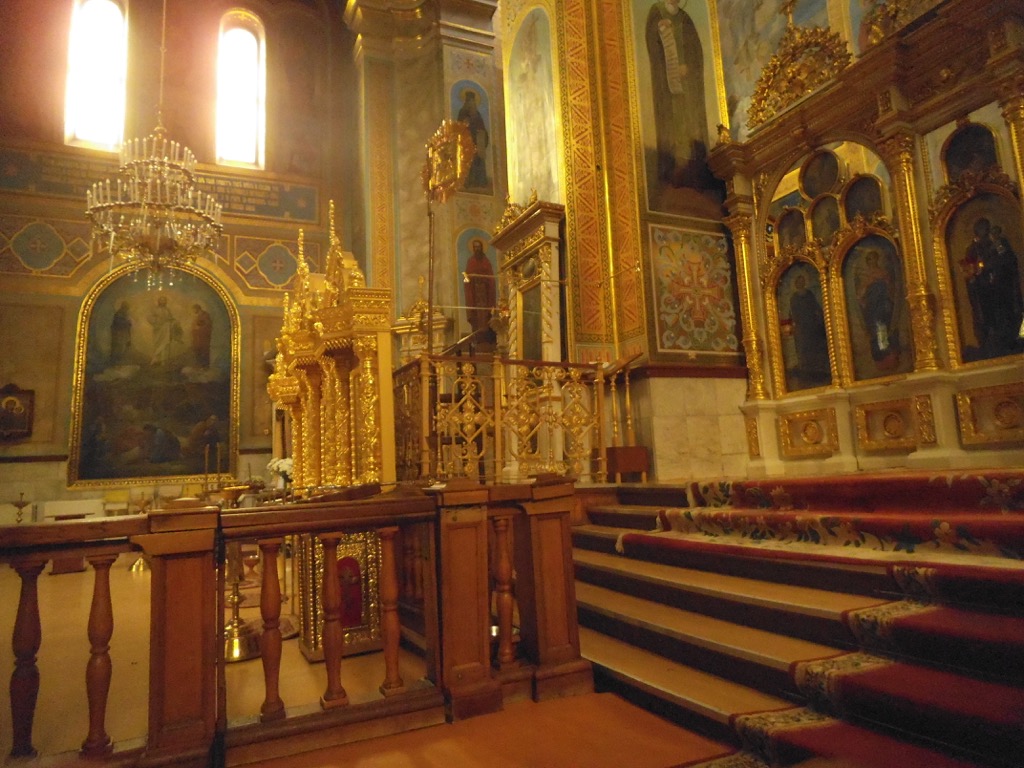 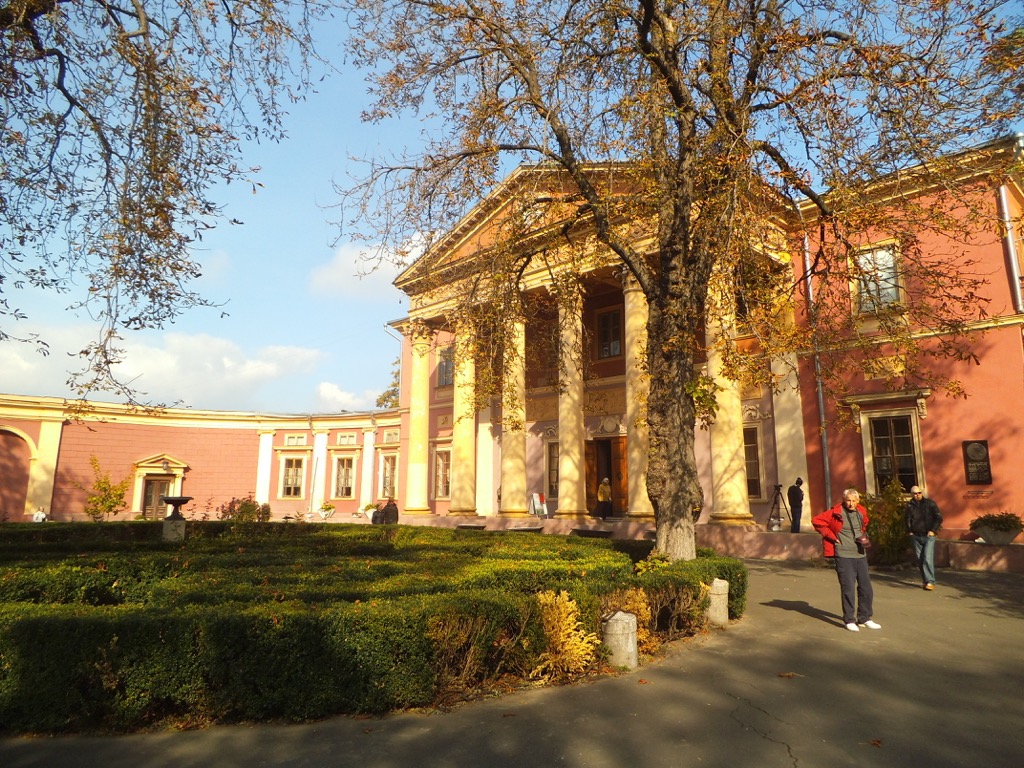 Art Musuem
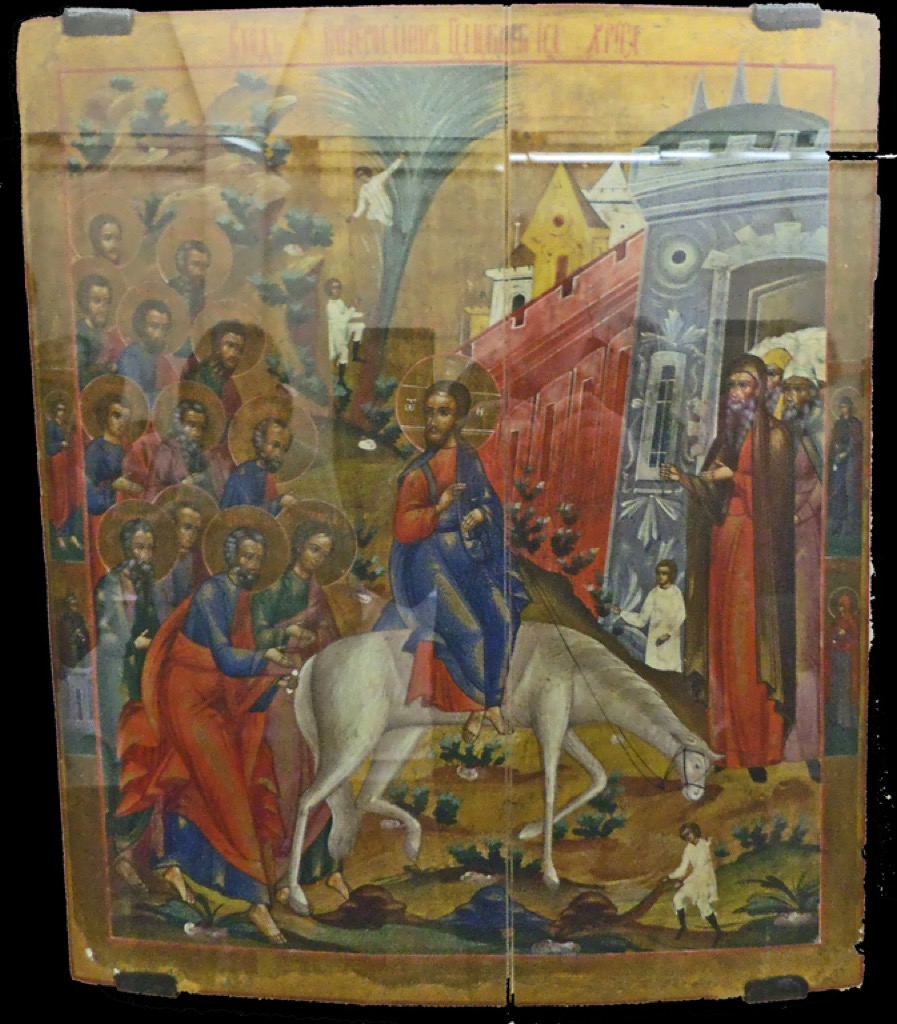 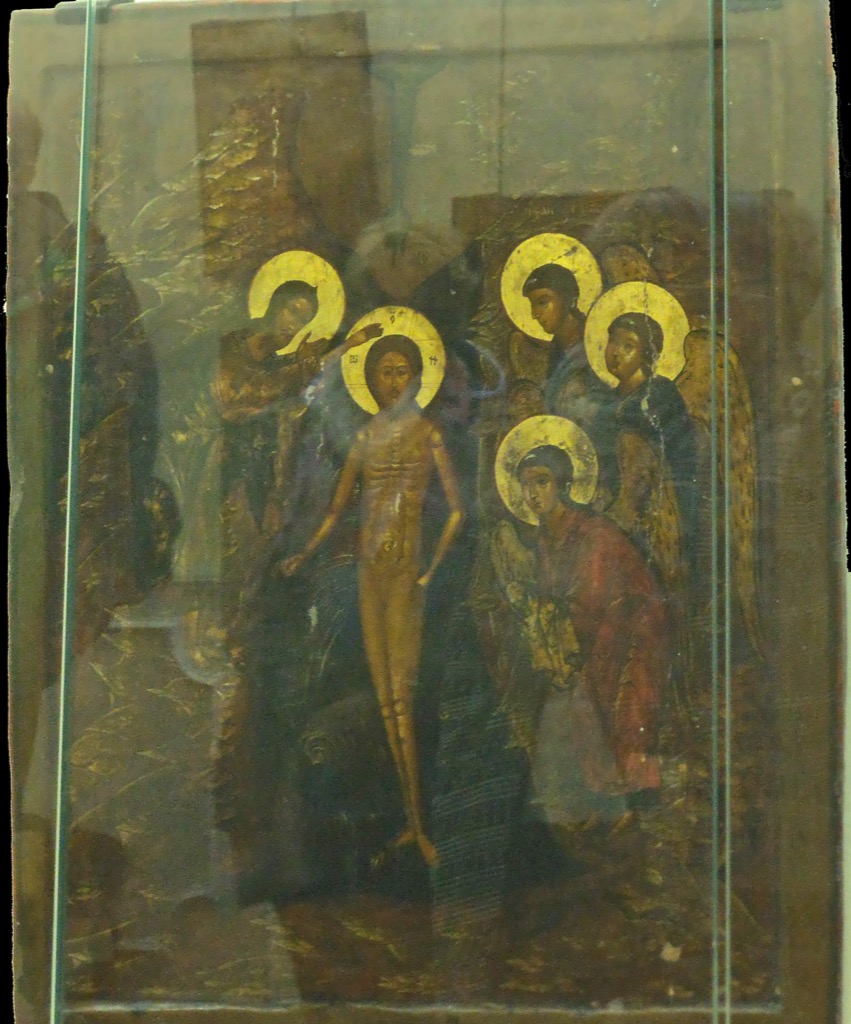 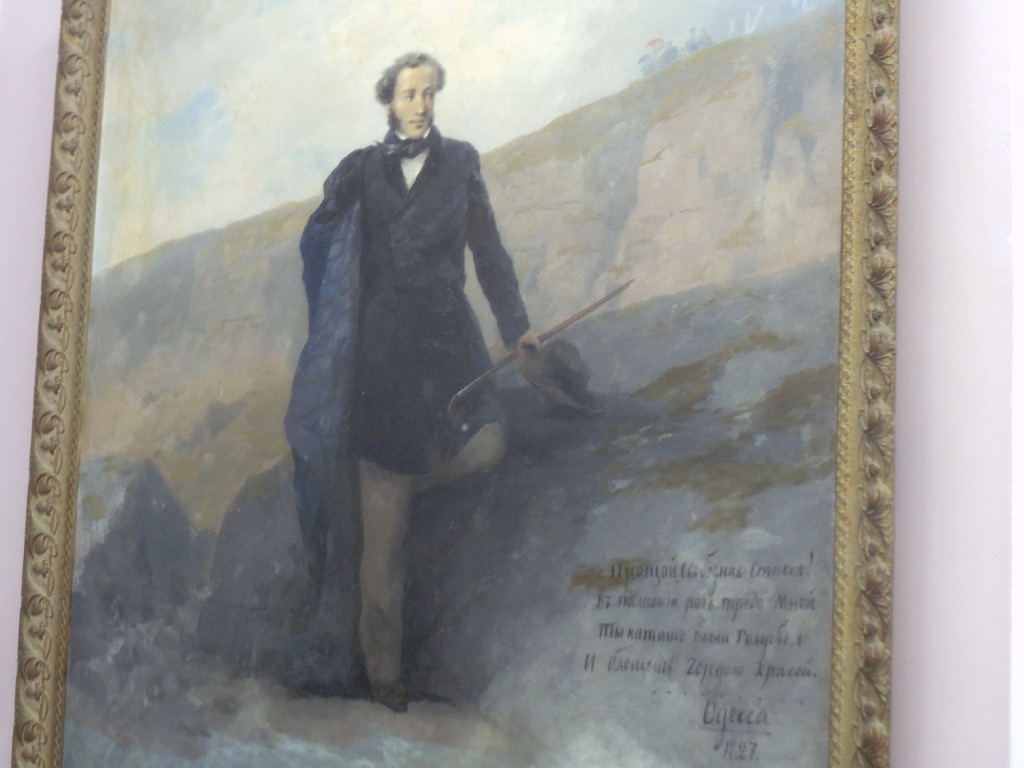 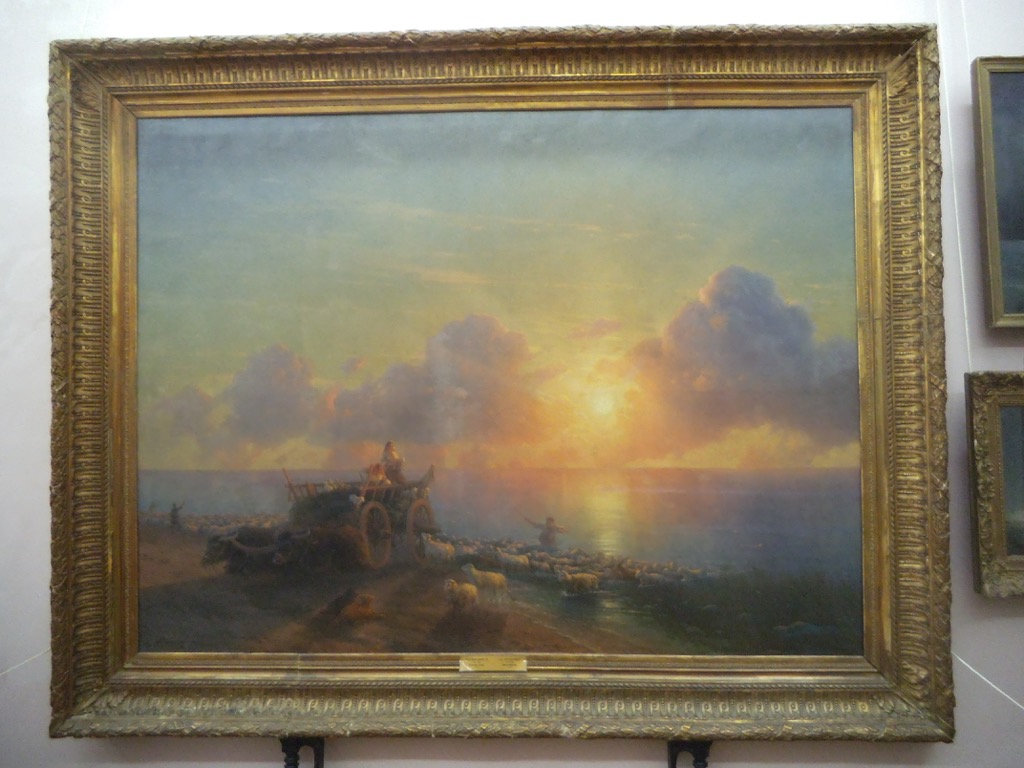 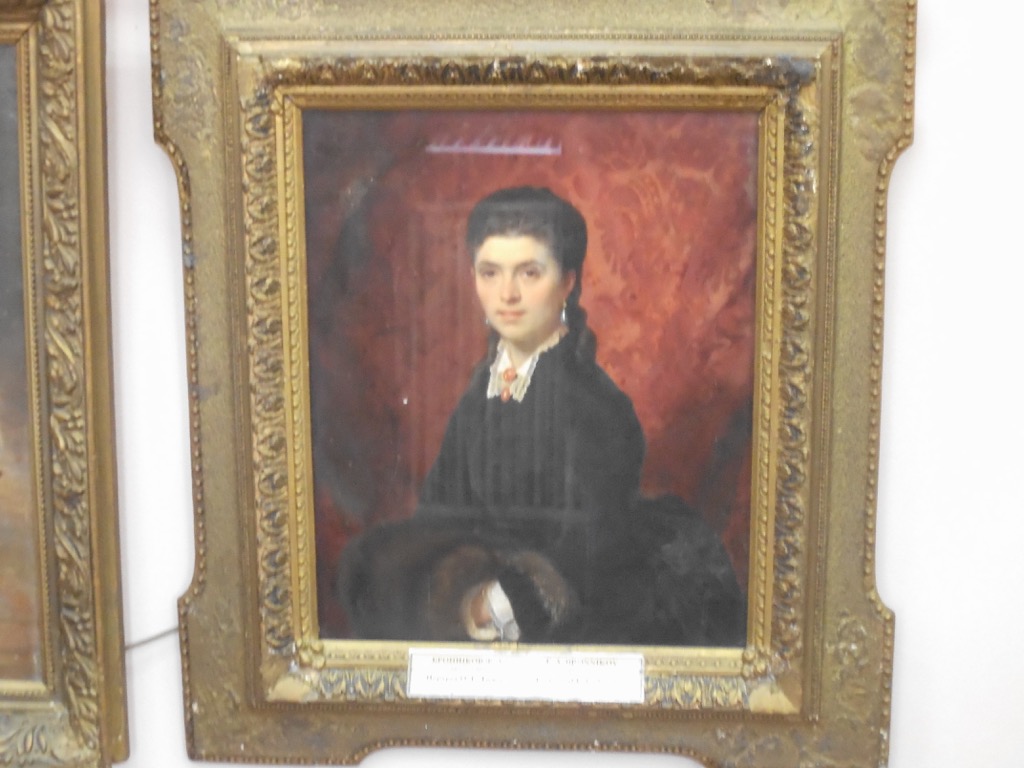 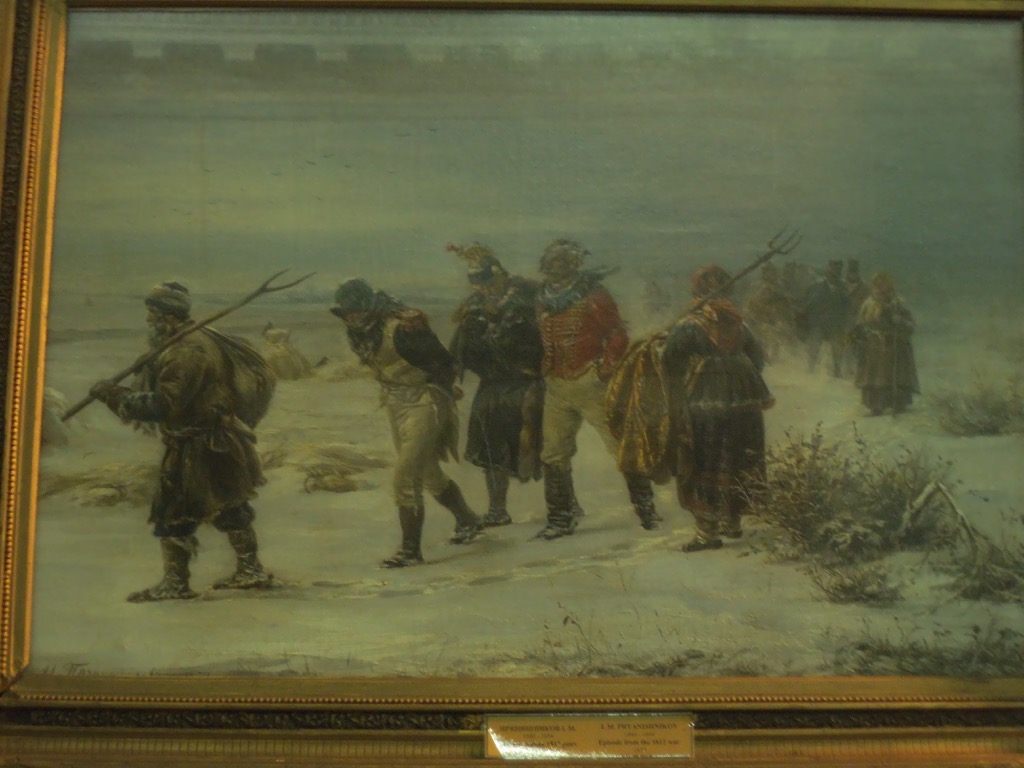 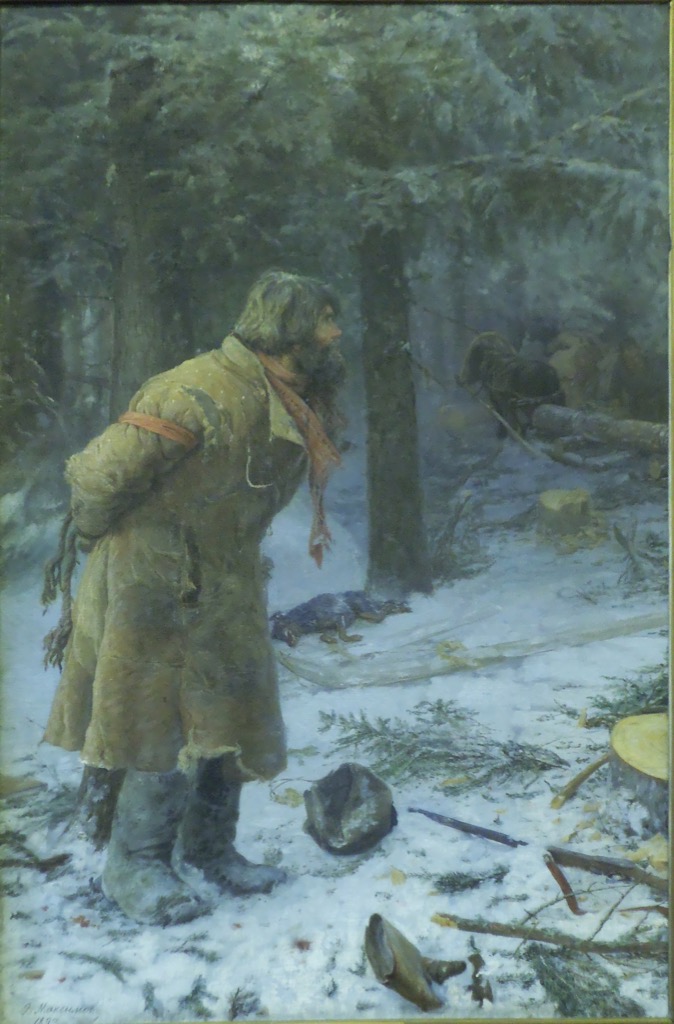 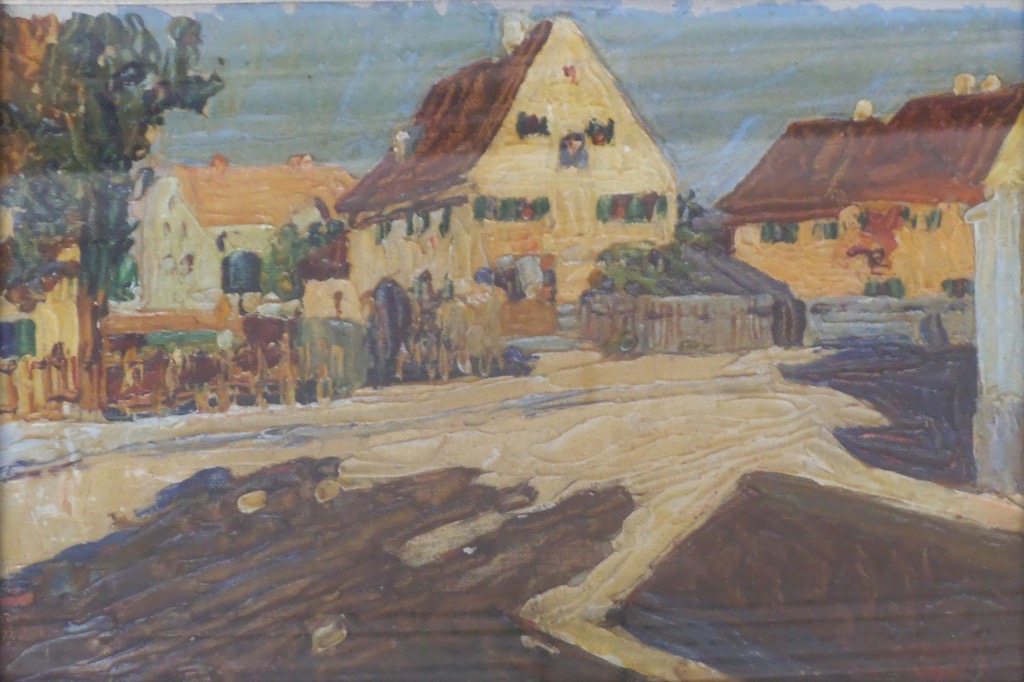 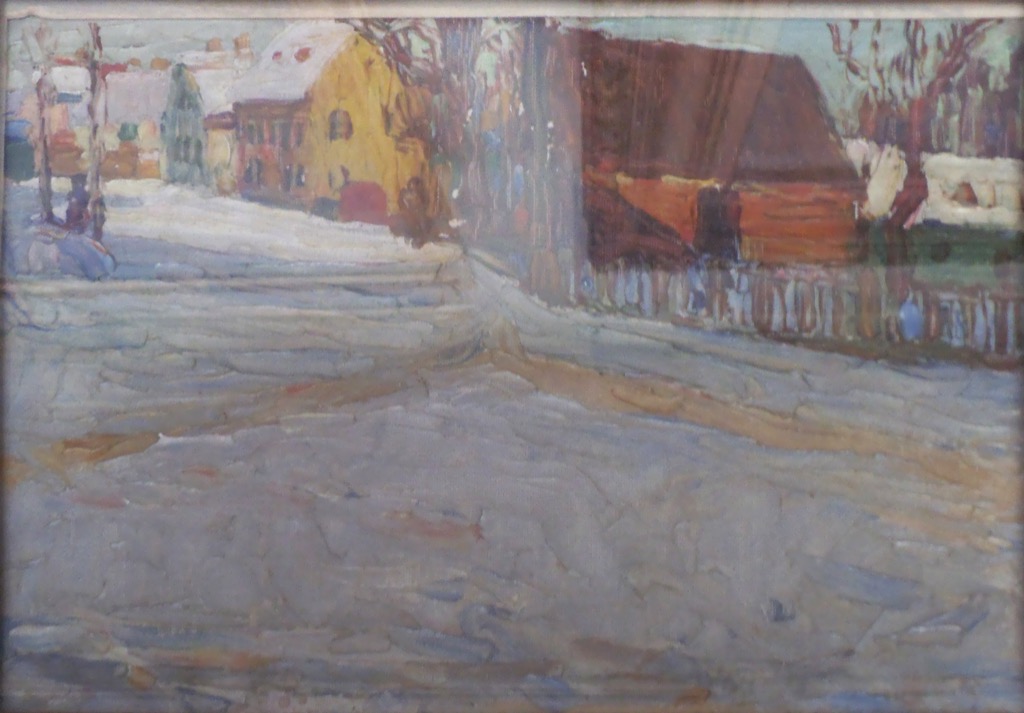 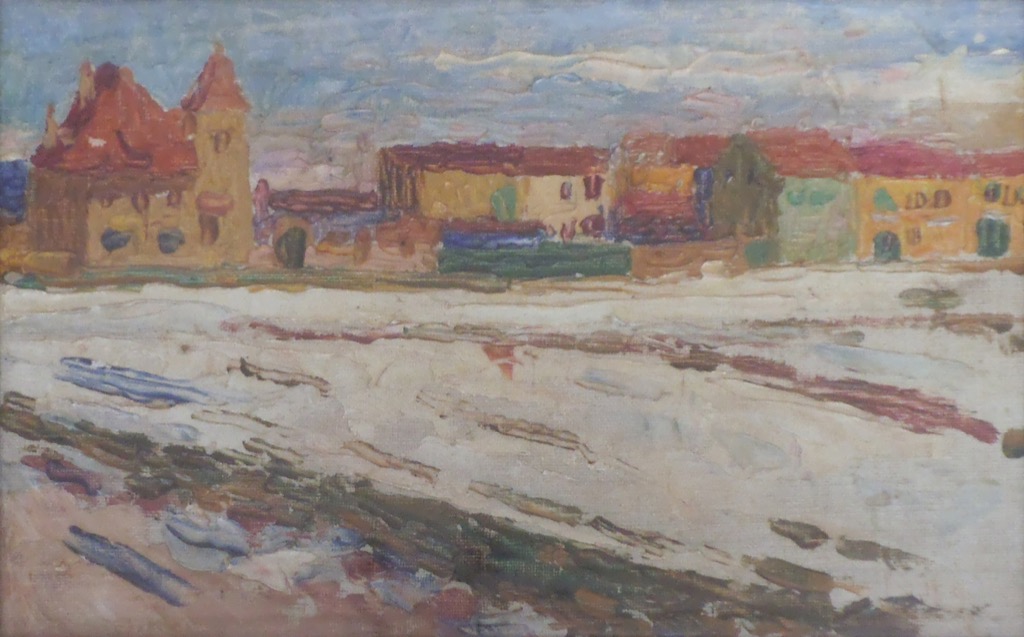 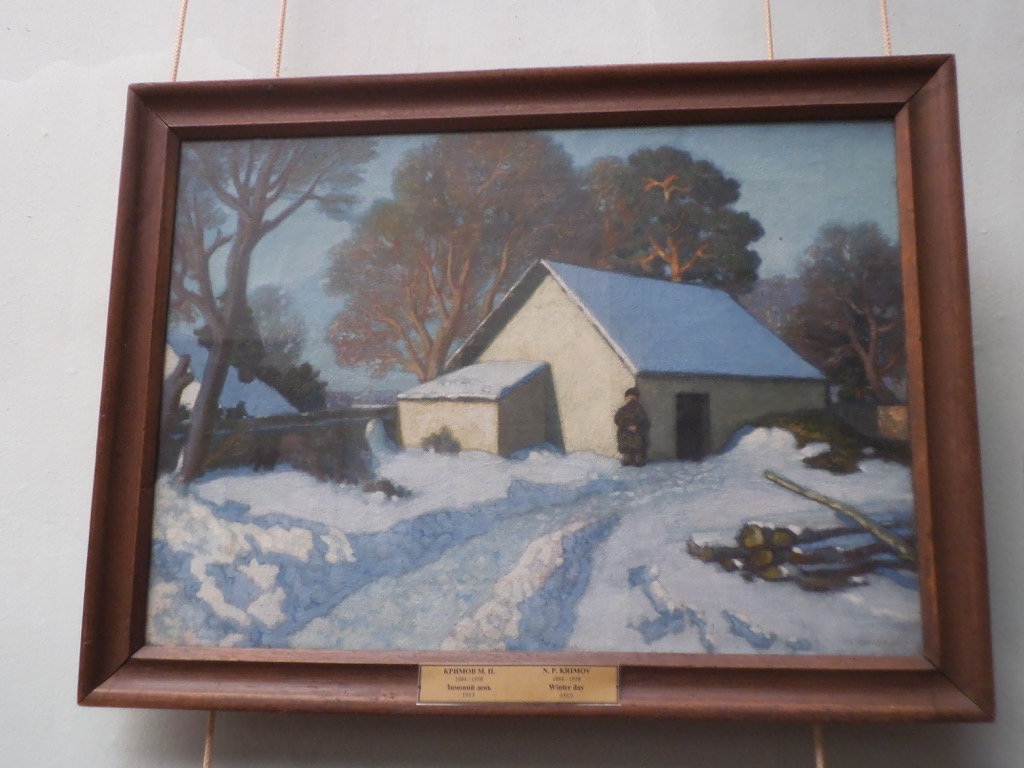 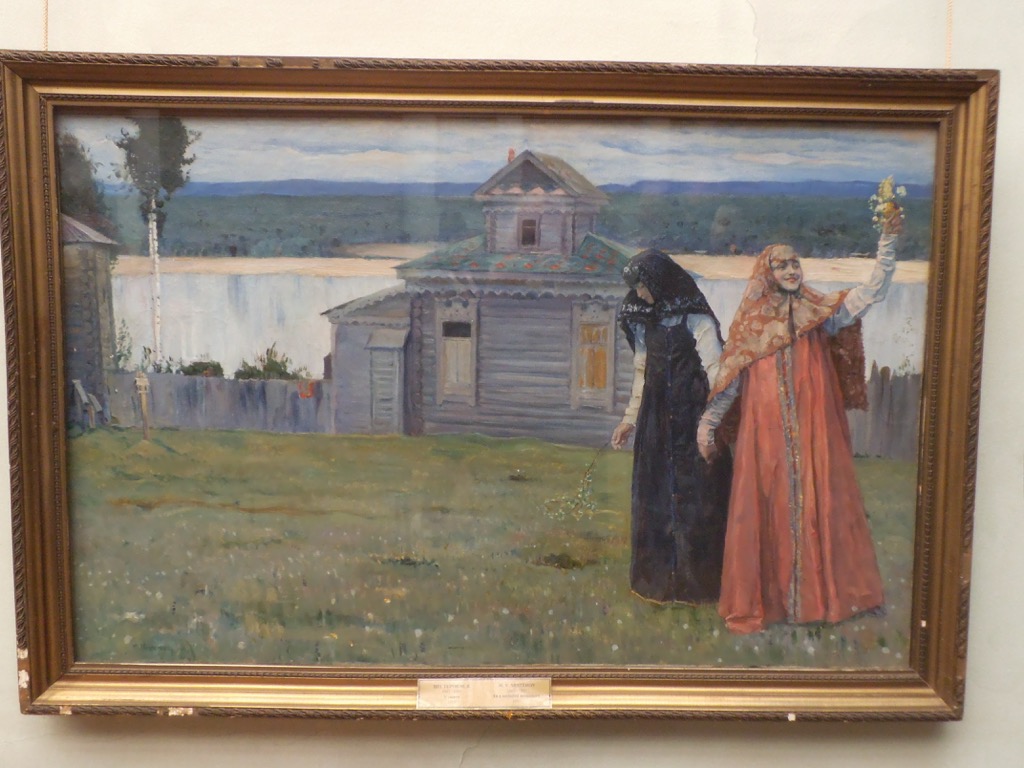 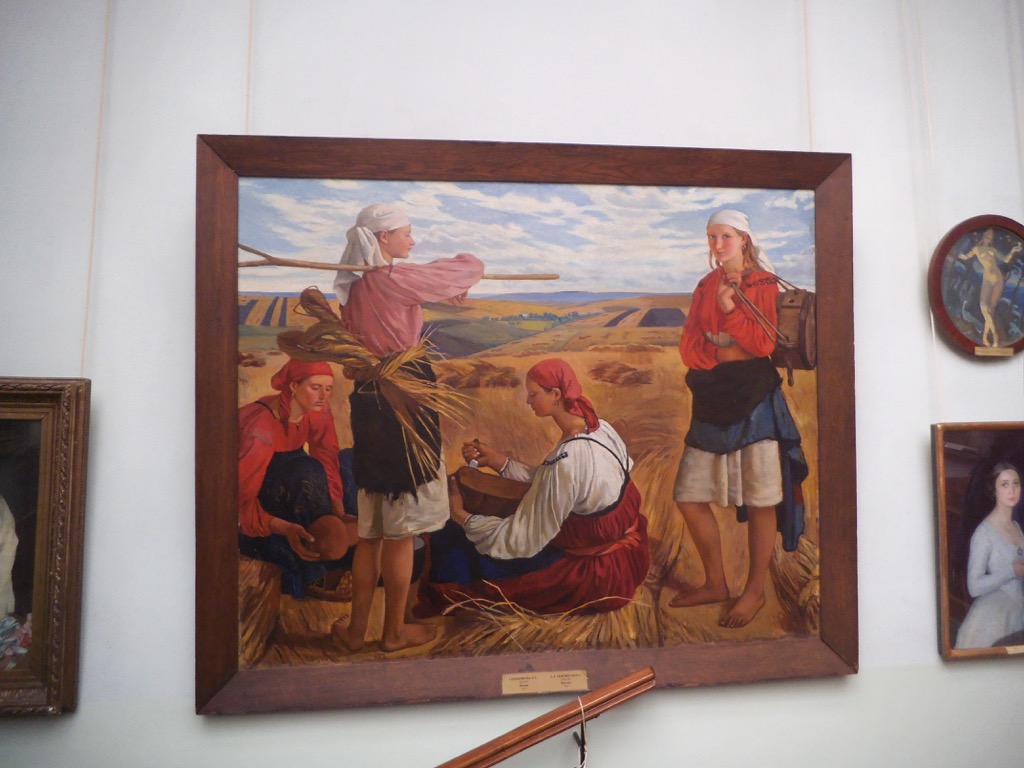 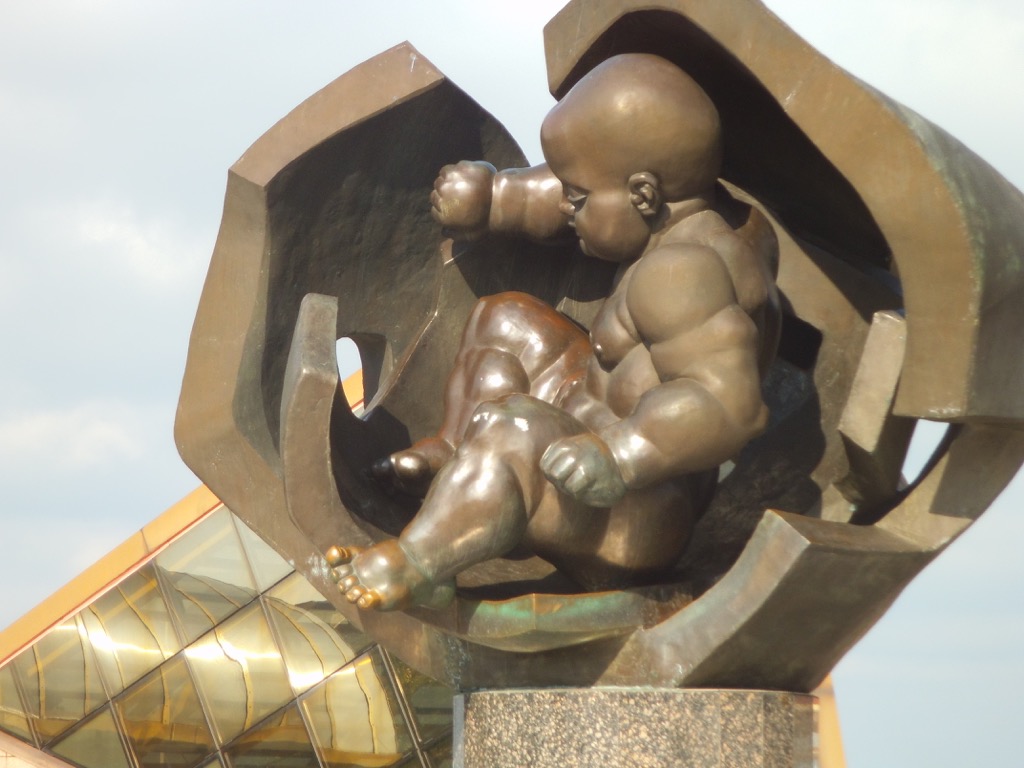 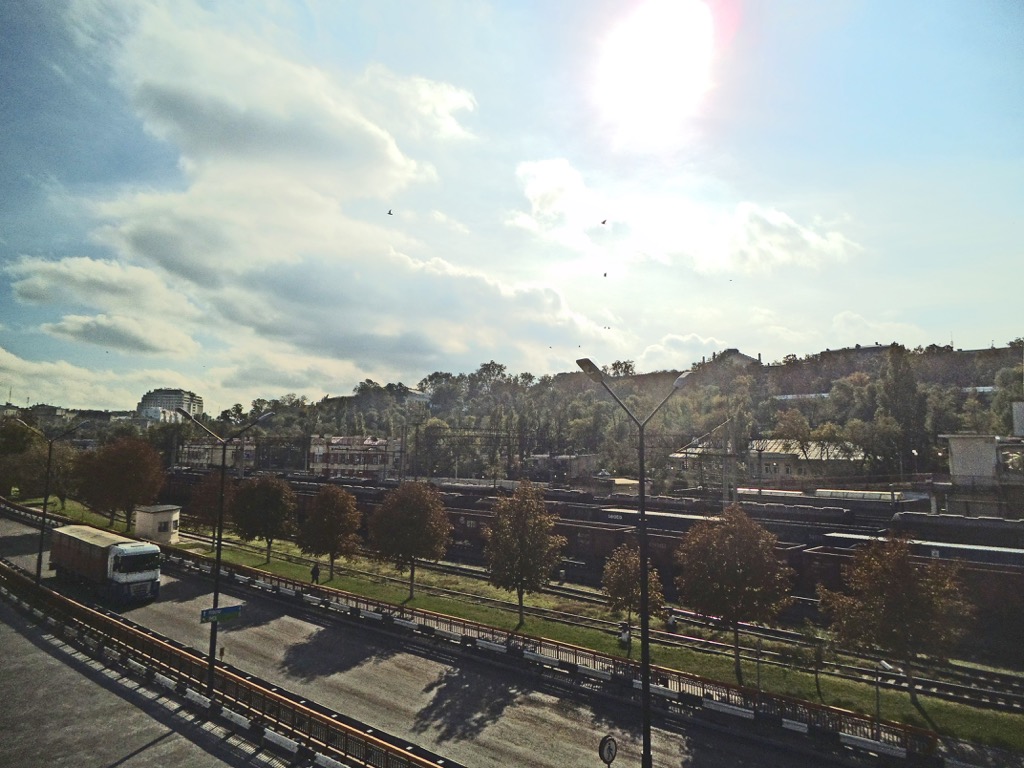 From the ship
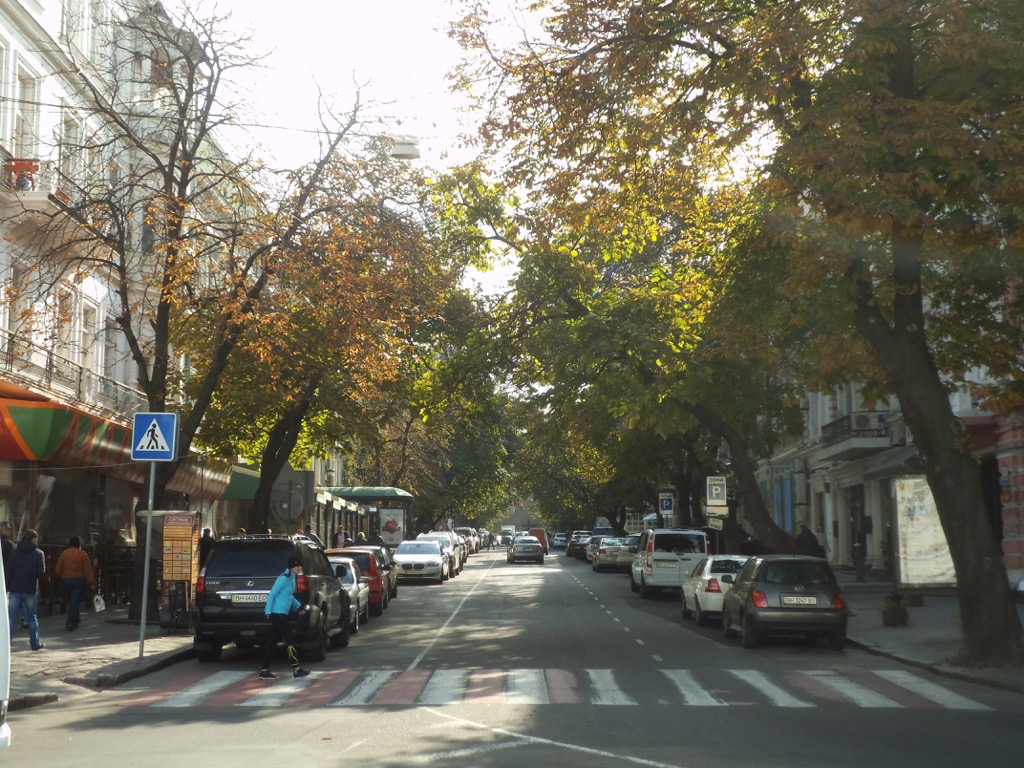 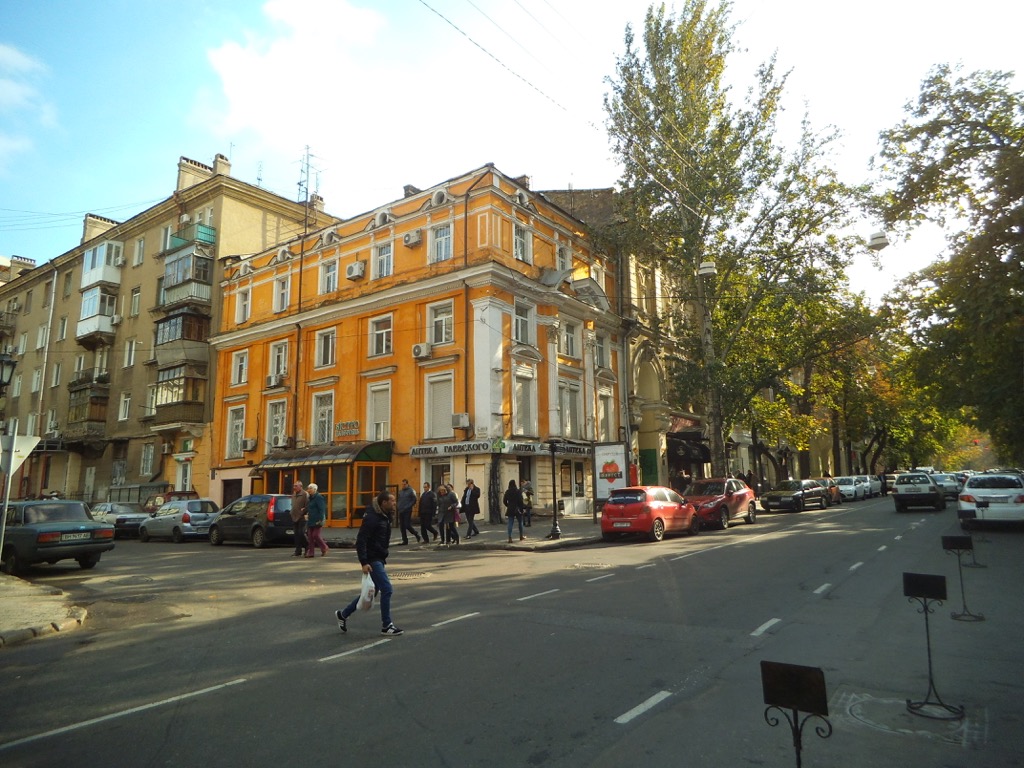 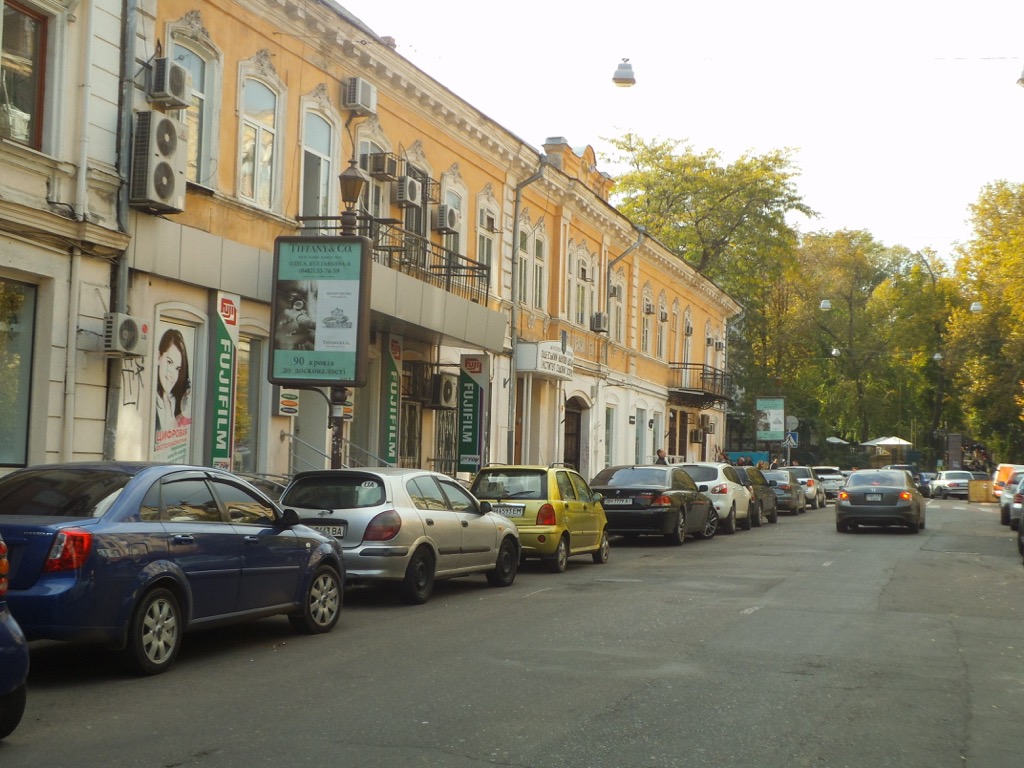 Catholic
St.Peter’s
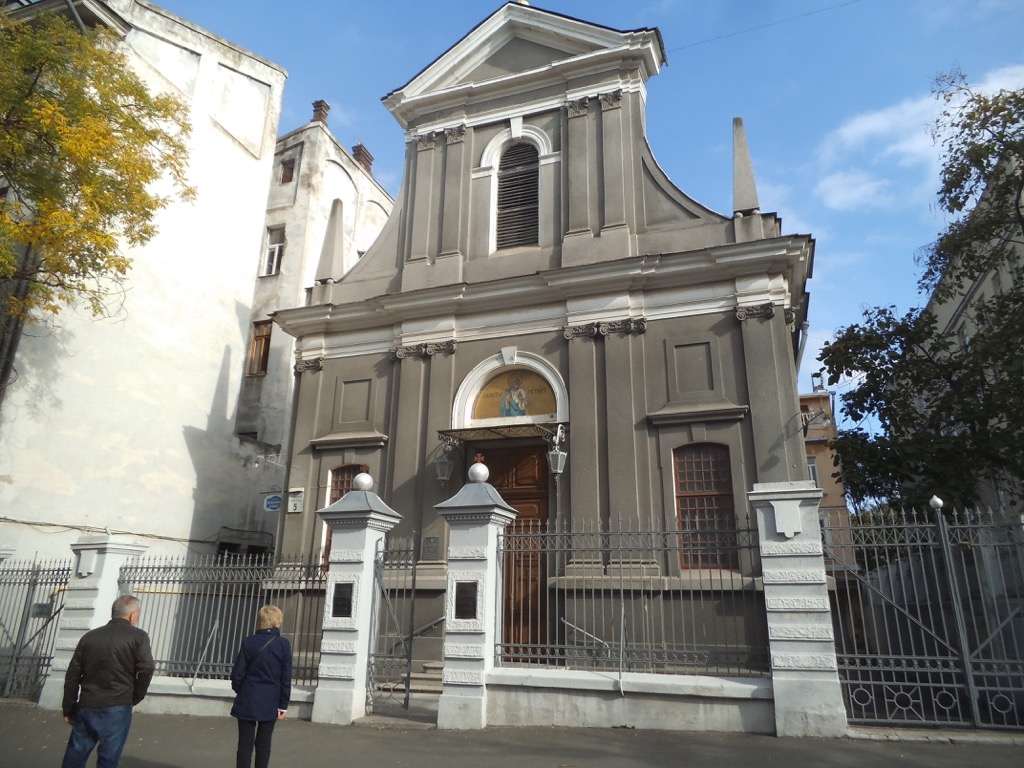 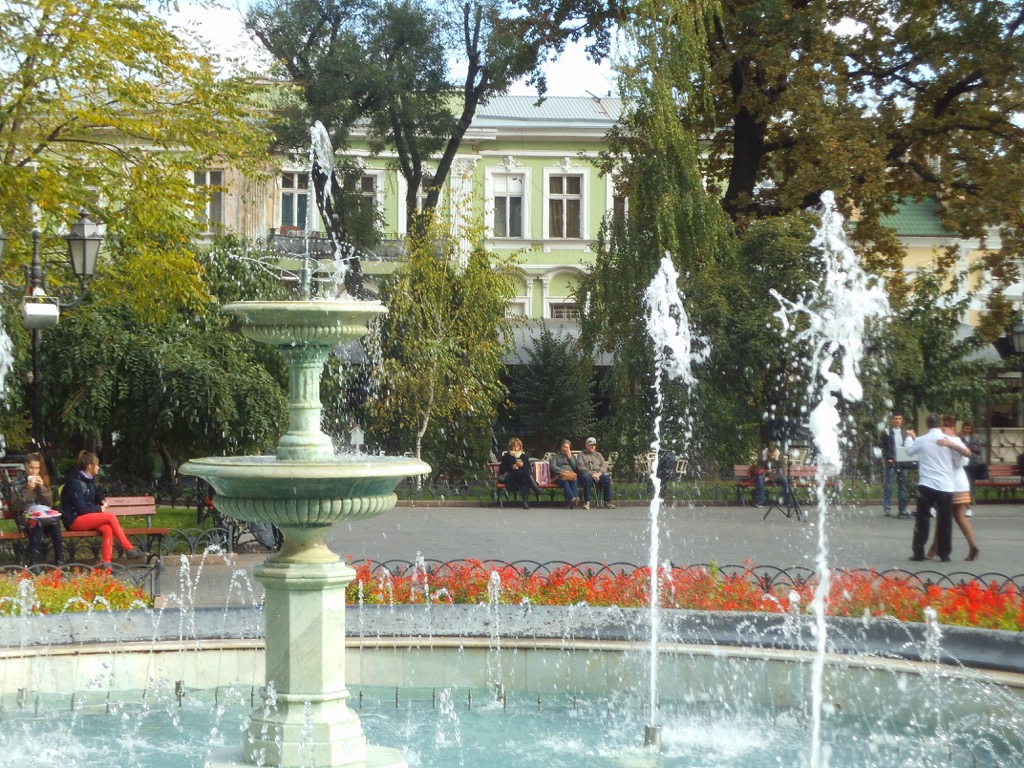 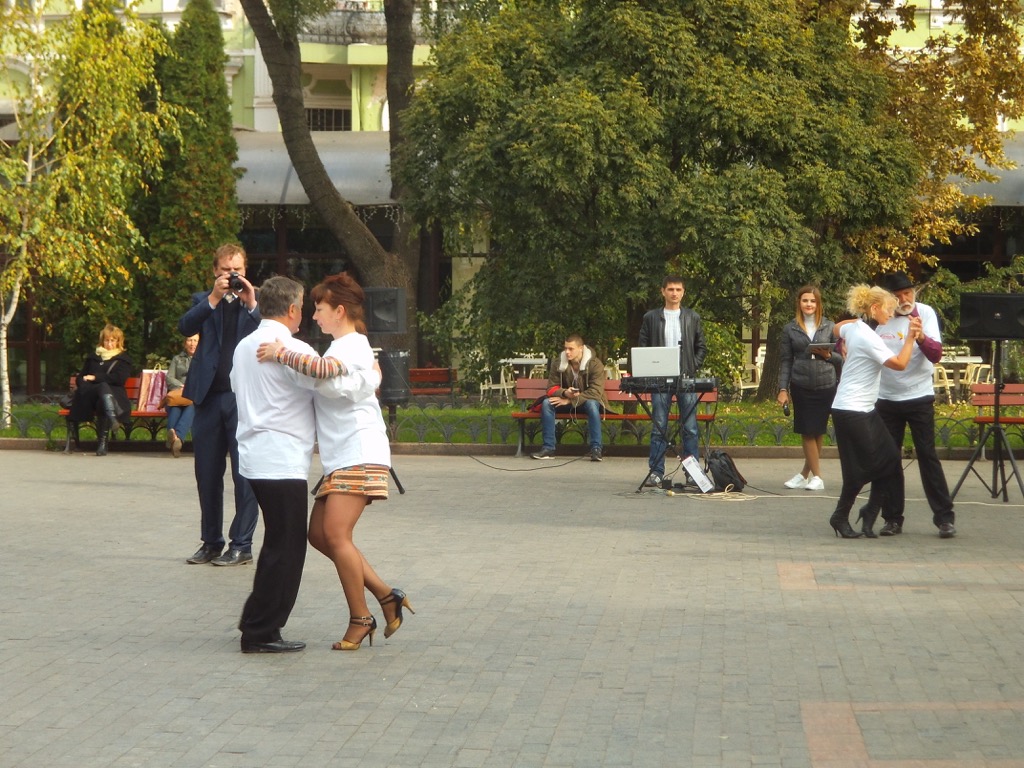 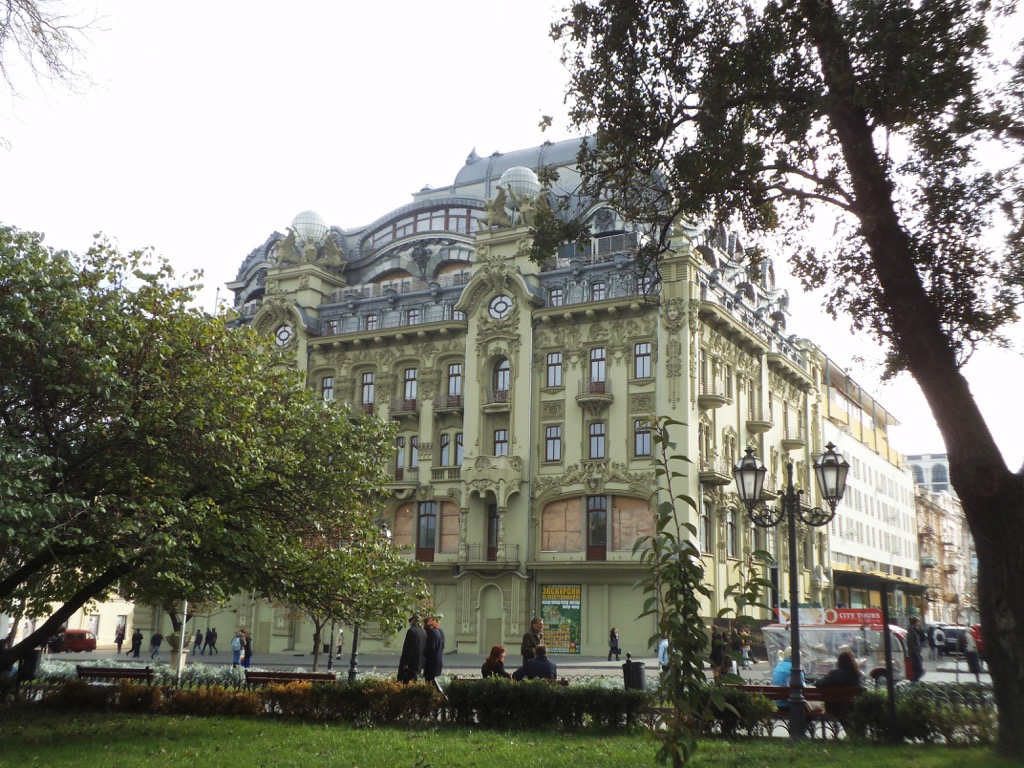 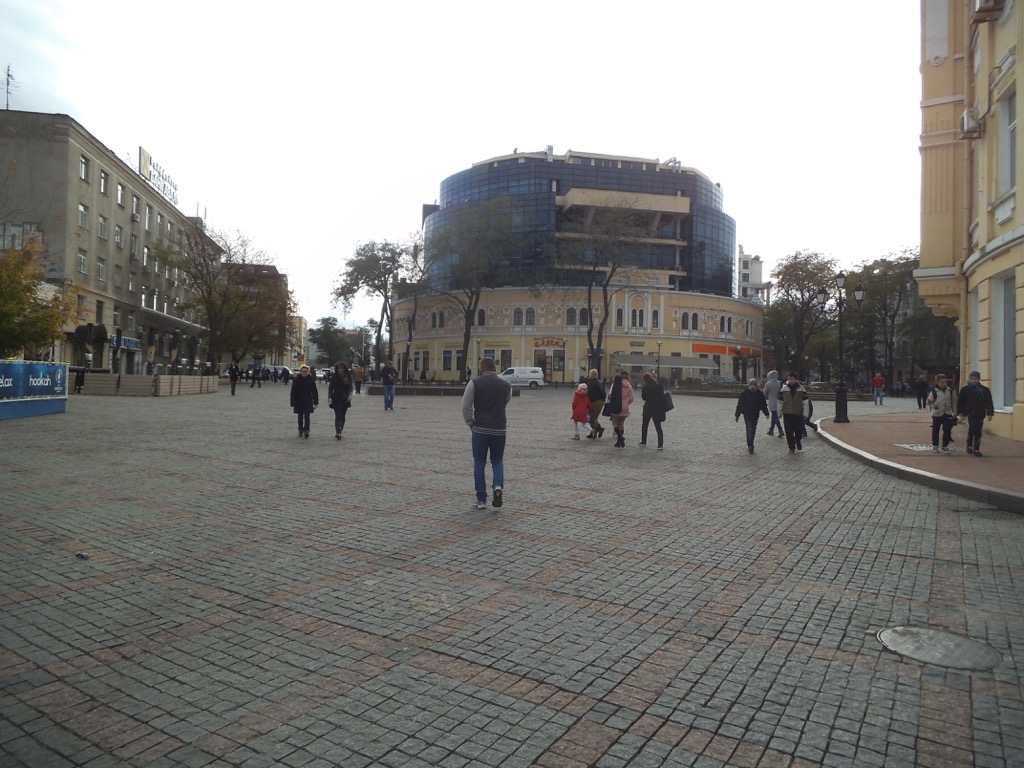 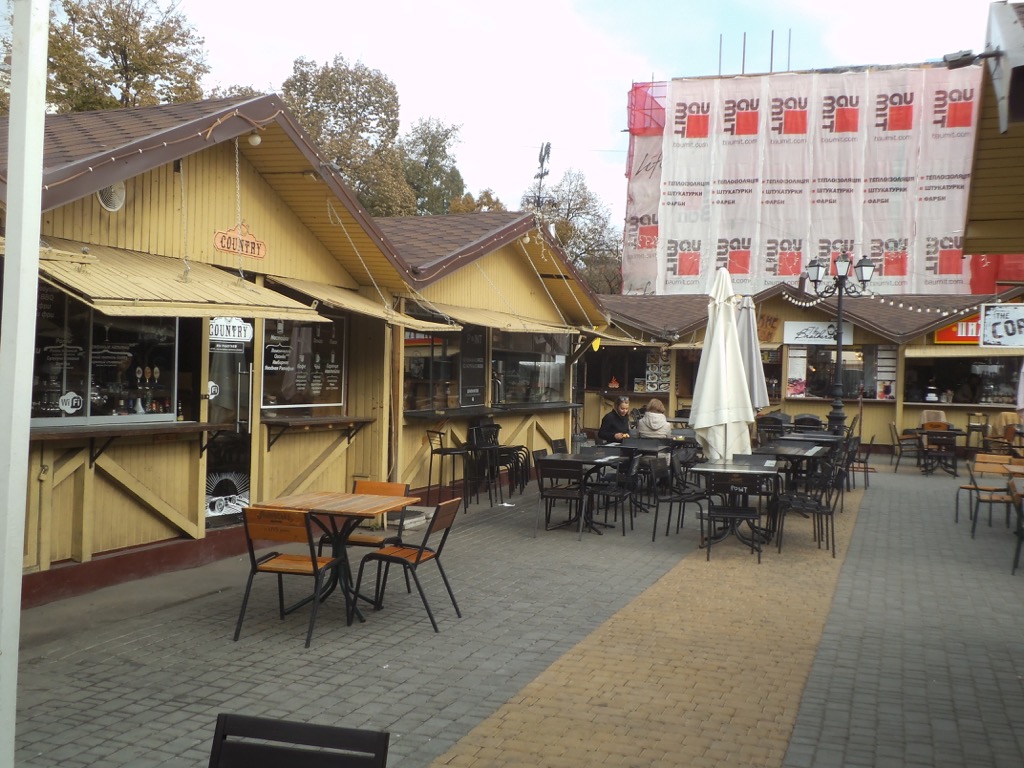 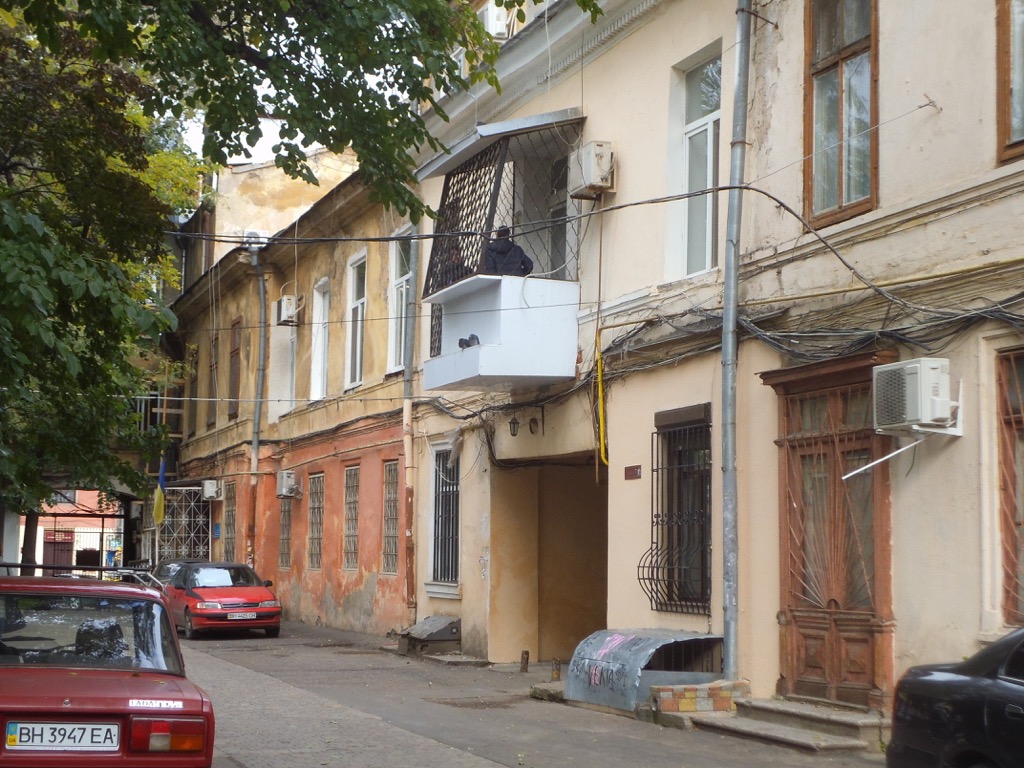 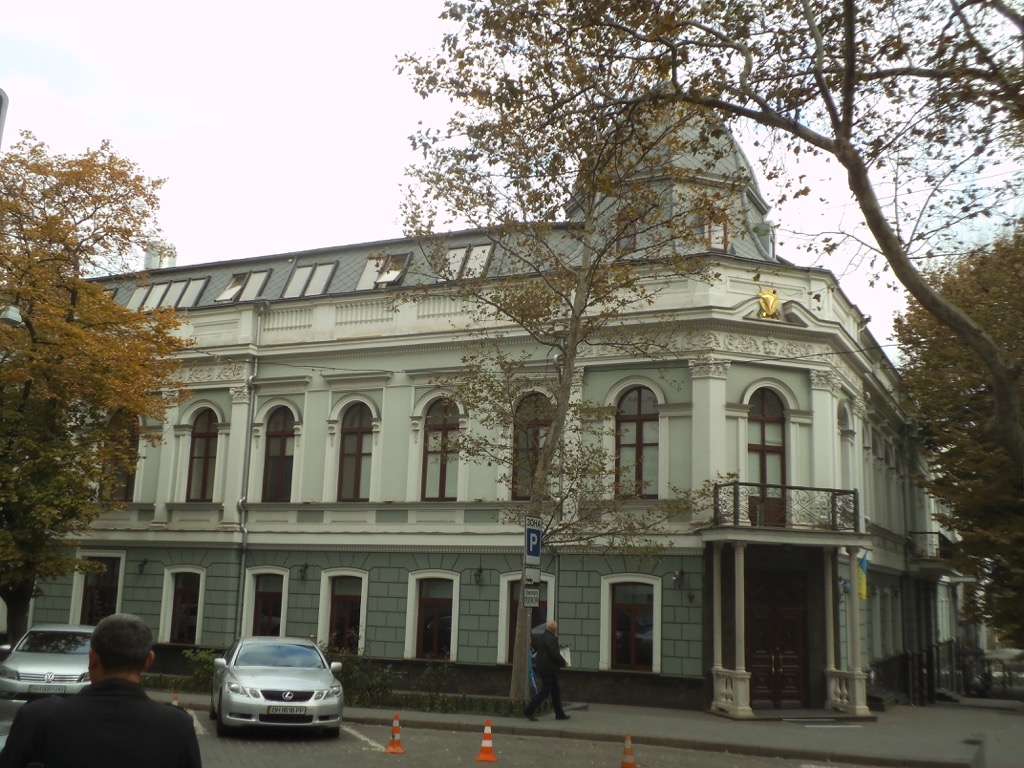 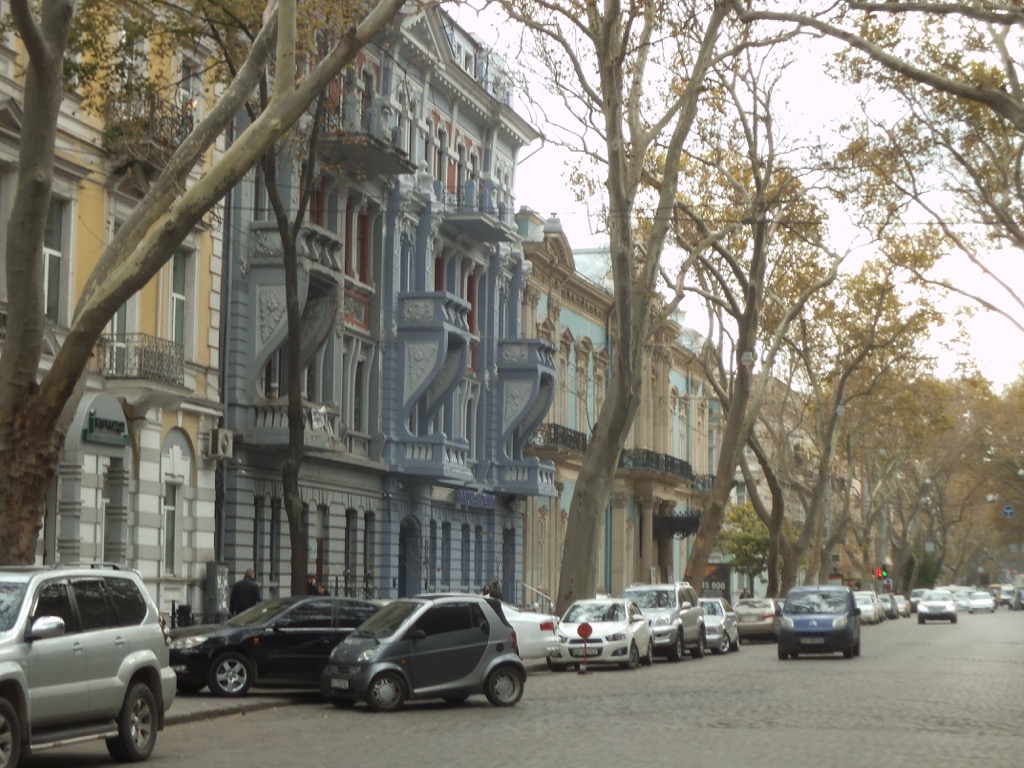 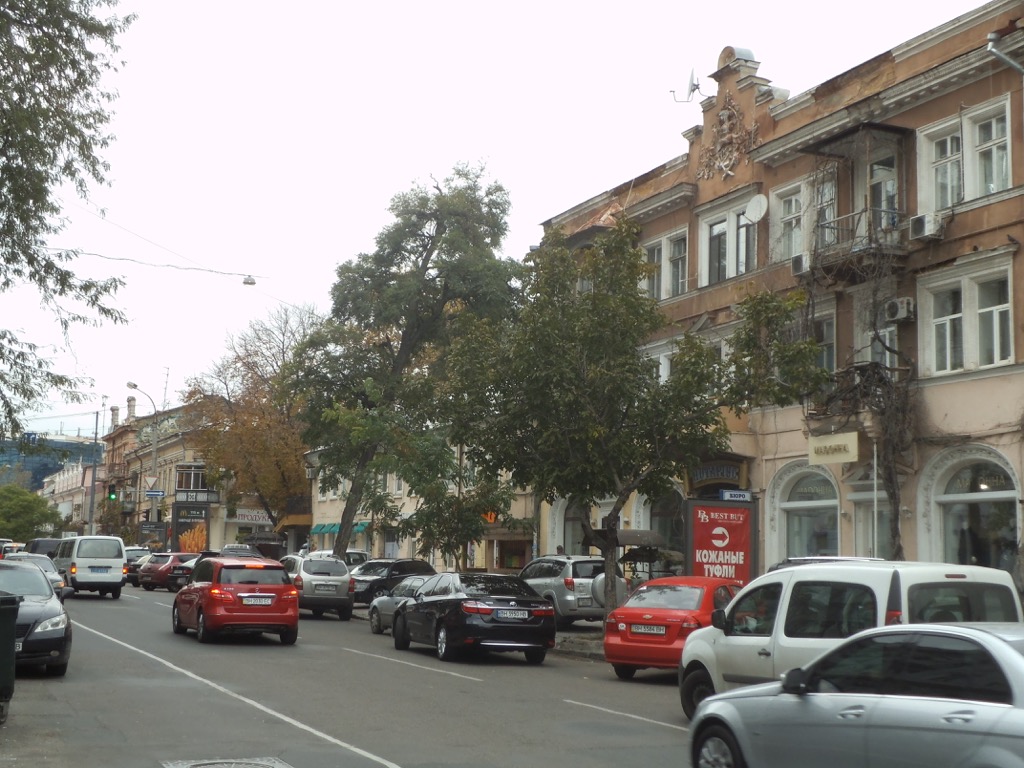 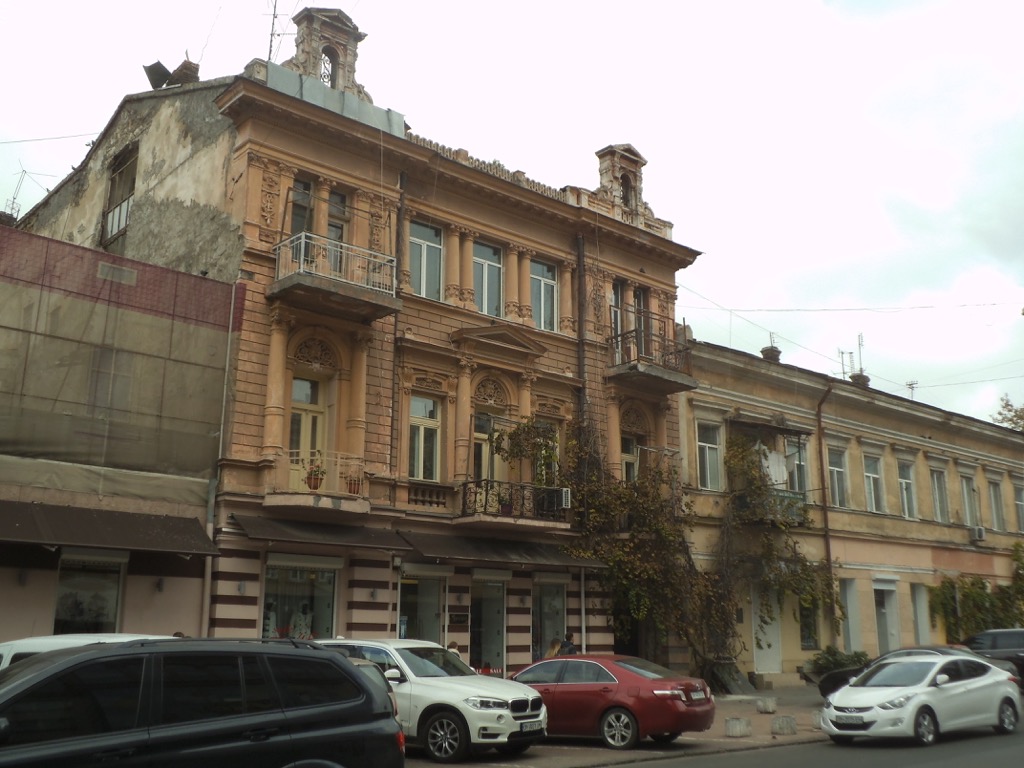 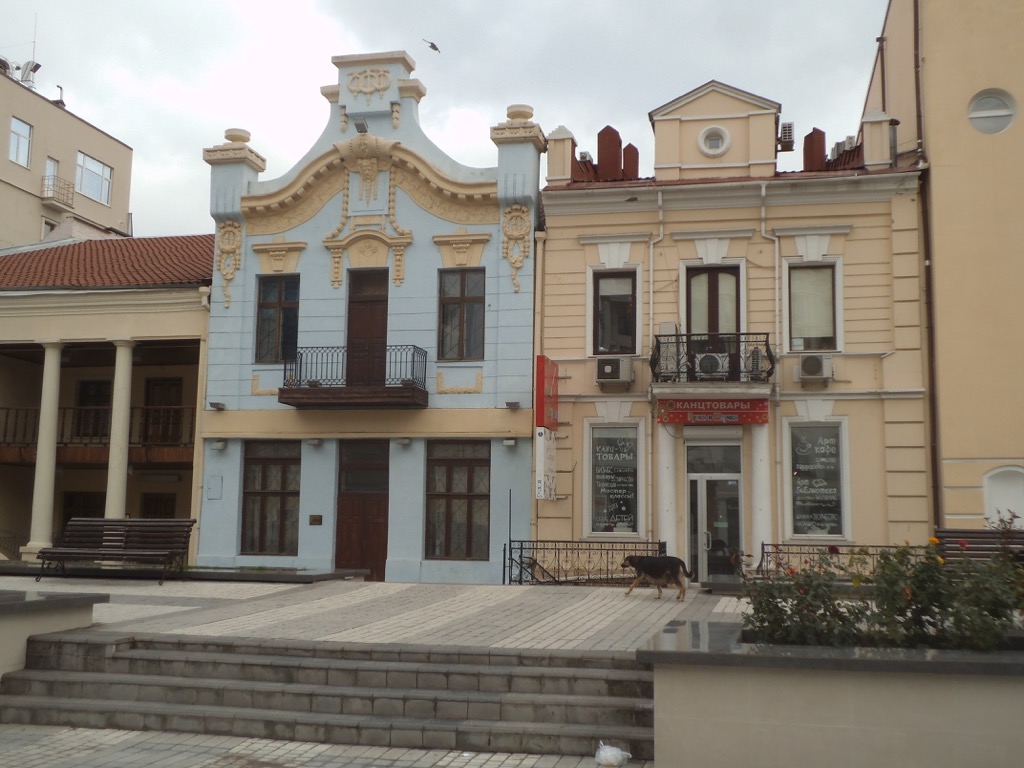 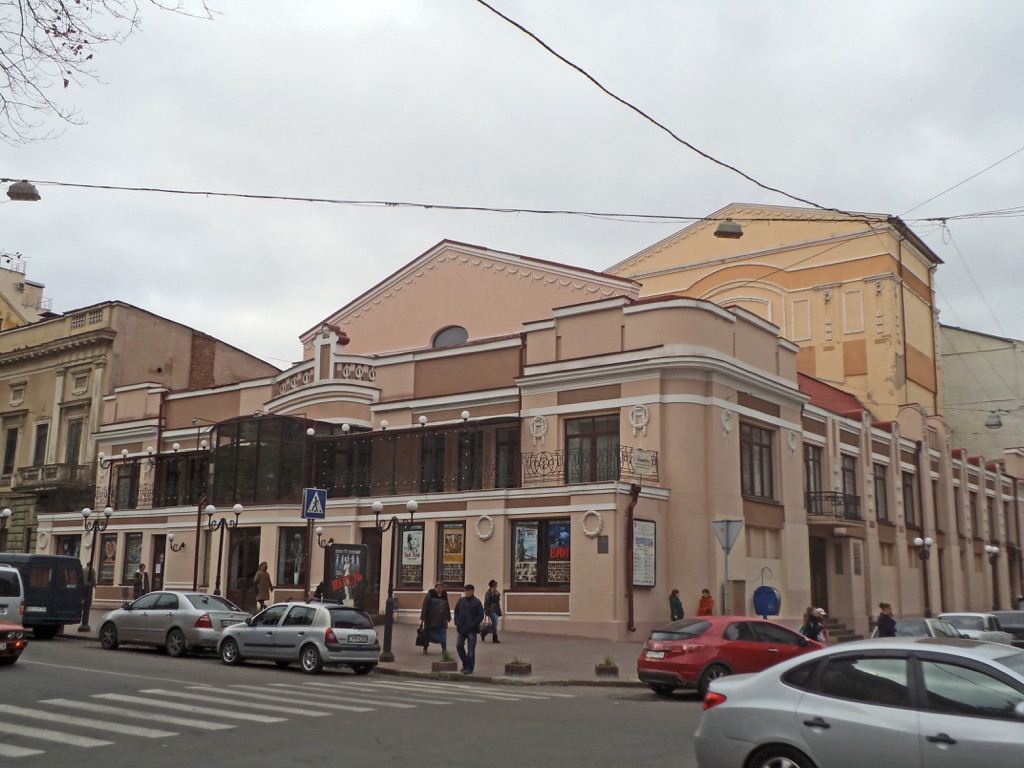 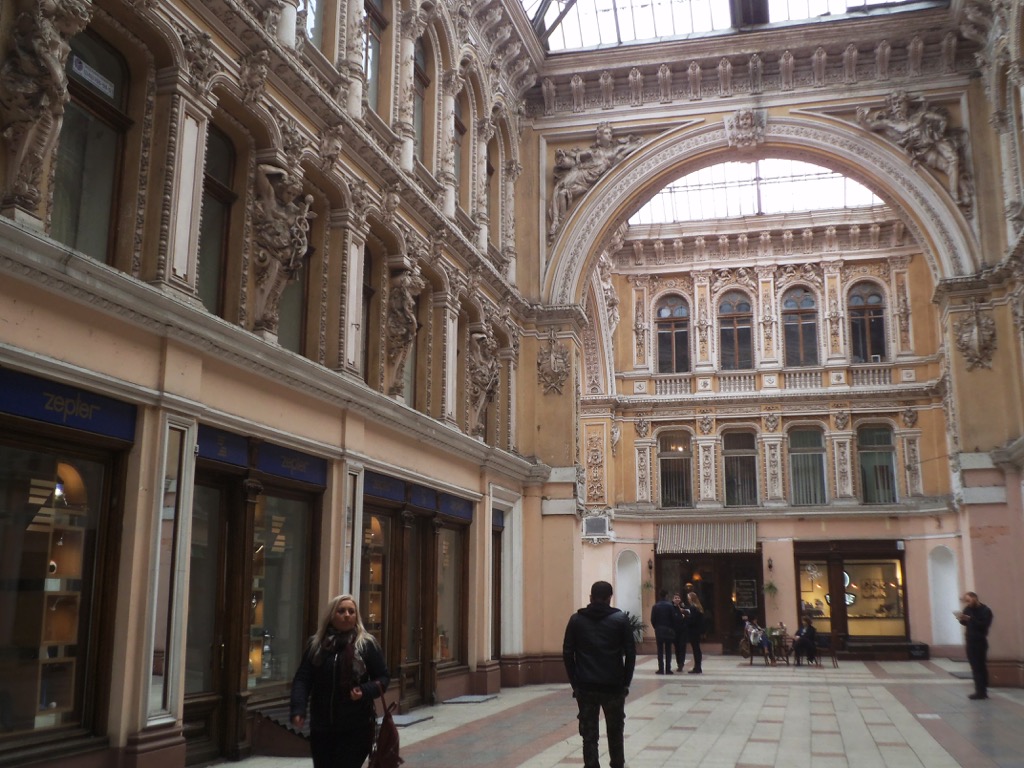 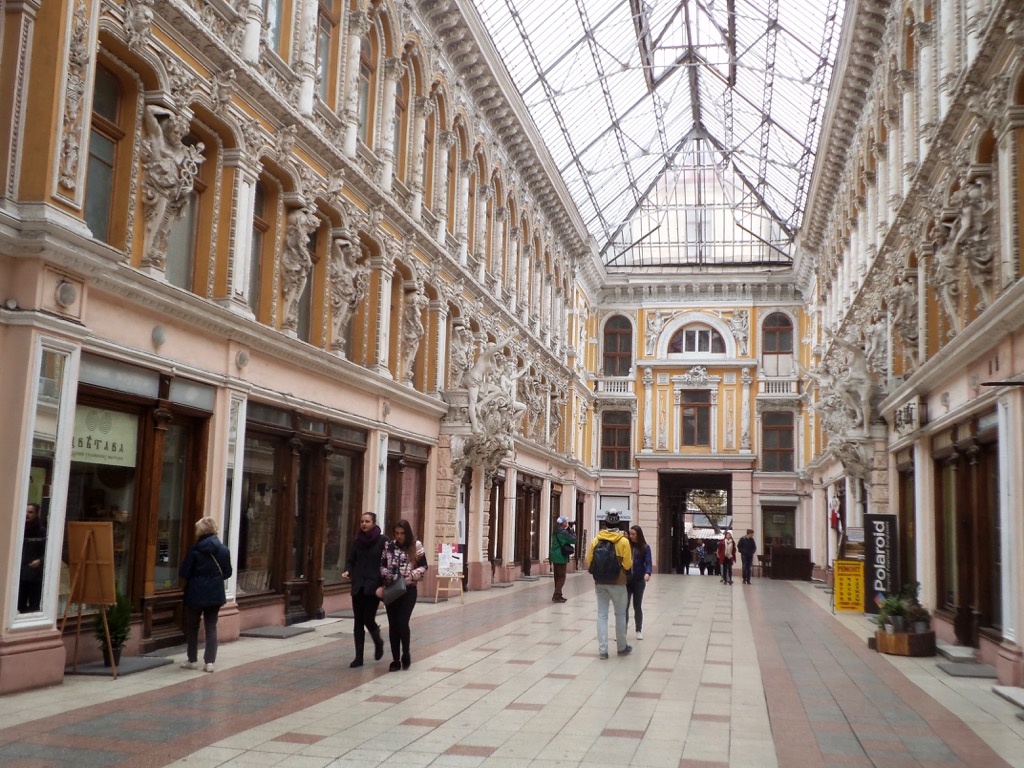 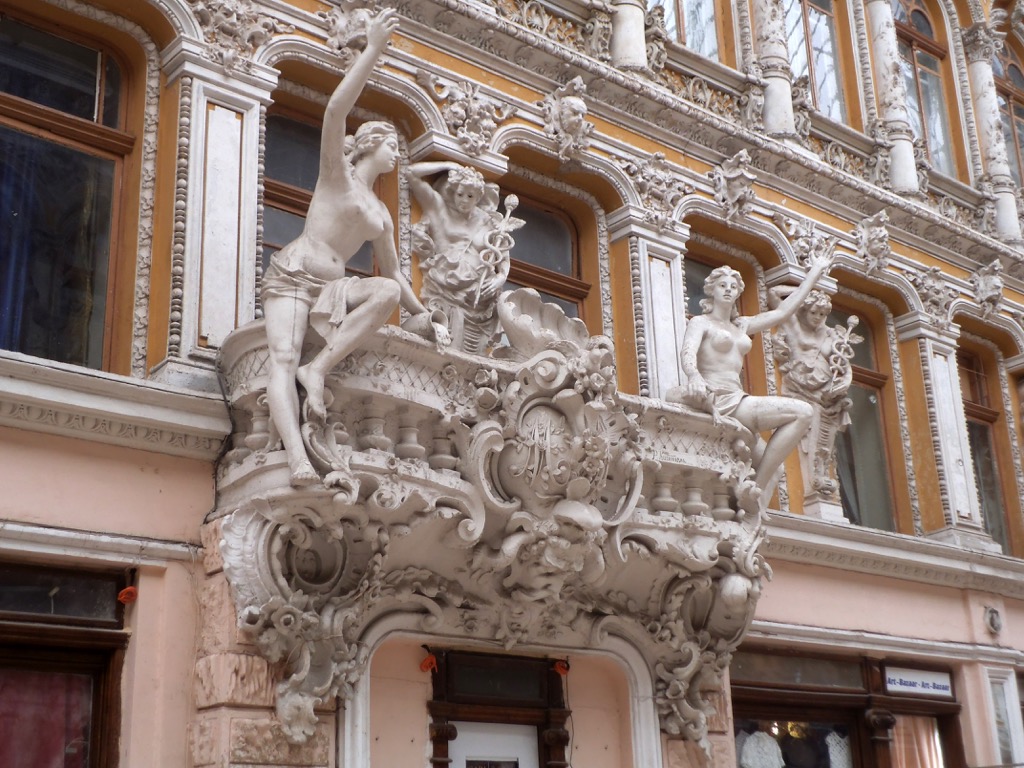 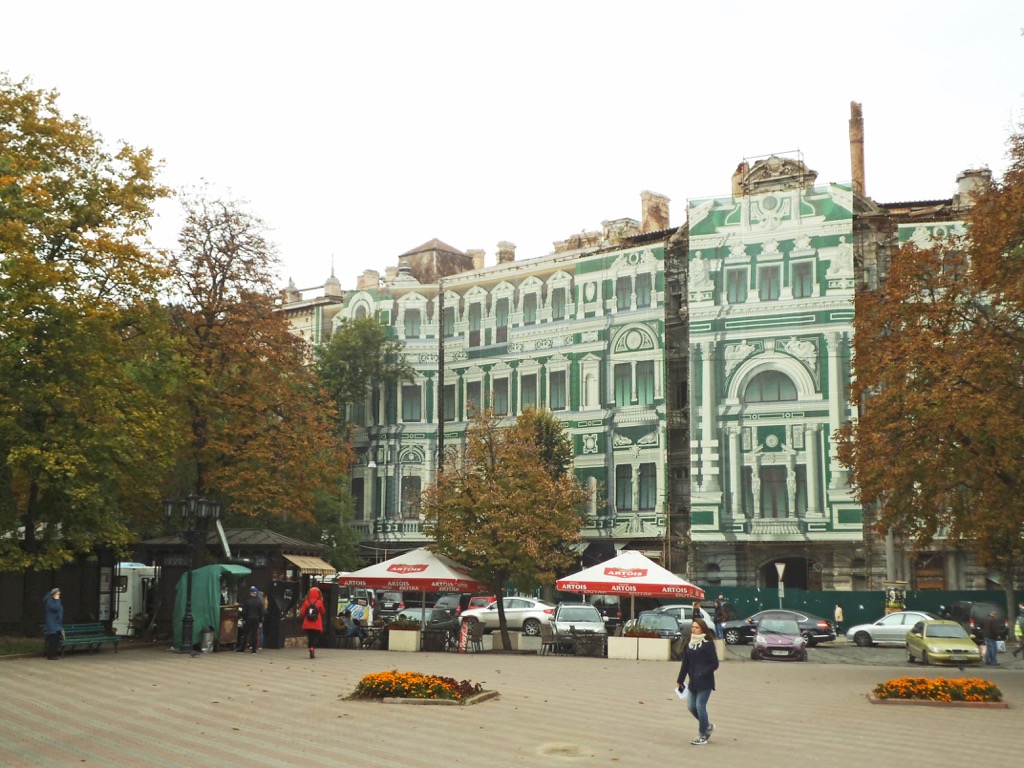 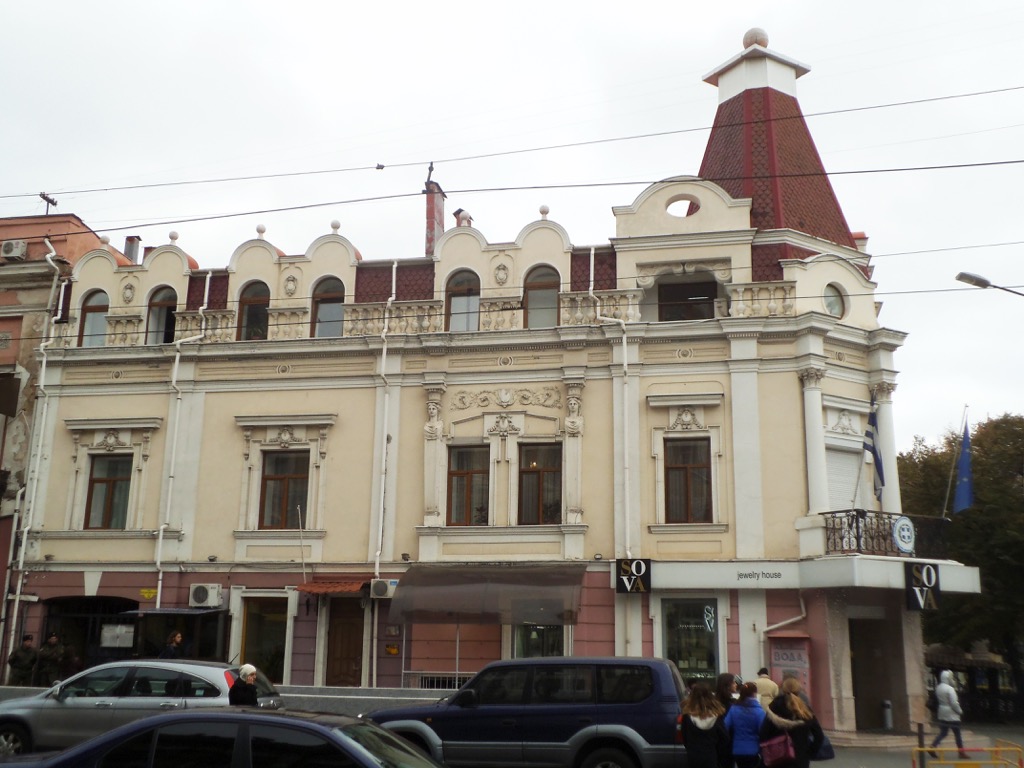 Greek Consulate
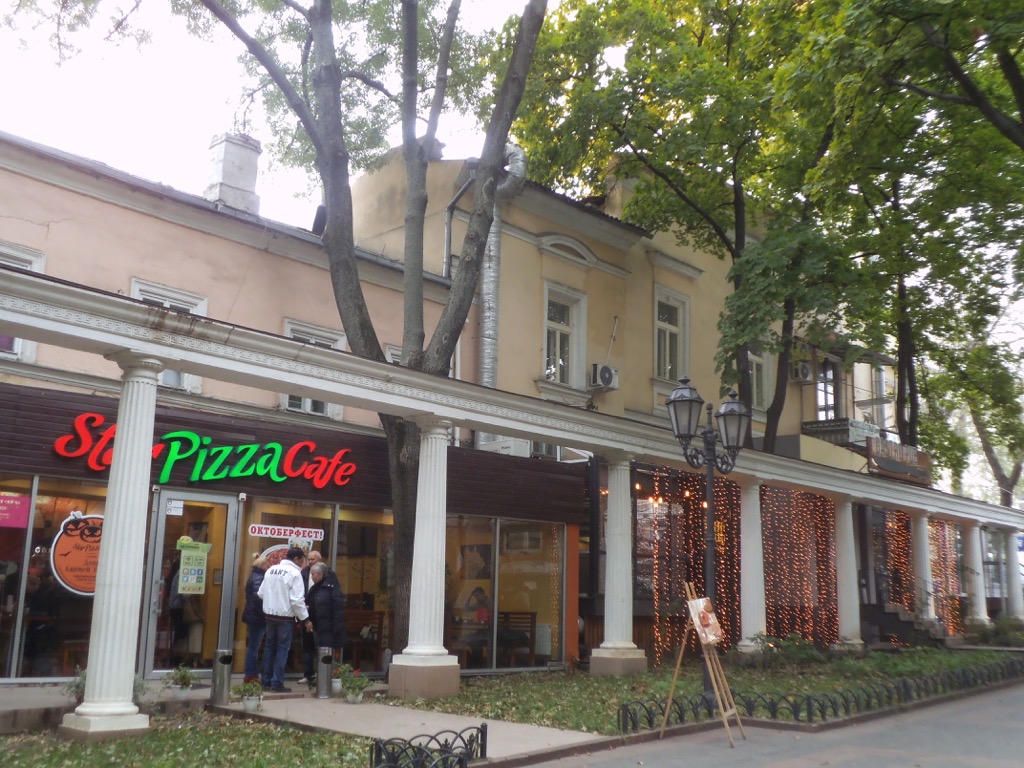 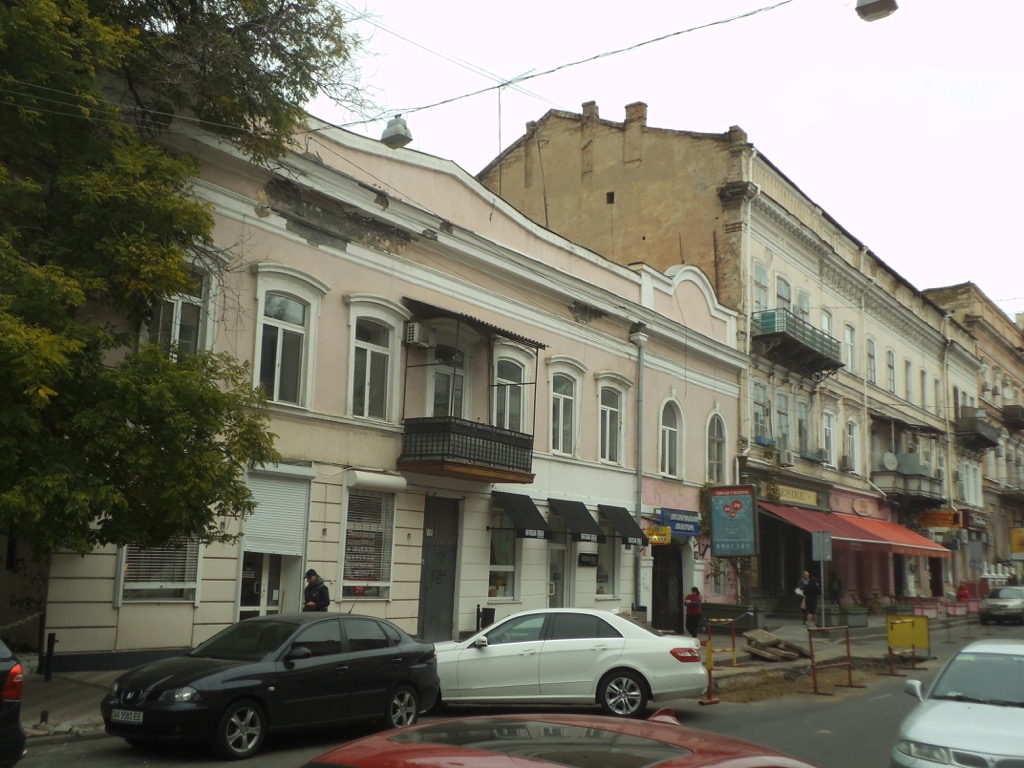 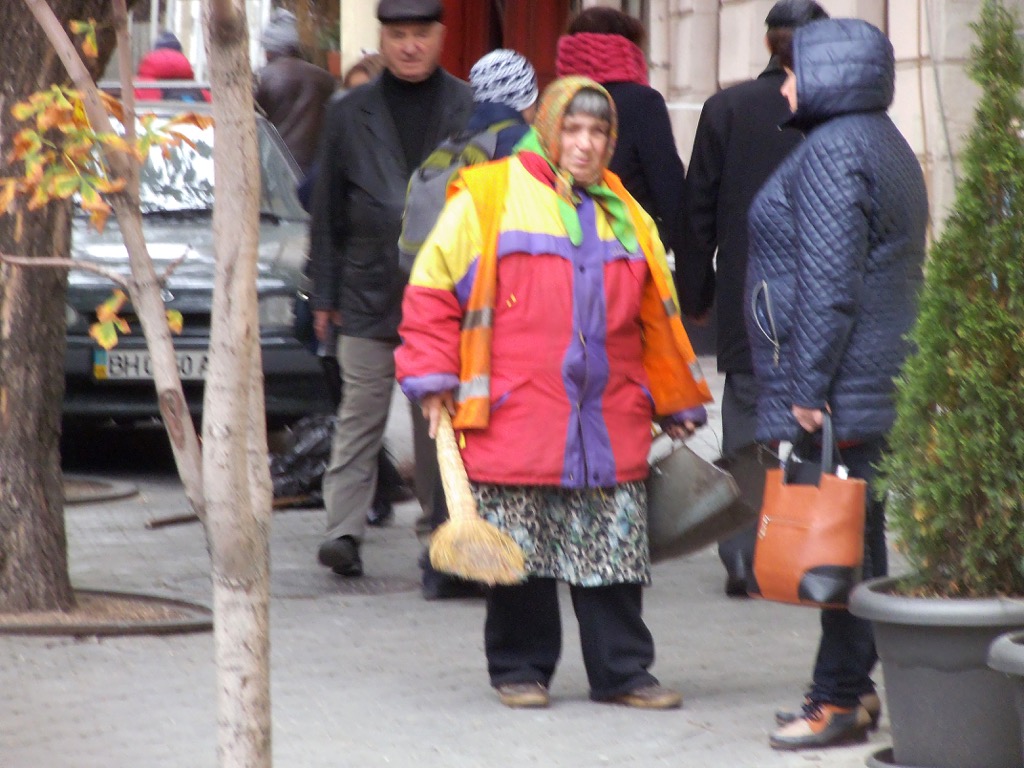 Round
Odesa
The End